Weaving Social Accountability into Cryptographic Systems
Introduction
Gabriel Kaptchuk
11 March, 2022
Charles River Area Crypto Day

Based on joint work with Matthew Green (JHU), Gijs Van Laer (JHU), and Ran Canetti (BU)
In Theory there is no difference between Theory and Practice, while in Practice, there is
- Unclear Origins (Active Internet Argument)
Introduction
Cryptographic Systems In Theory
Honest Party
Ideal Functionality
Adversary
Honest Party
3
Introduction
Honest Party
Cryptographic Systems In Practice
User with Complicated Life
CEO
Politics/Money
Share Holders
Cryptographic Protocol
User Device
System Admin
4
Introduction
Intermediary Organization
Data Collector
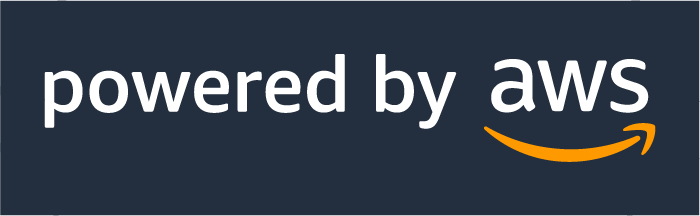 The Limitations of Provable Security
Compromised Social Process
Legitimate Social Process
Cryptographic Component
5
Introduction
Boundary of Formal Security Analysis/Auditability
Wouldn’t it be better to analyze this?
A Simple (and obvious?) Example
MPC
(For Satellite Collision)
Satellite 
Position
Satellite 
Position
6
Introduction
Beautiful Malicious Secuirty Proof
Satellite
Telemetry
Satellite
Telemetry
What Could We Ask For?
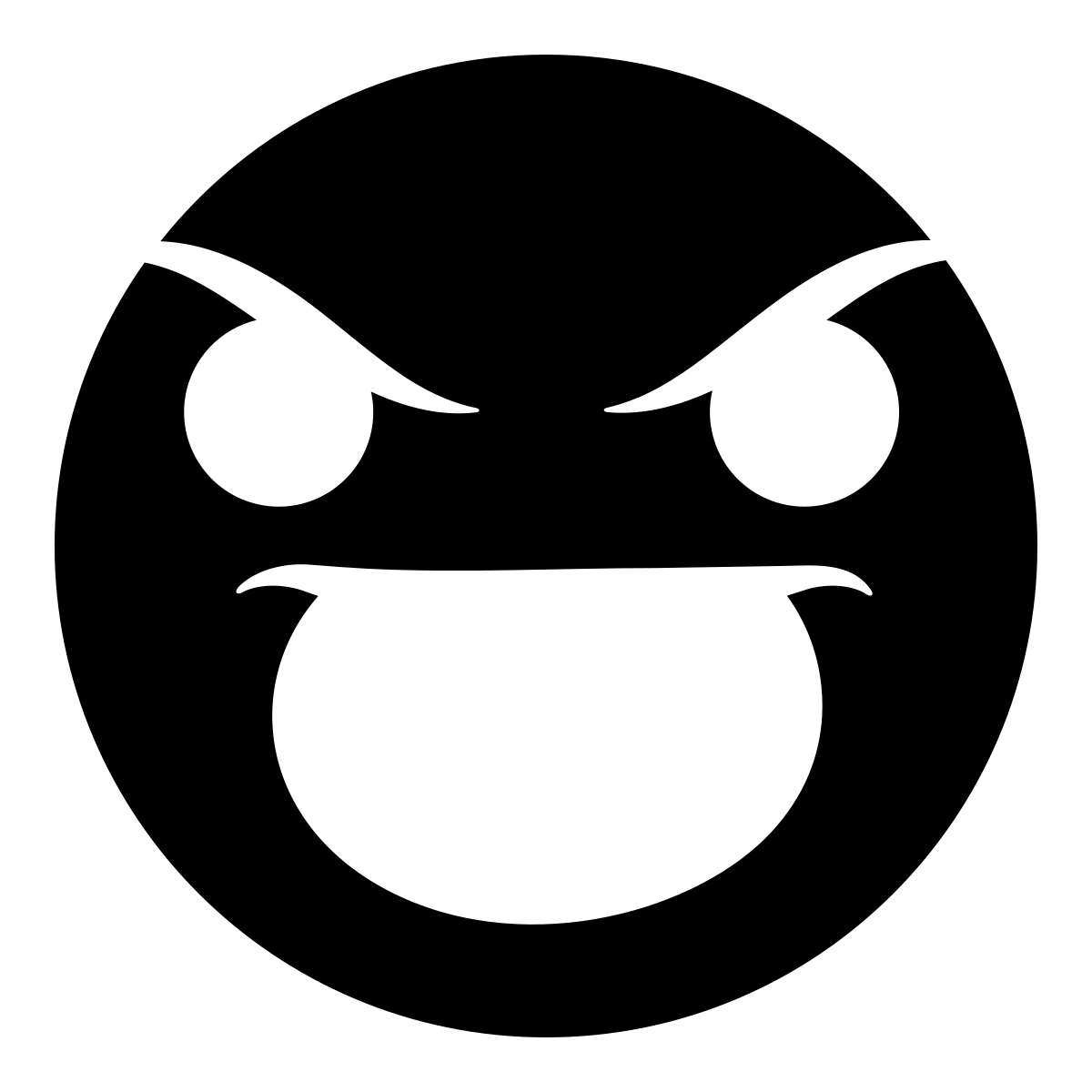 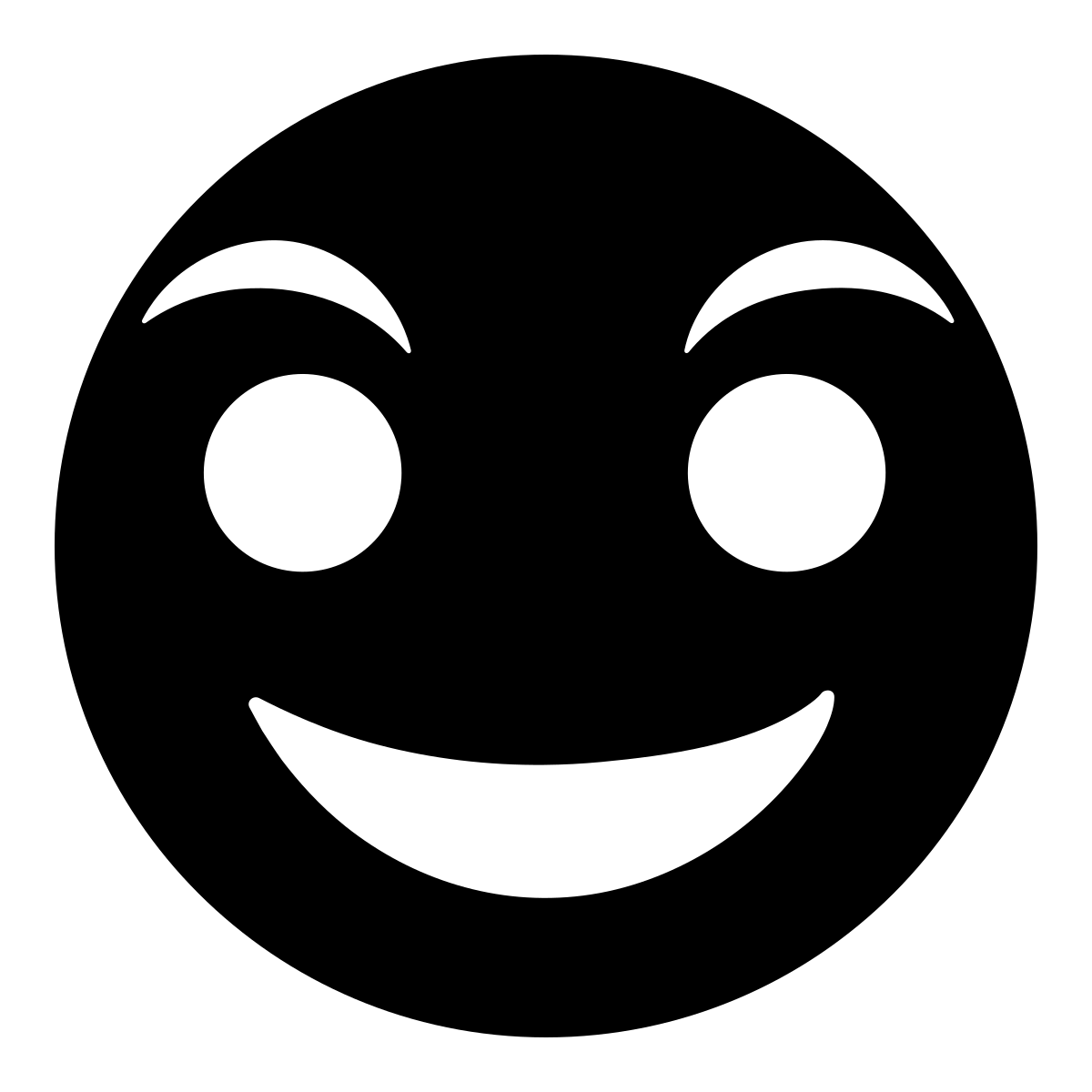 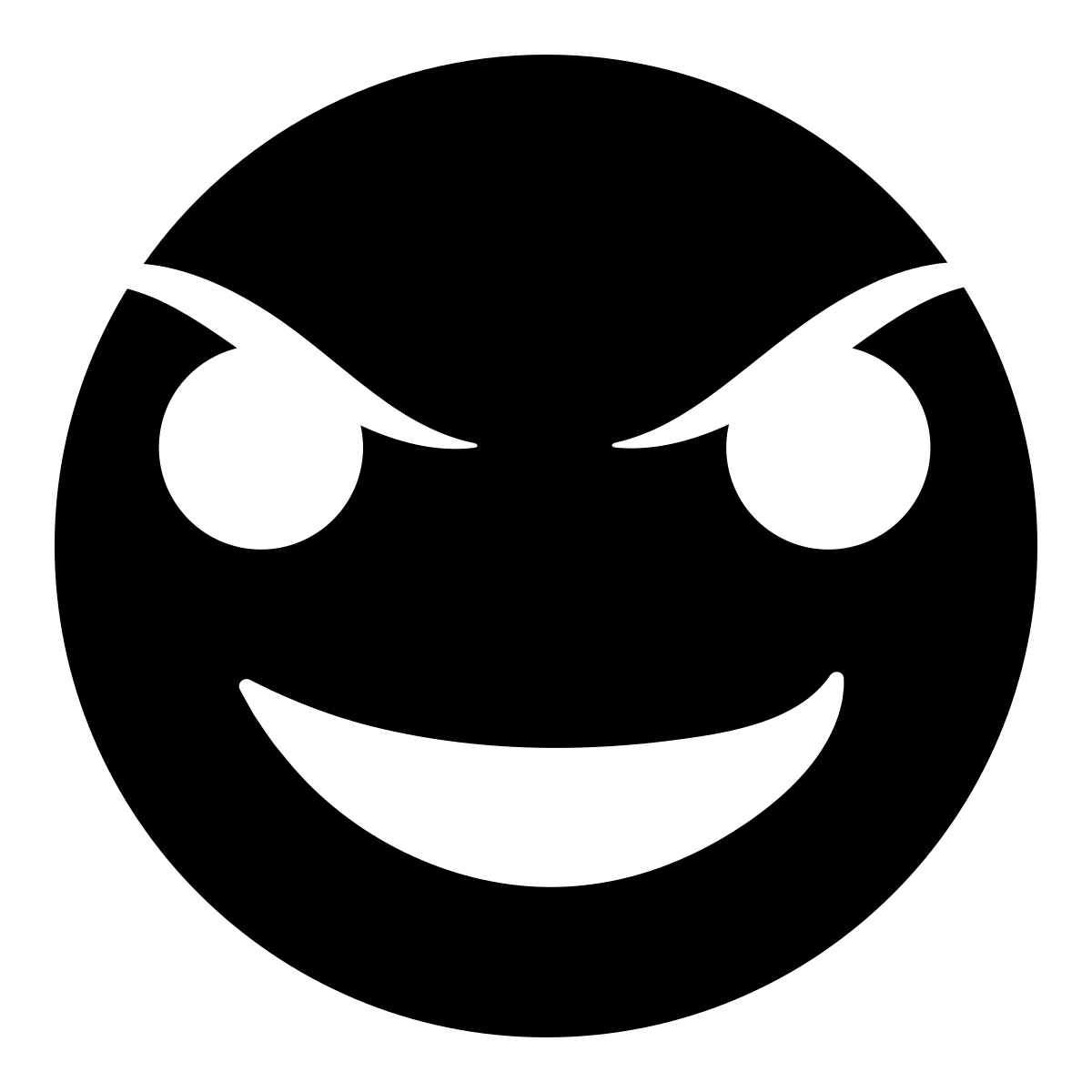 7
Accountability Measures
Hope Policies Work
Abuse Impossible
eg. Covert Security
eg. Semi-honest Security
eg. Malicious Security
Introduction
Outline For Today
Abuse Resistant Law Enforcement Access Systems
8
Apple’s CSAM Scanning Protocol
Introduction
Conclusions and Opportunities for Future Work
9
Law Enforcement Access Systems
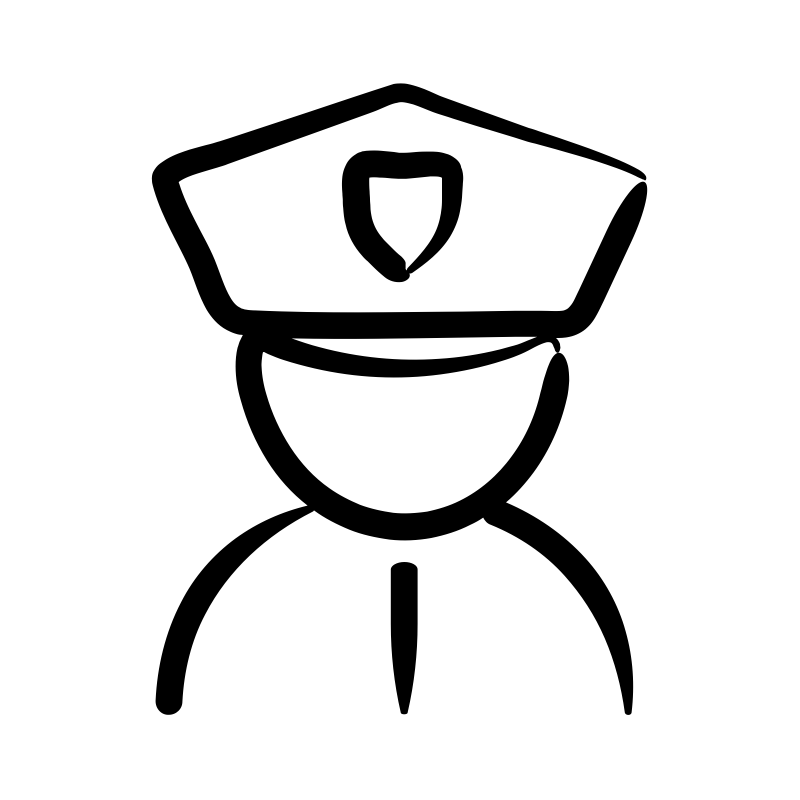 10
X
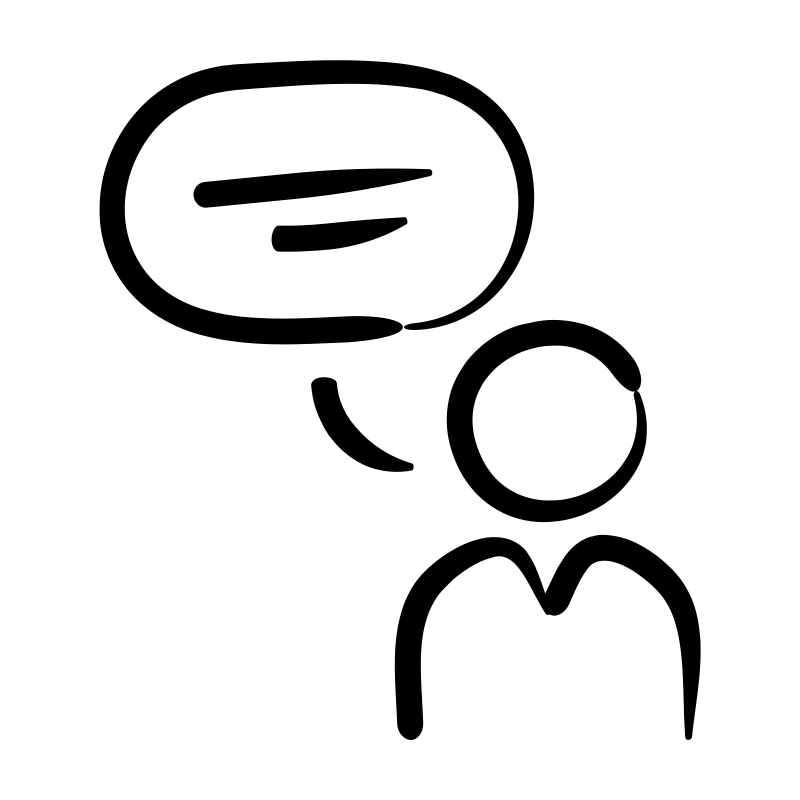 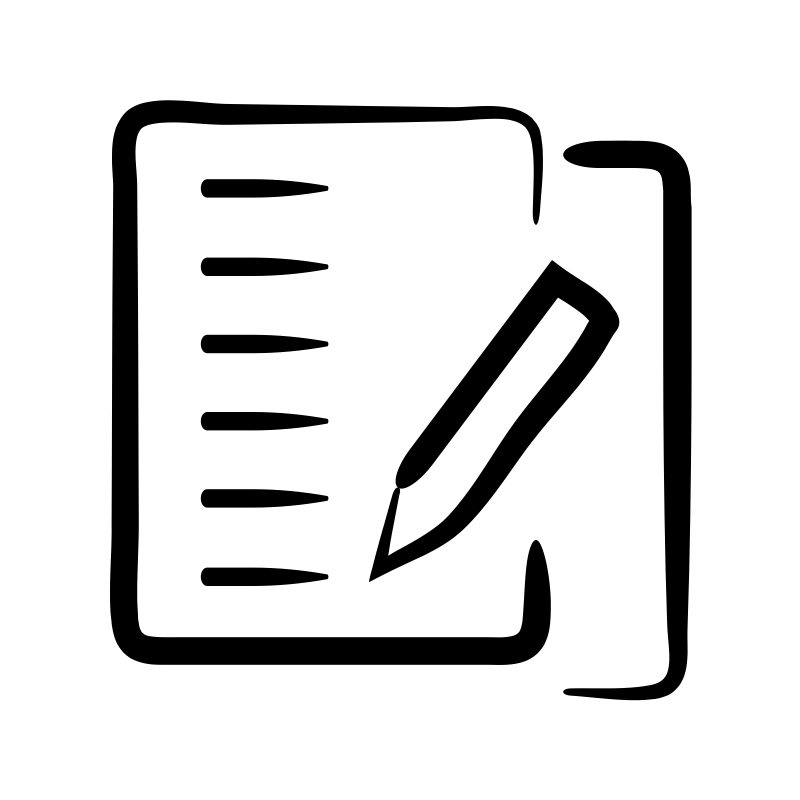 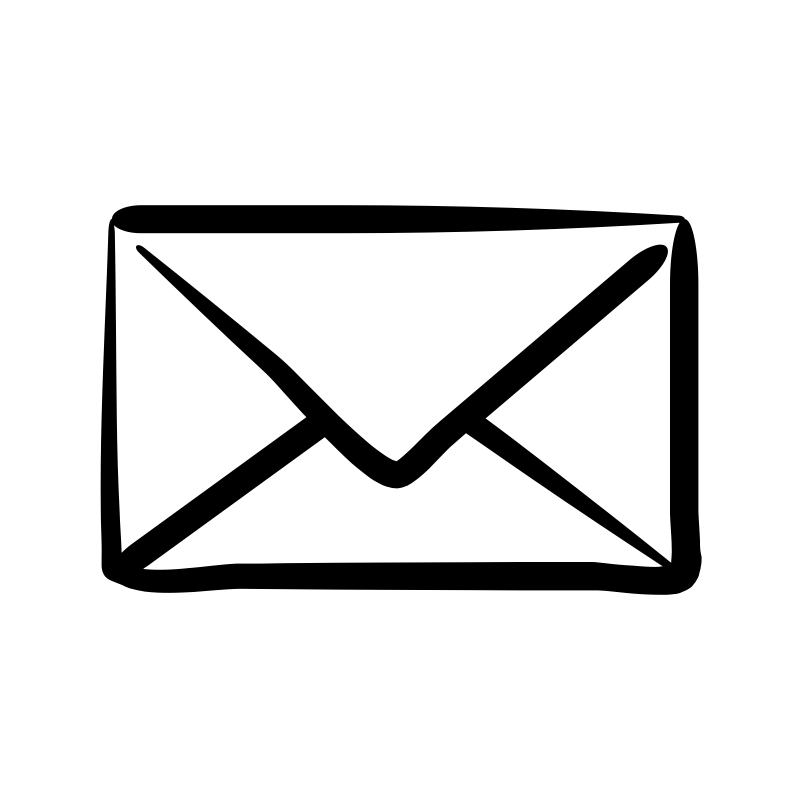 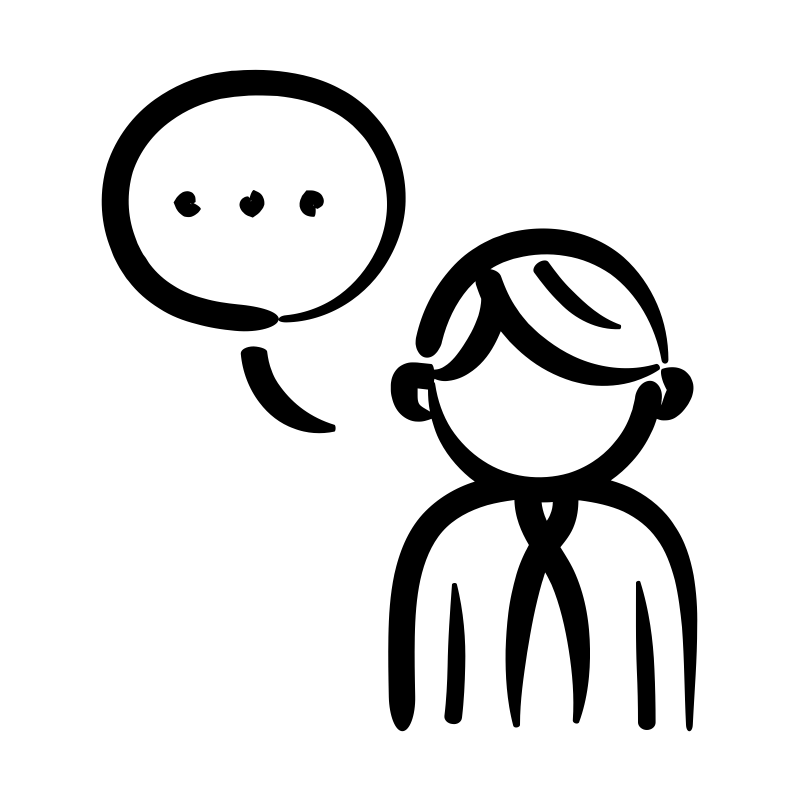 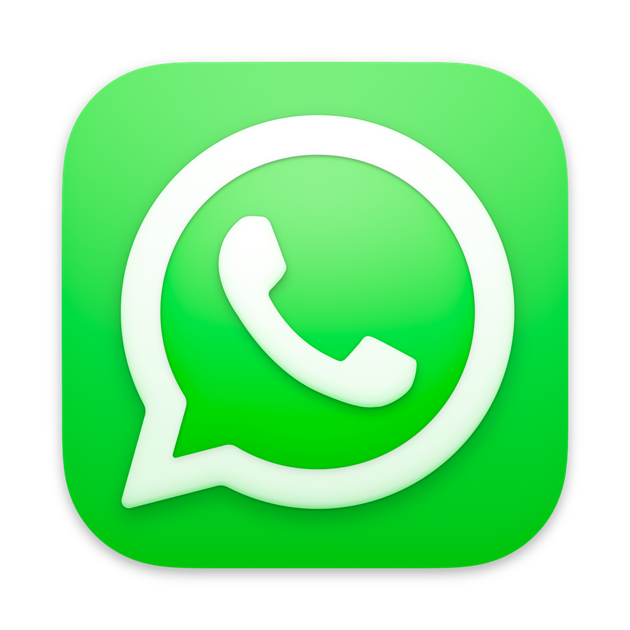 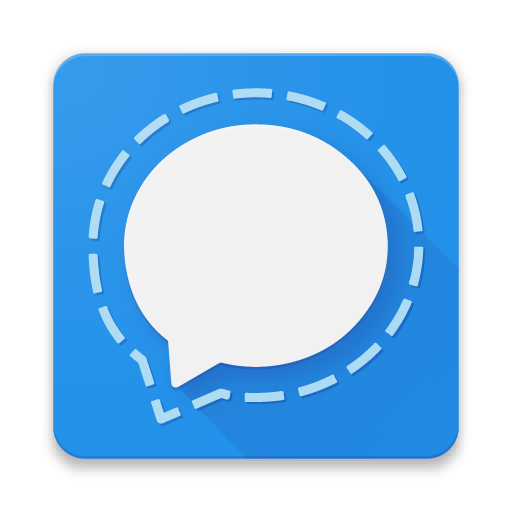 A (Very) Abridged Timeline of the Encryption Debate
11
Cryptography’s Military Origins
Snowden Revelations
Terrorism to CSAM
Increased Legislative
Pressure on Encryption
FBI vs Apple
First Crypto Wars
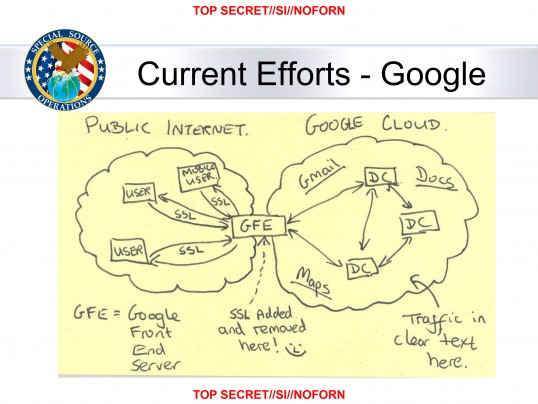 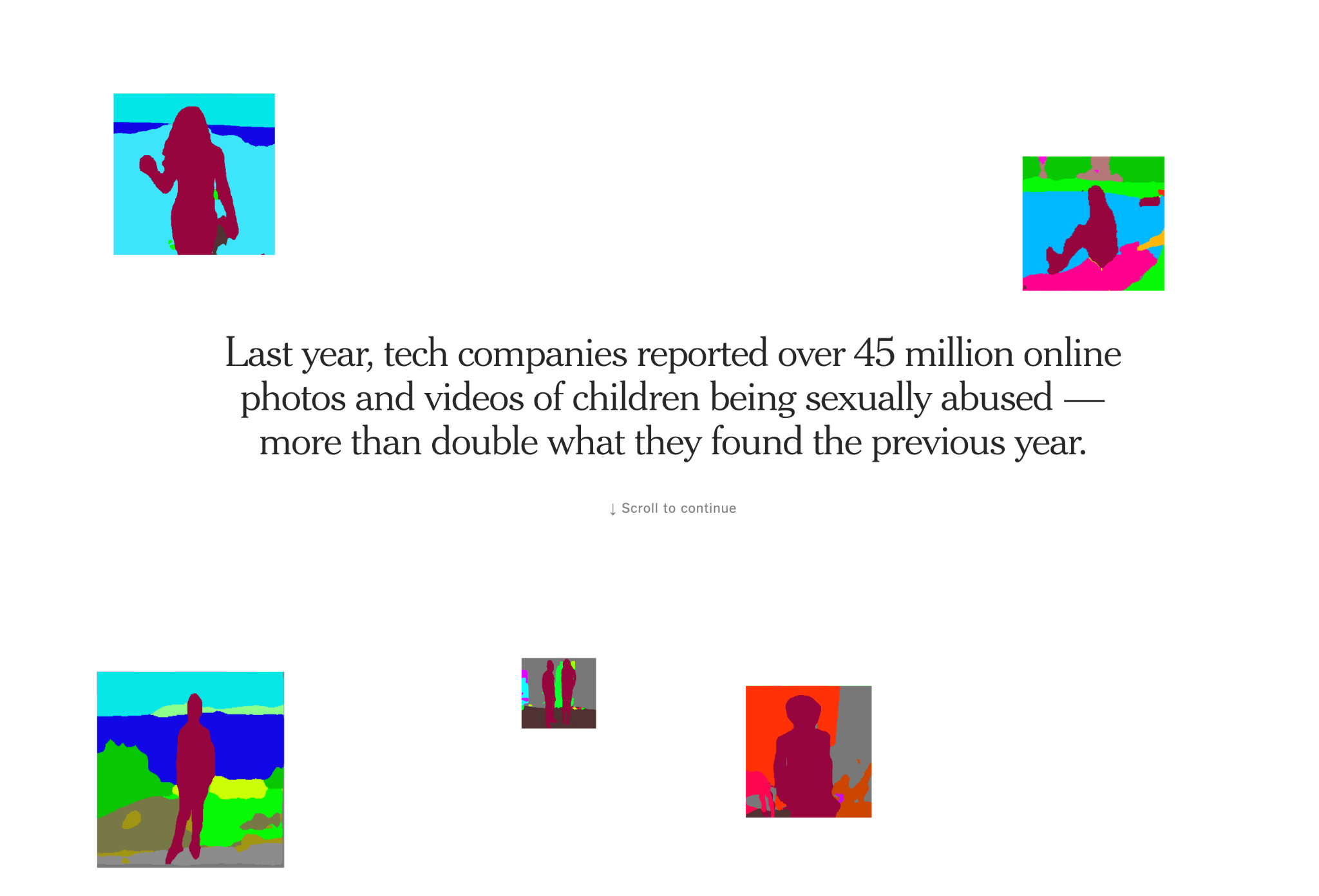 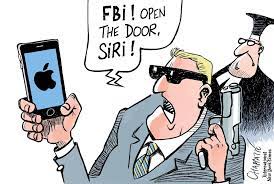 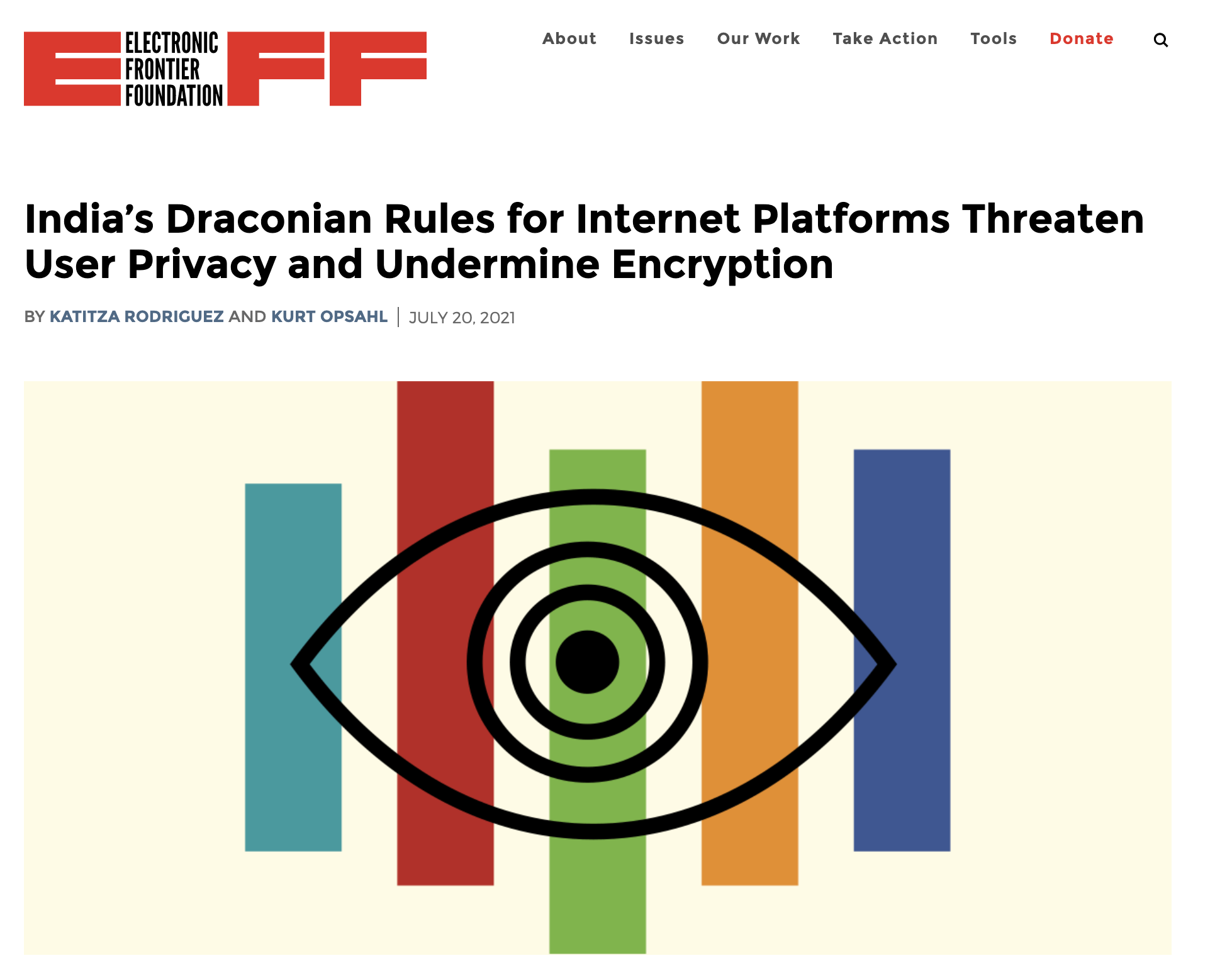 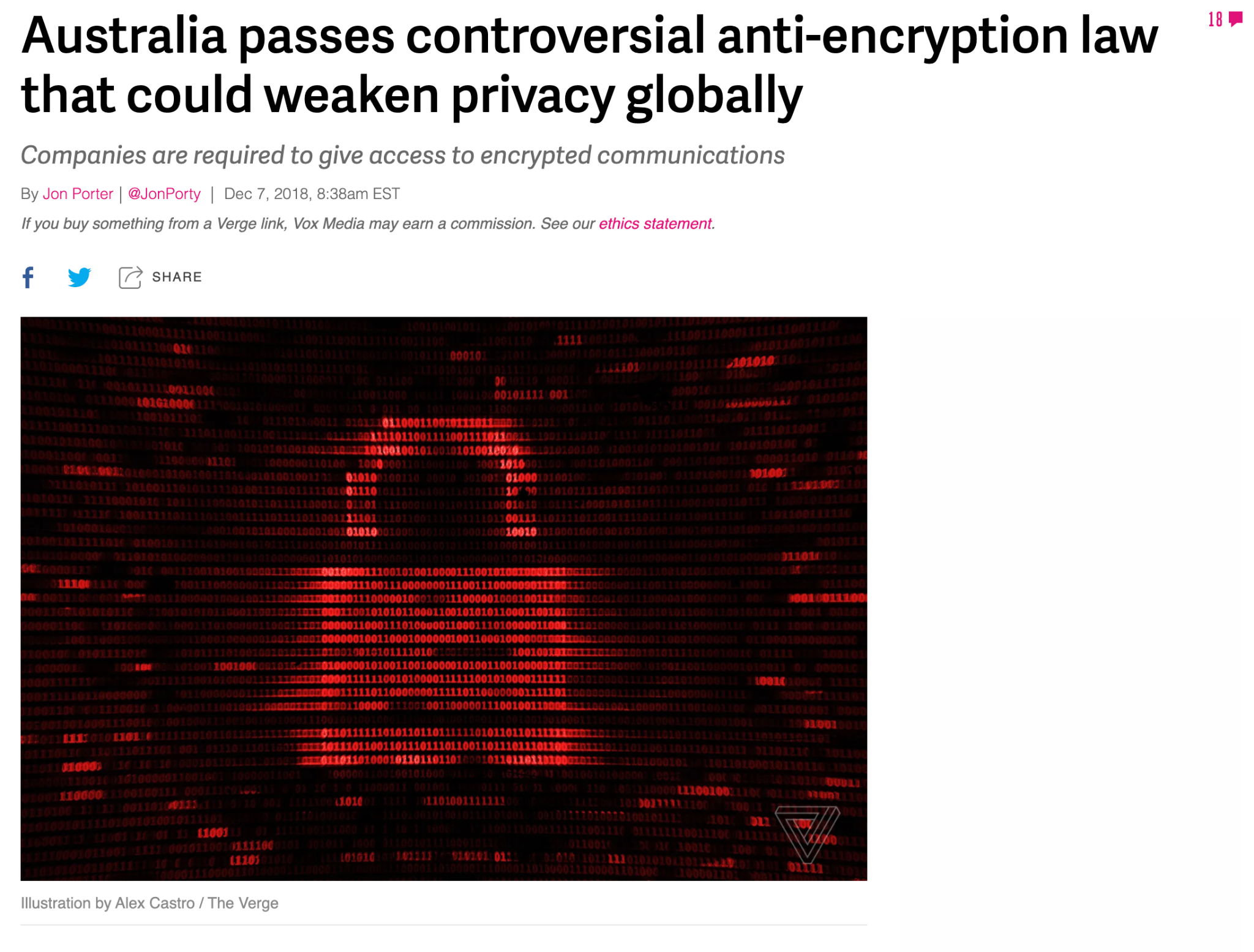 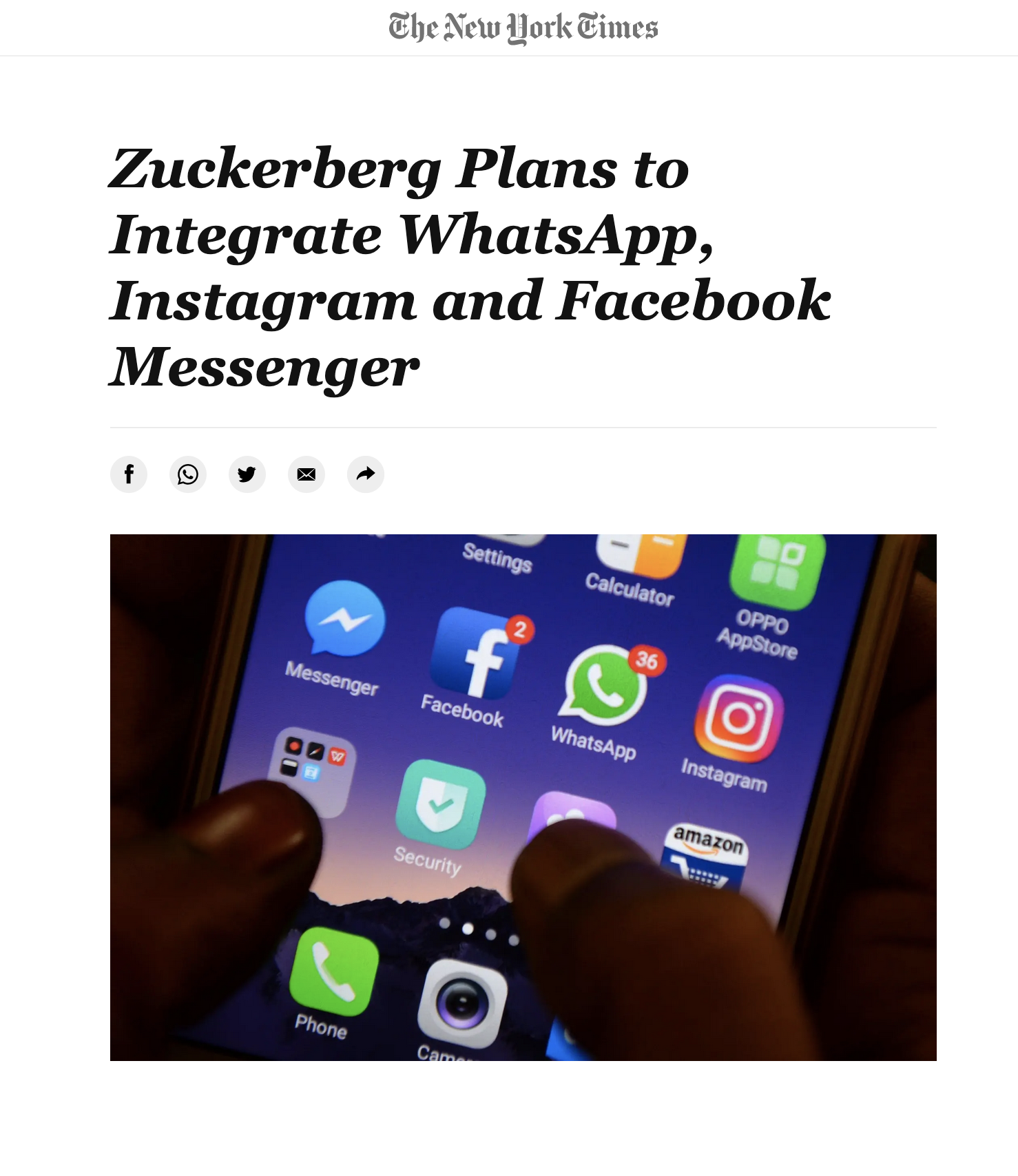 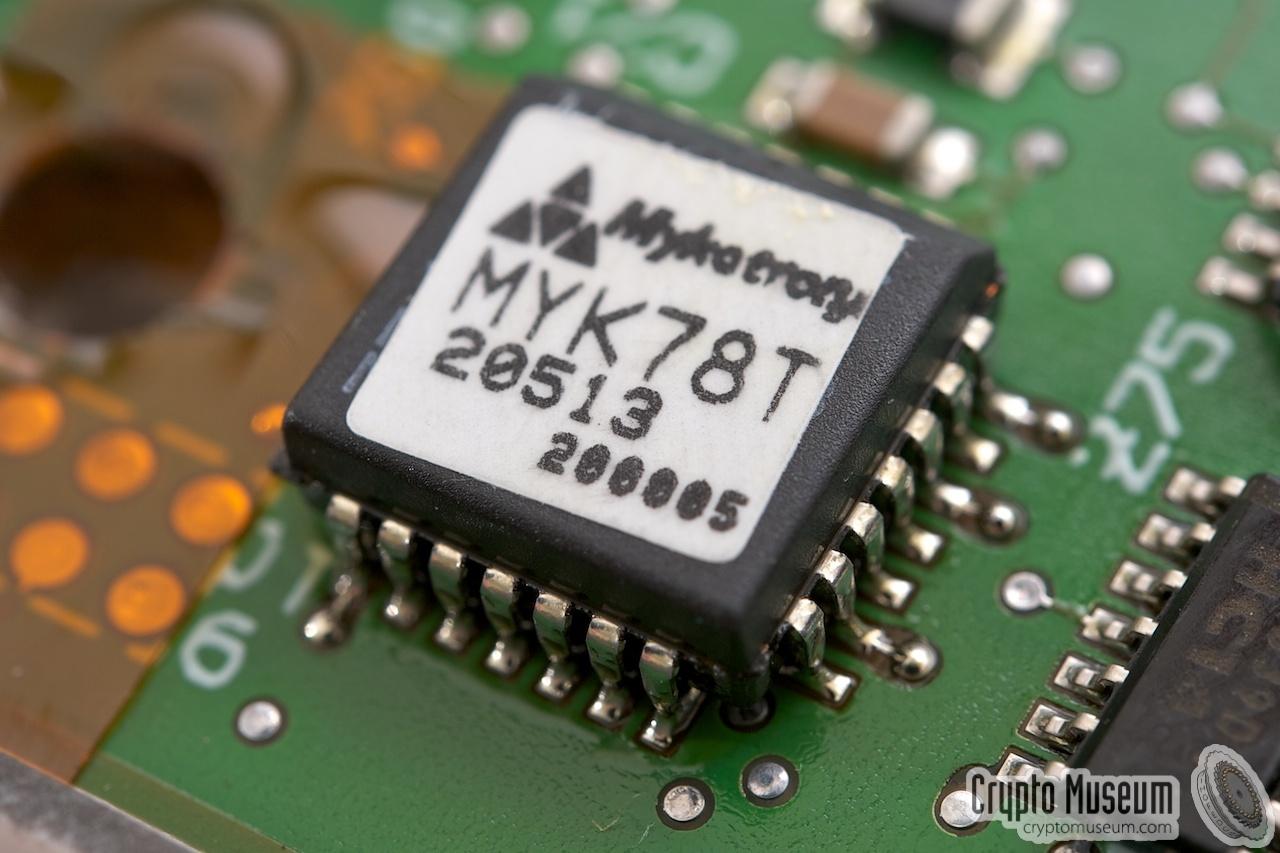 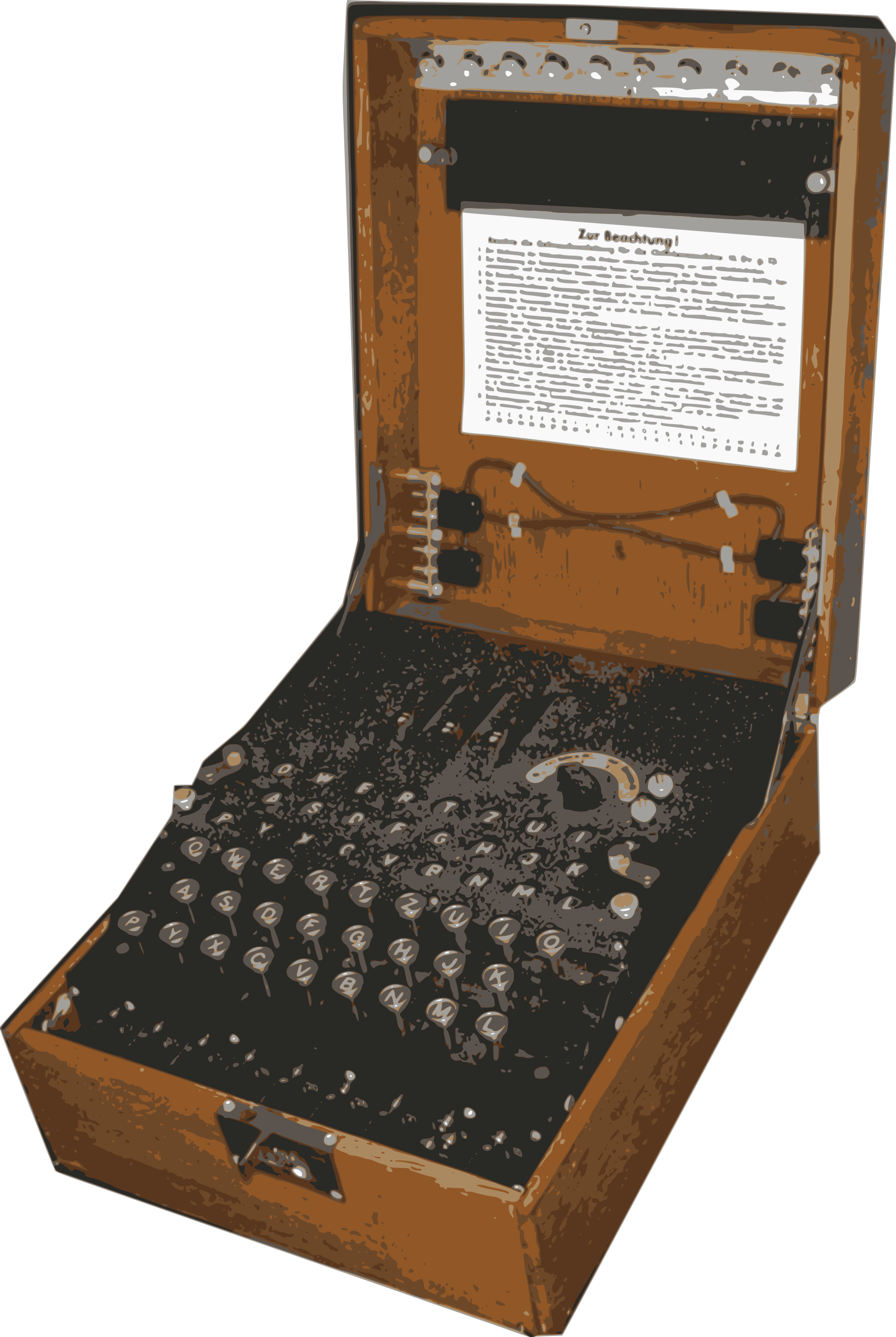 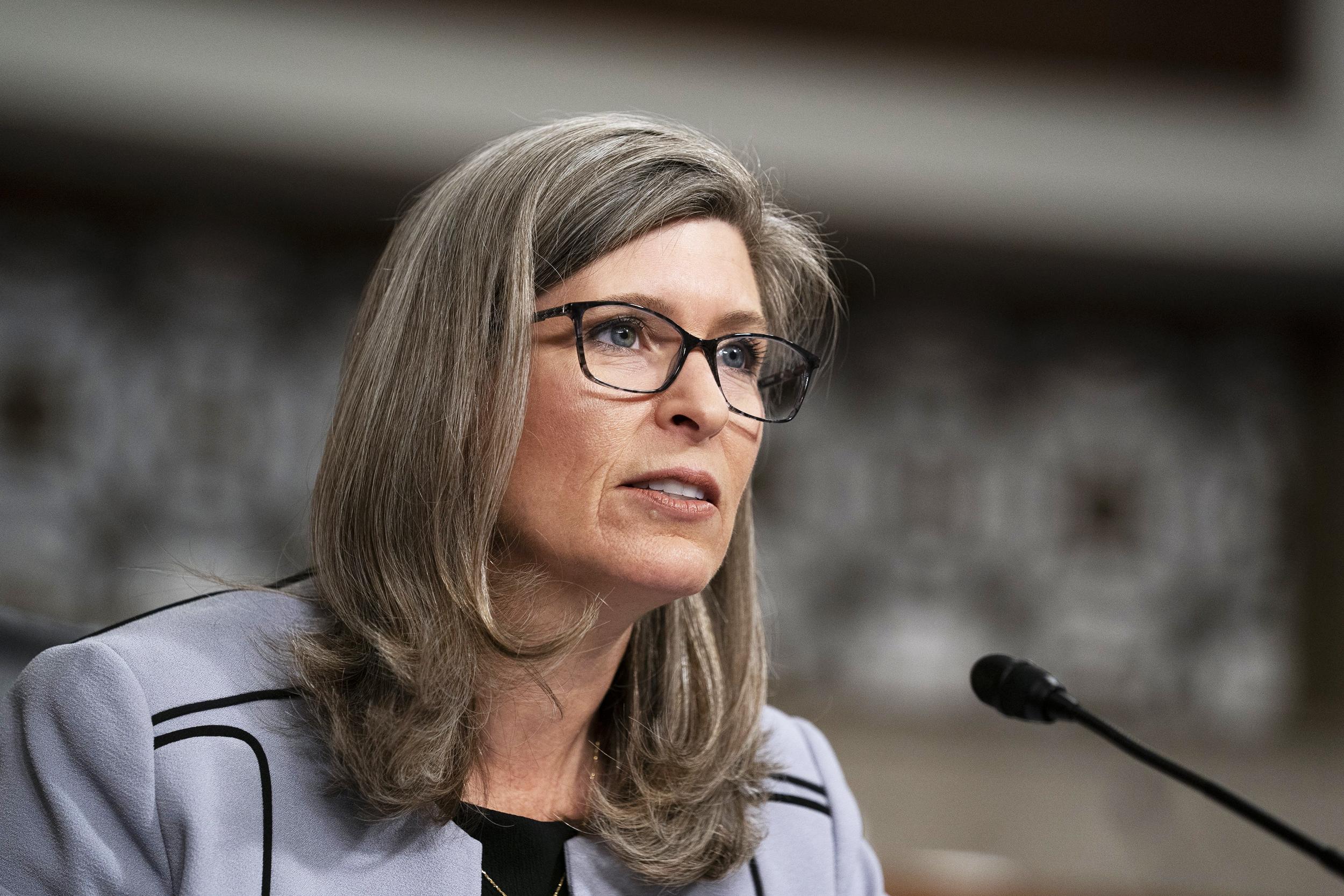 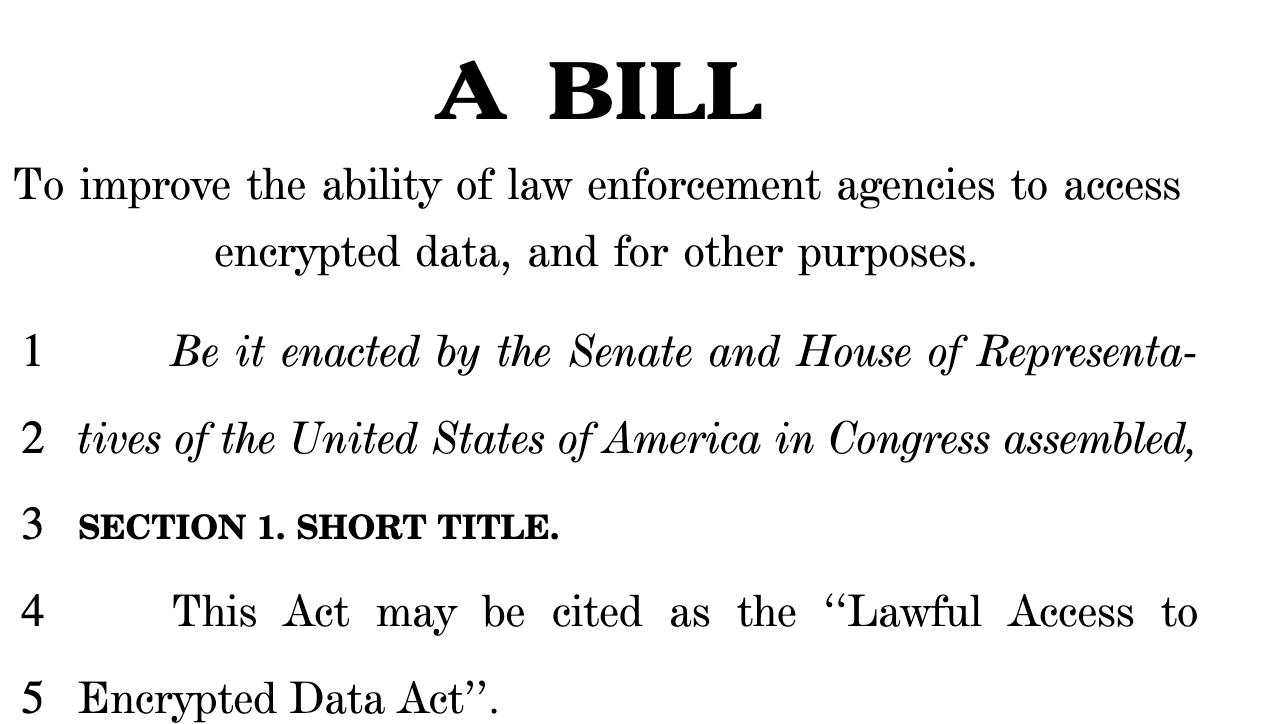 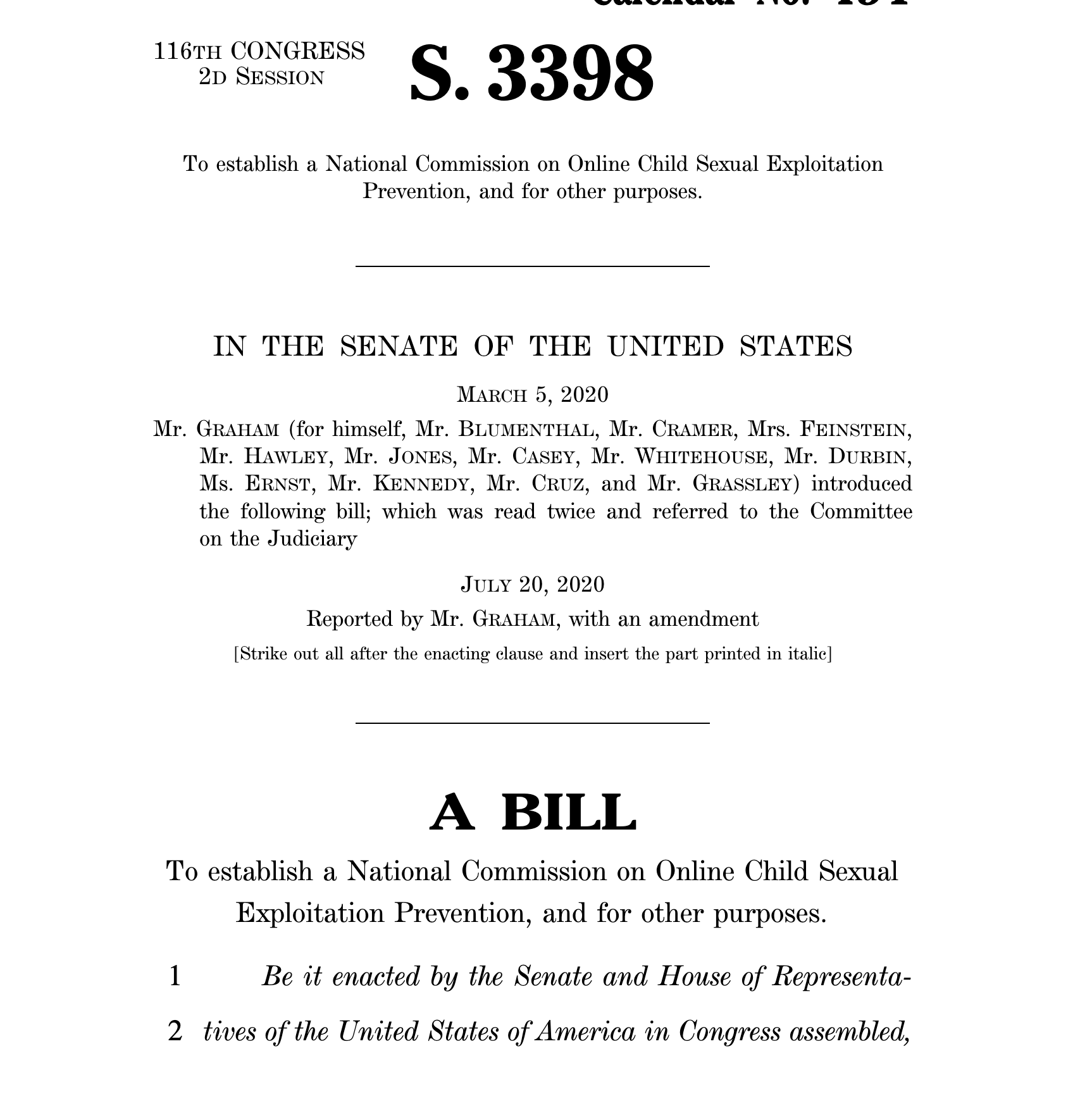 "I think you'd rather find the solution than have Congress do it for you."
 -- Senator Ernst (R, Iowa).  Senate Hearing Dec 2019
[Speaker Notes: India - Intermediary Guidelines and Digital Media Ethics Code (“2021 Rules”) 
Australia - Assistance and Access Bill 2018

Who’s arguemtn is being heard in congress? RWC talk
 Danger.  Need more clarity from cryptographic community if we want to have a say]
A Critical Look at Key Escrow
Key Compromise
Warrant Signing, Audited Key Reconstruction
12
Cryptographic Component
(Decryption Mechanism)
Boundary of Formal Security Analysis
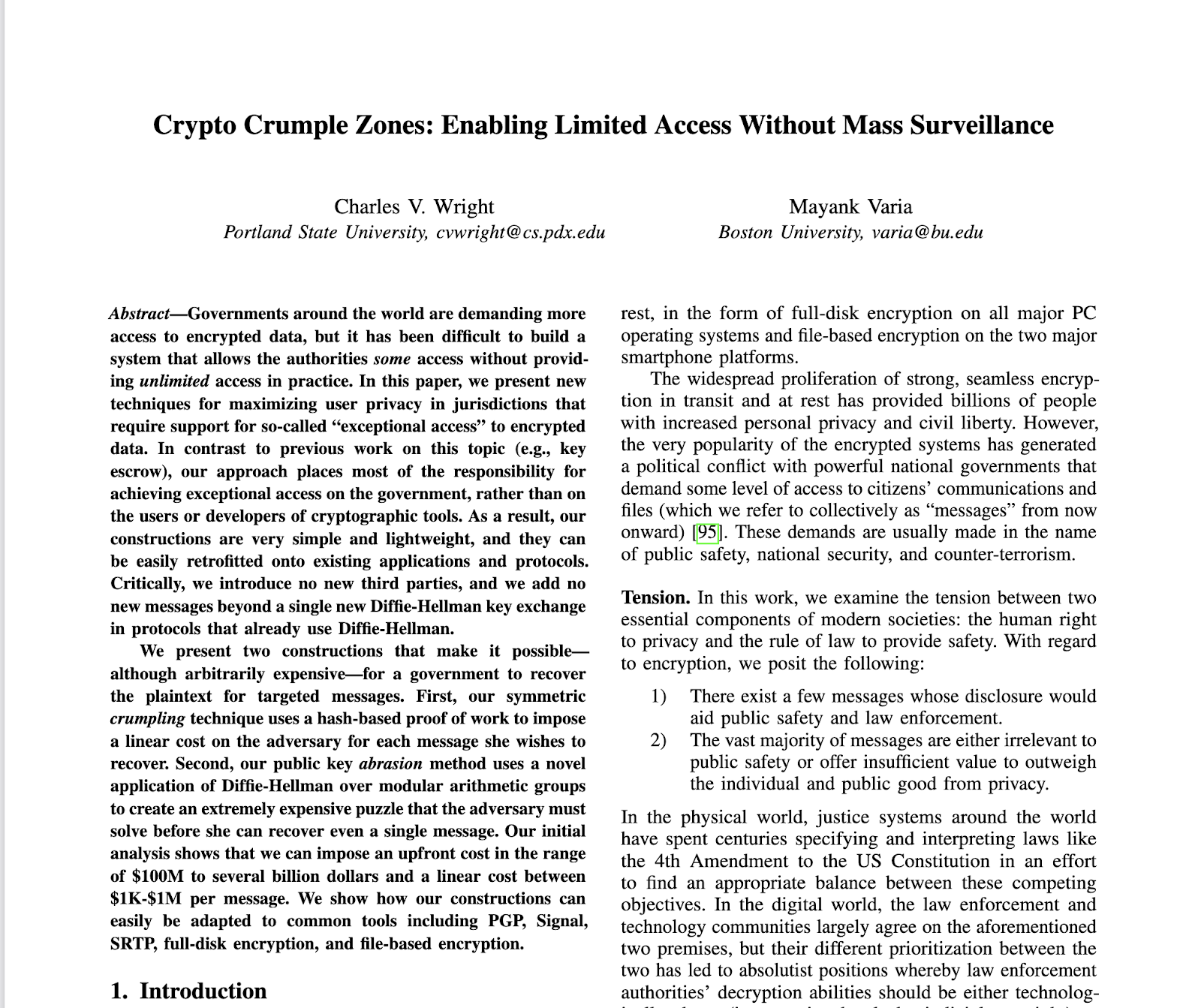 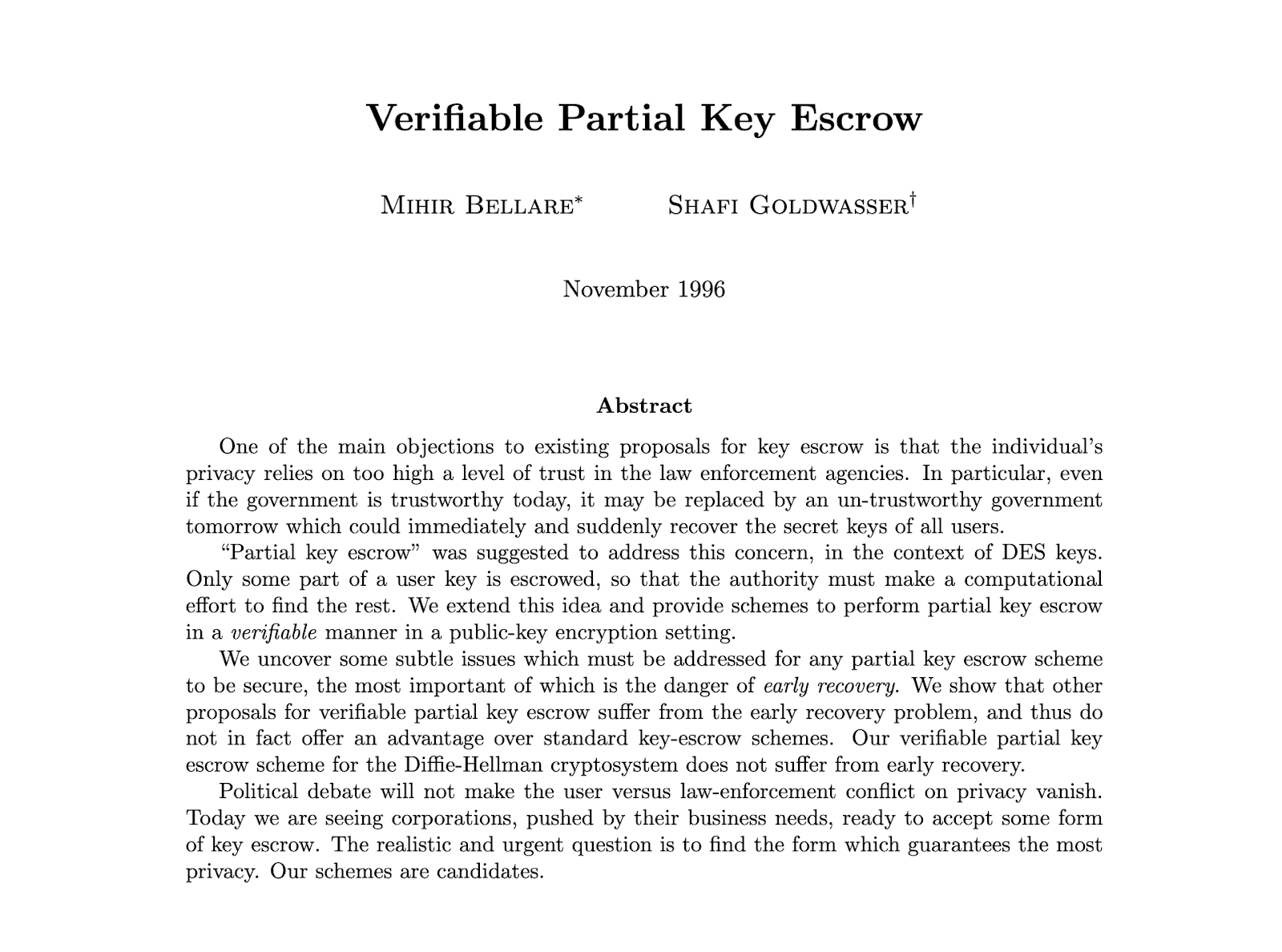 13
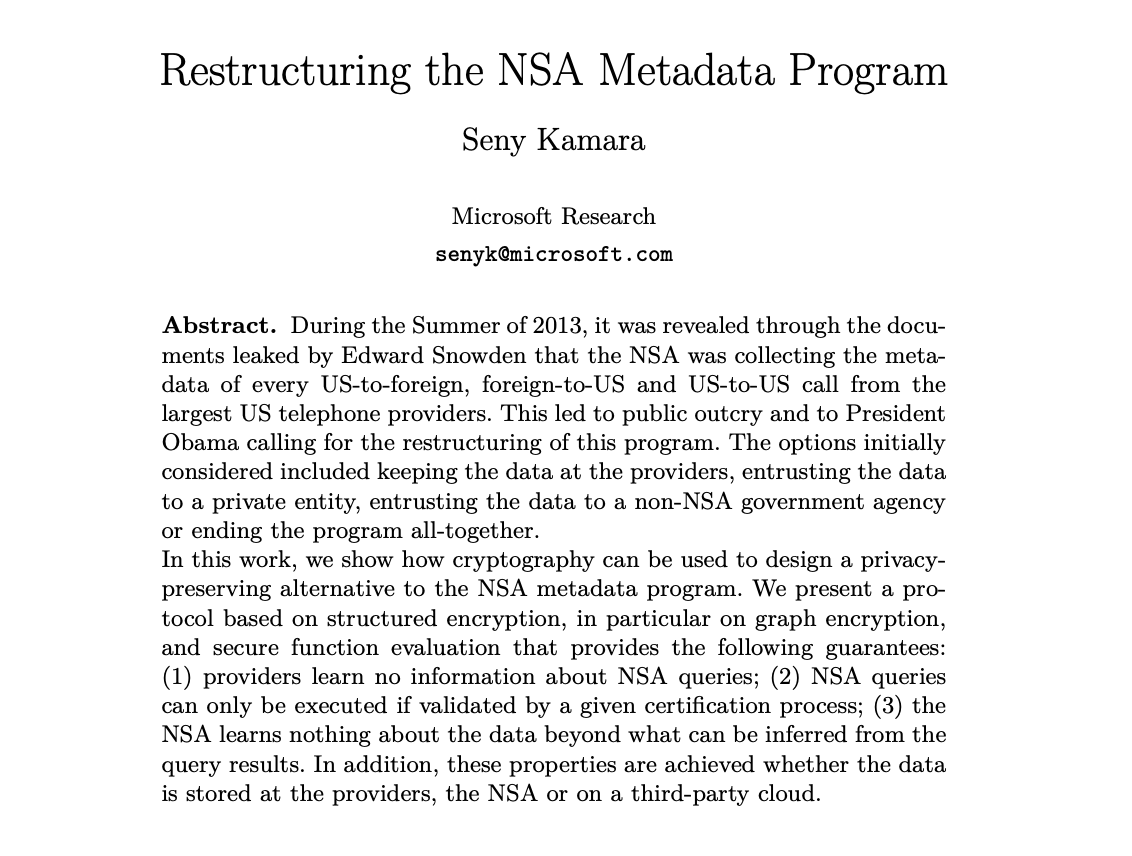 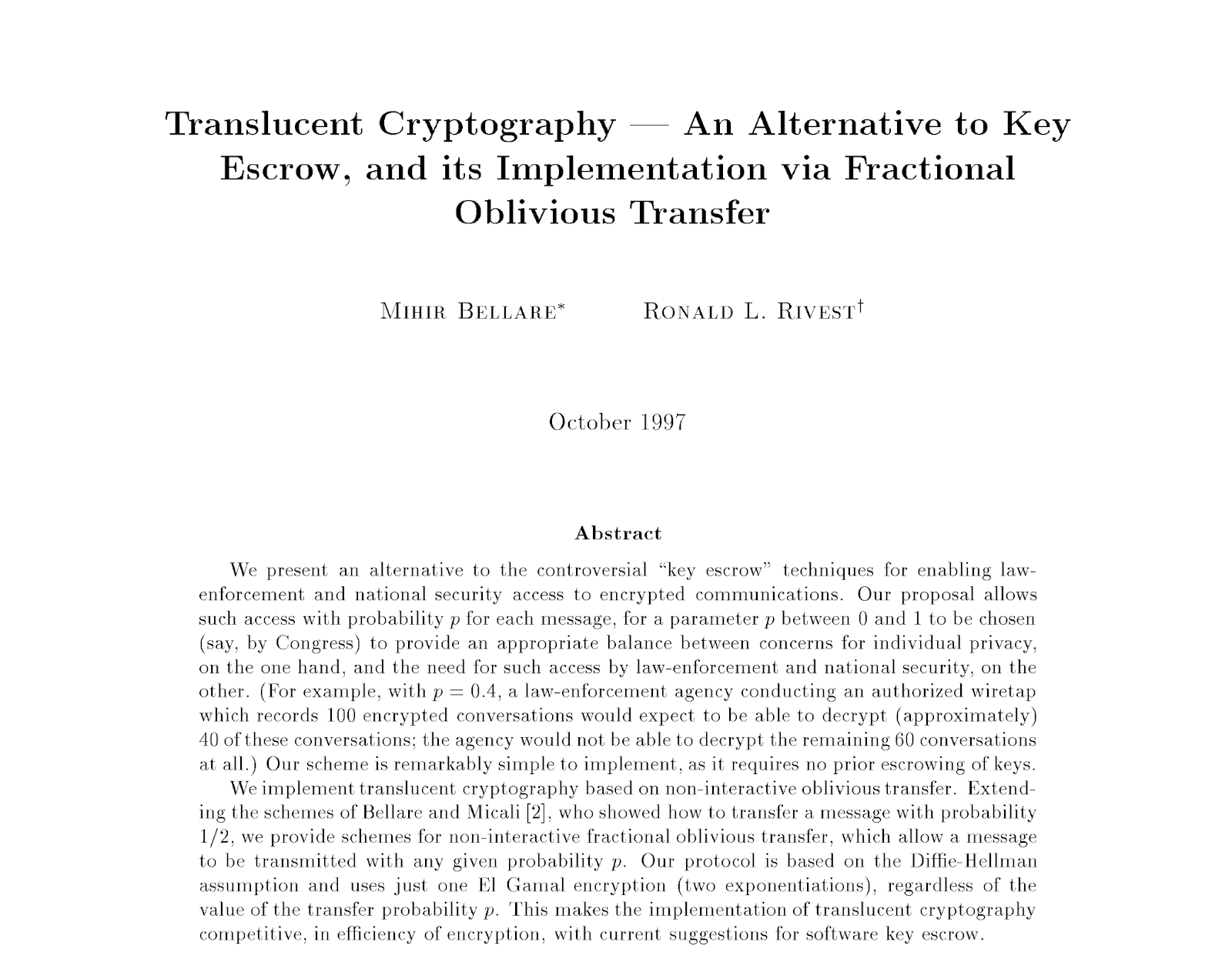 Abuse Resistant Law Enforcement Access Systems
Put forward a new simulation-based, socially explicit definition: 
Abuse Resistant Law Enforcement Access Systems
14
Split into two flavors:
         (1) Prospective ARLEAS                 (2) Retrospective ARLEAS
Constructions:
    (1) Prospective ARLEAS from NI-MPC, SS-NIZKs, and Public Ledgers                
    (2) Retrospective ARLEAS from EWE, SS-NIZKs, and Public Ledgers
Policy Implications:
         Retrospective ARLEAS implies implausible cryptography
ARLEAS Properties
Messages Secure without Warrant
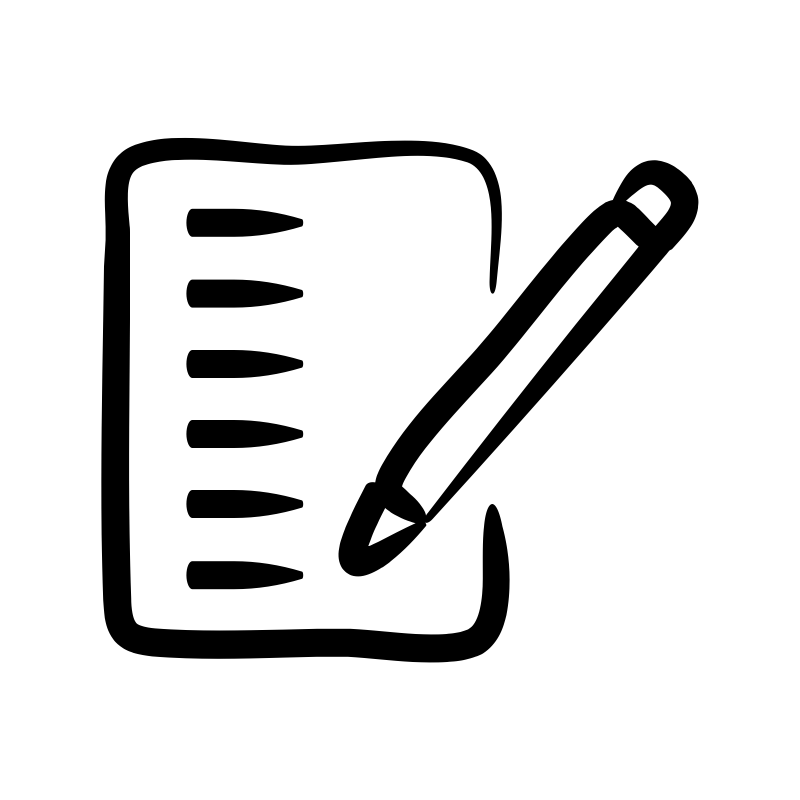 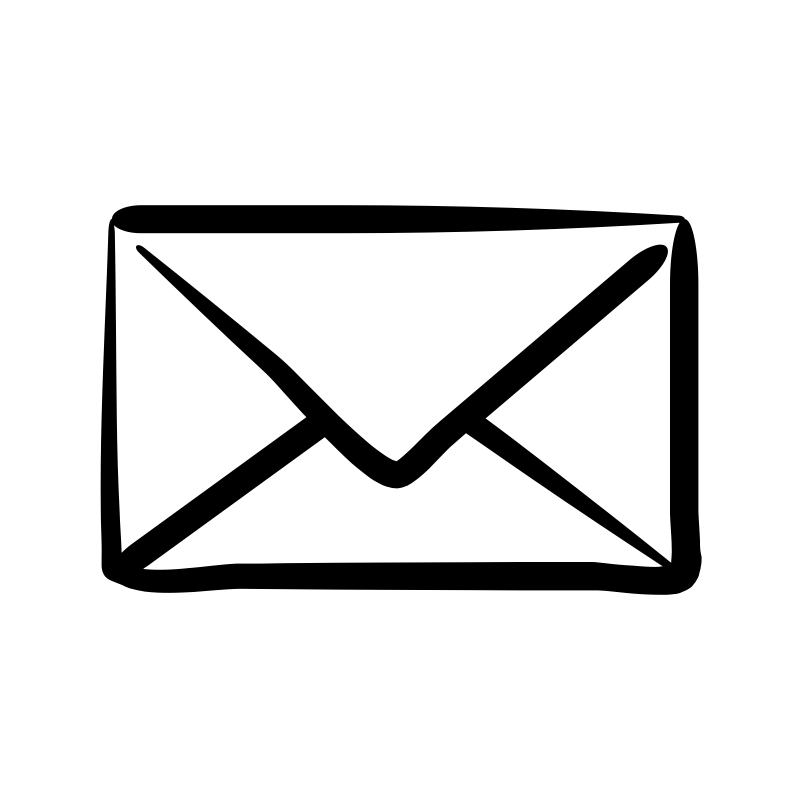 15
Global Warrant Policies
eg. Warrants Must List Individuals 
eg. No Location-based Warrants
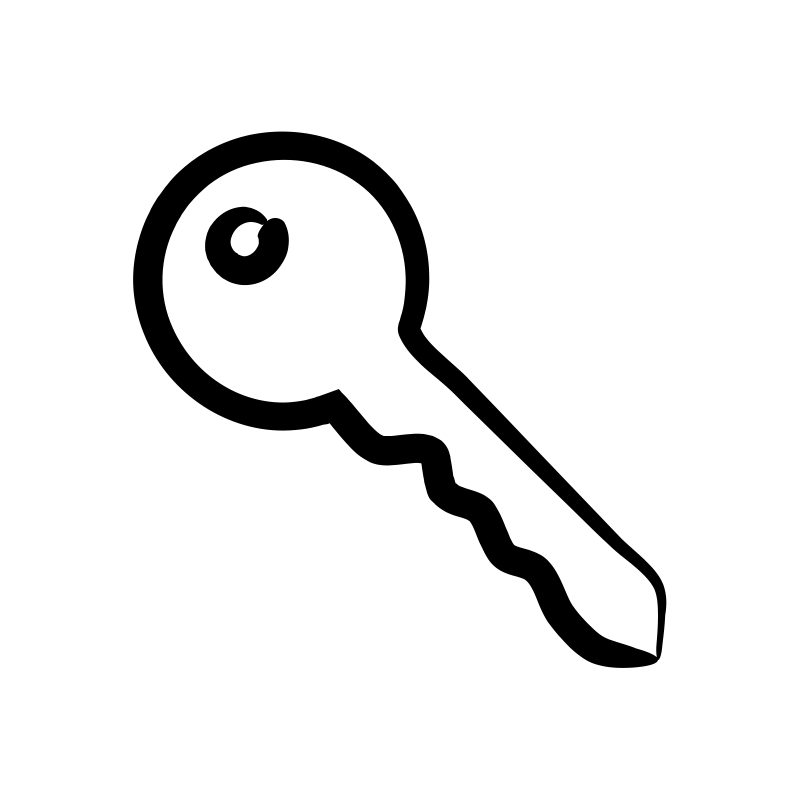 Transparency and 
       Abuse Detectability
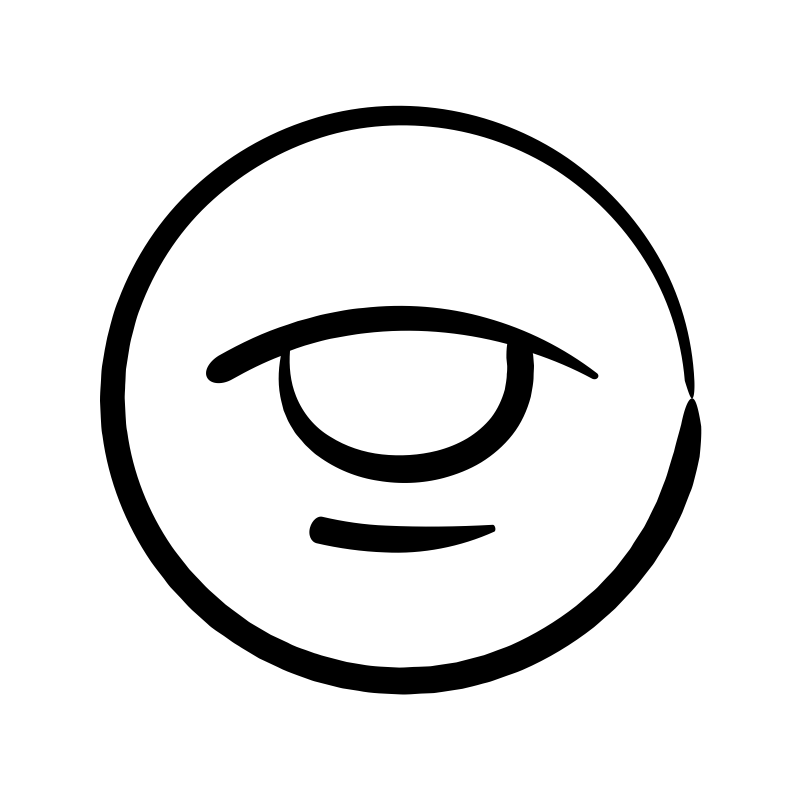 Cryptographic Enforcement
ie. Backdoor use (computationally) implies
     policy adherence
eg. Number of activated Warrants
eg. Differentially Private statistics
ARLEAS Parties
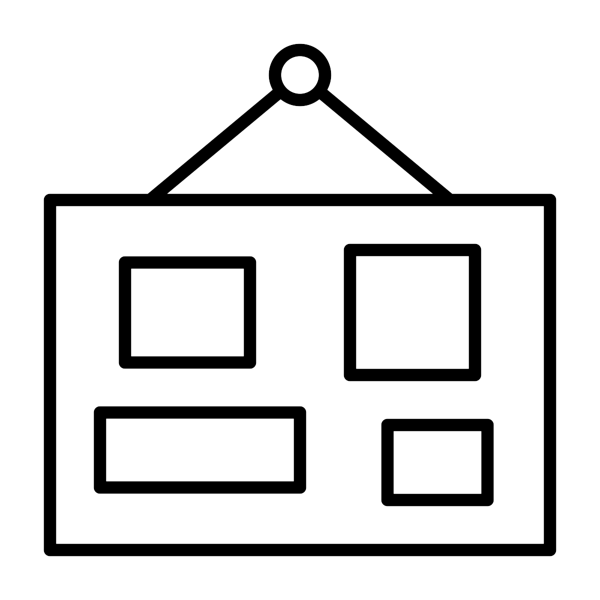 No escrow secrets
Publicly accessible
Append only
Authenticate postings offline
Serves as a publicly verifiable transparency information delivery channel
16
Public Ledger
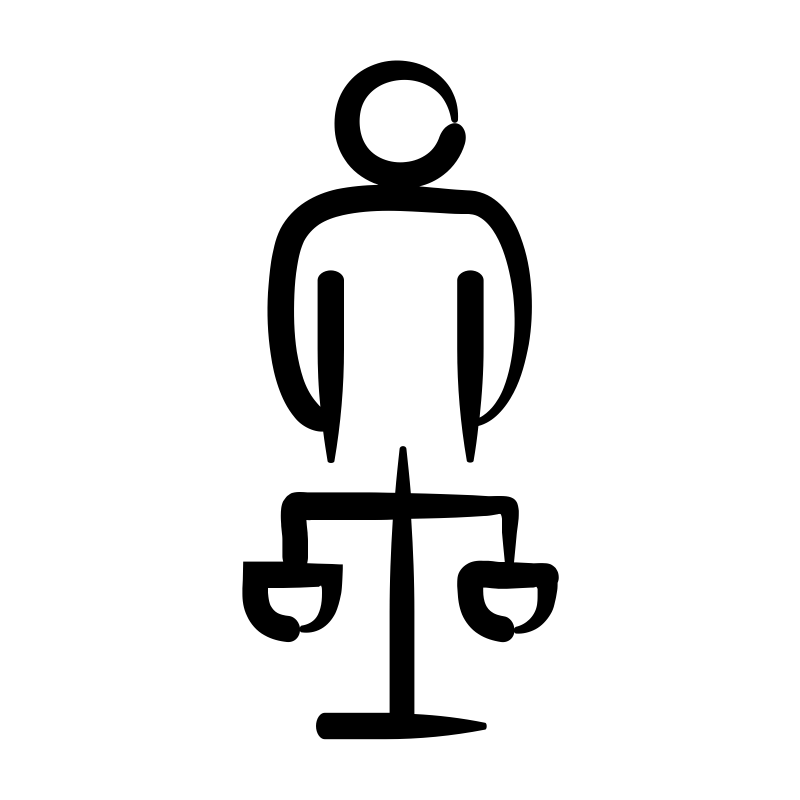 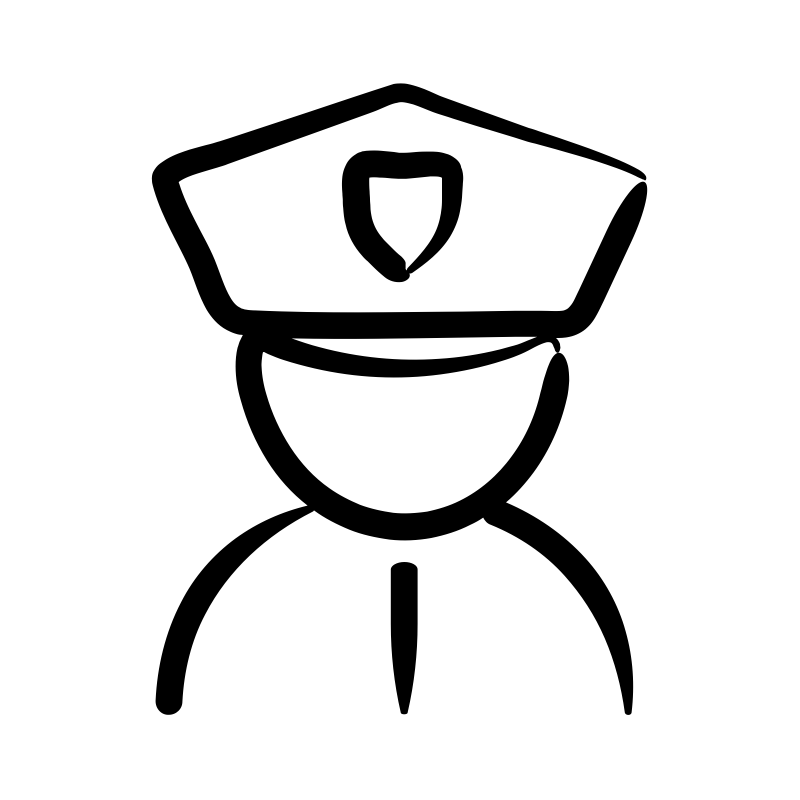 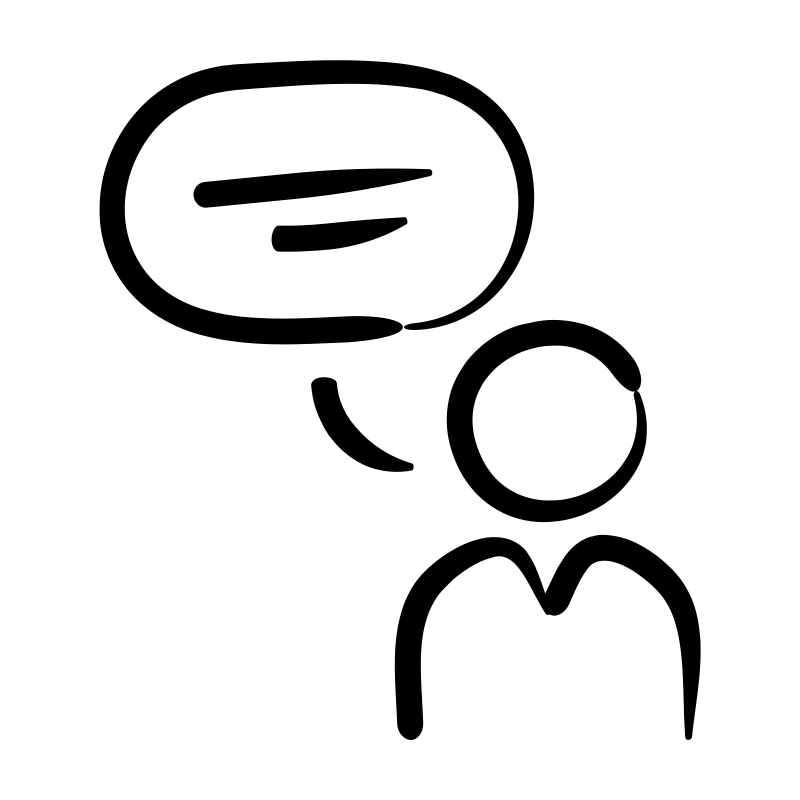 Judge
User
Law Enforcement
ARLEAS Paradigm
Generic System Parameter
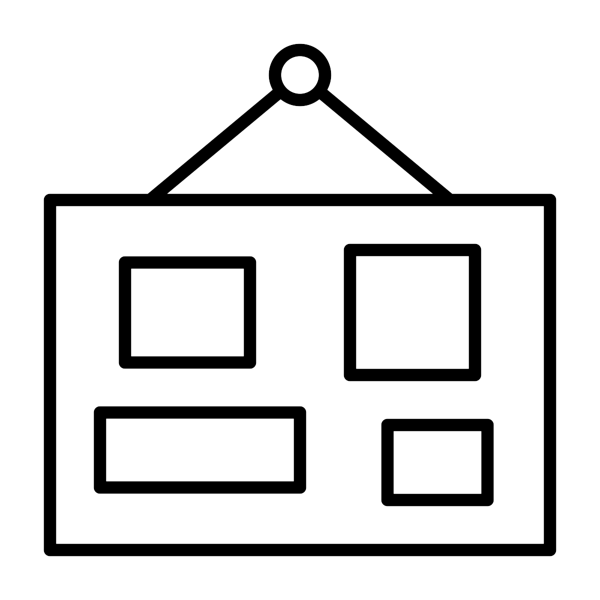 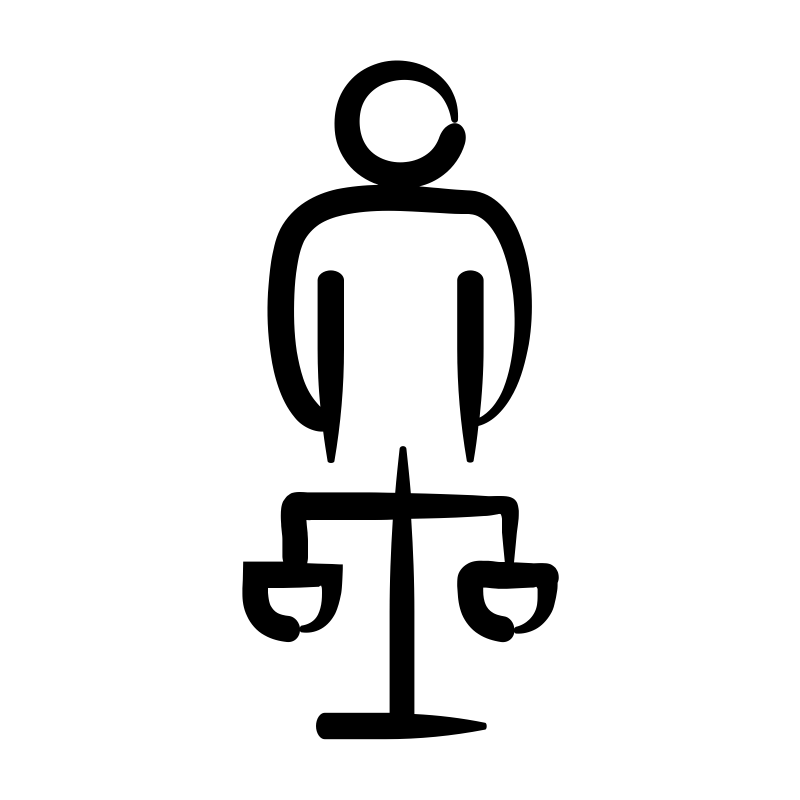 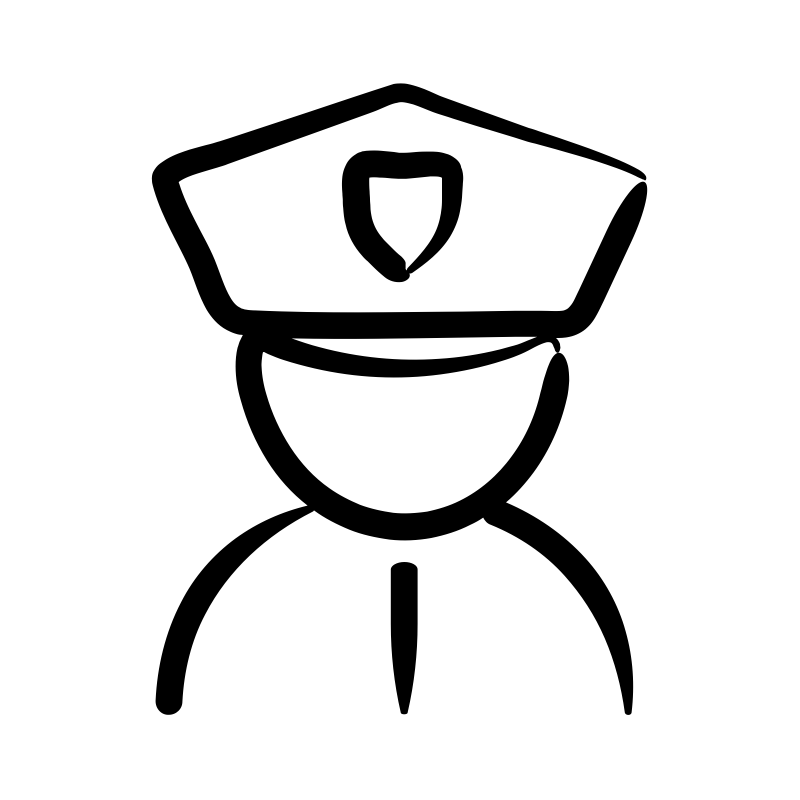 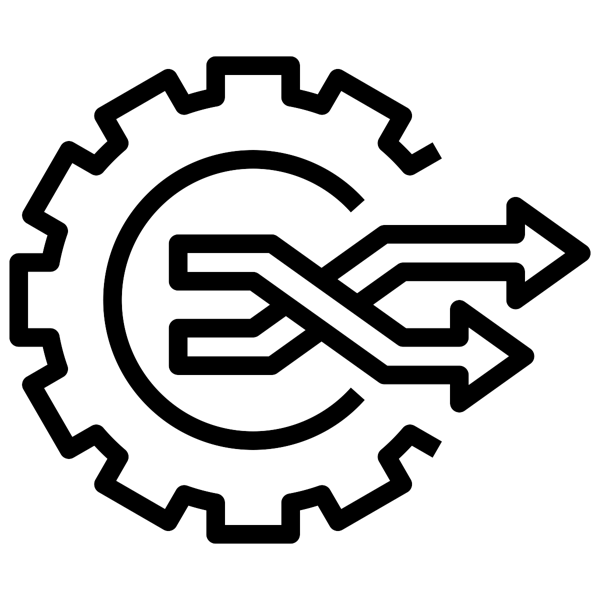 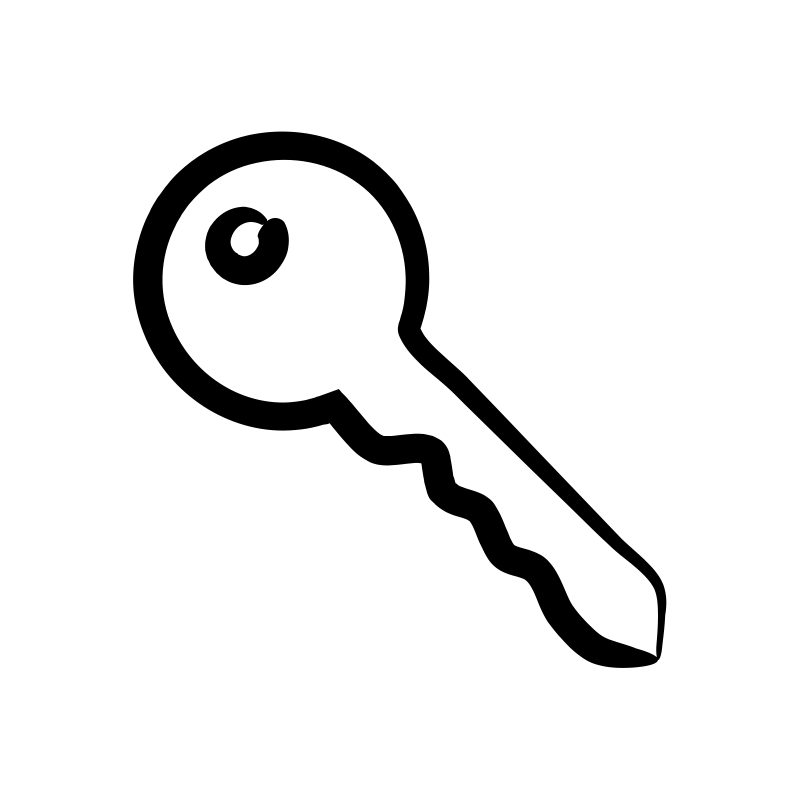 17
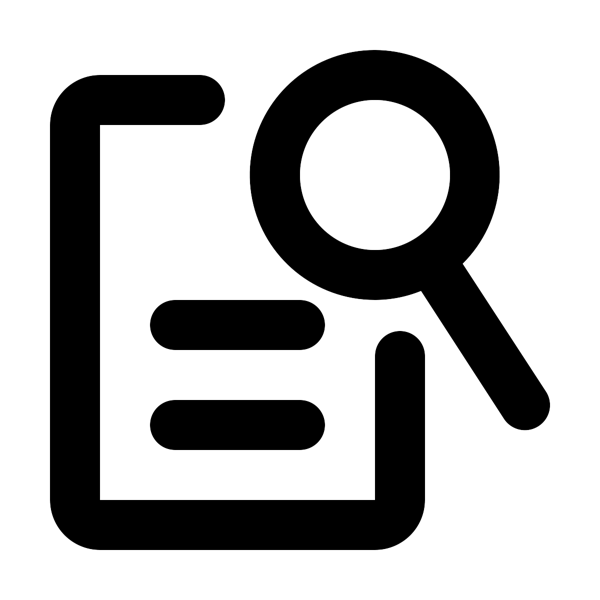 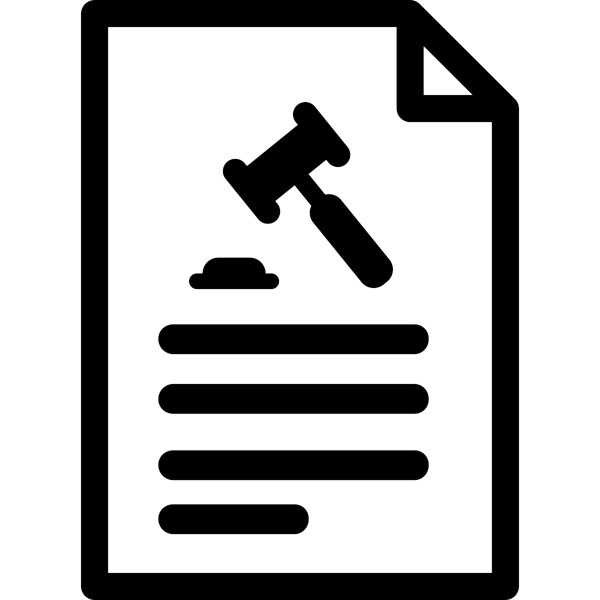 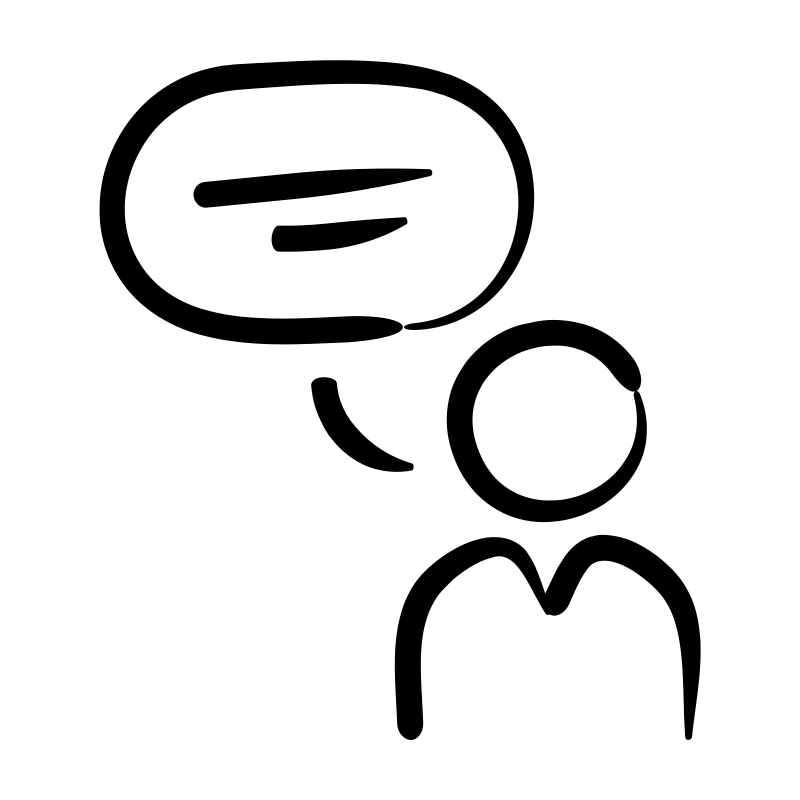 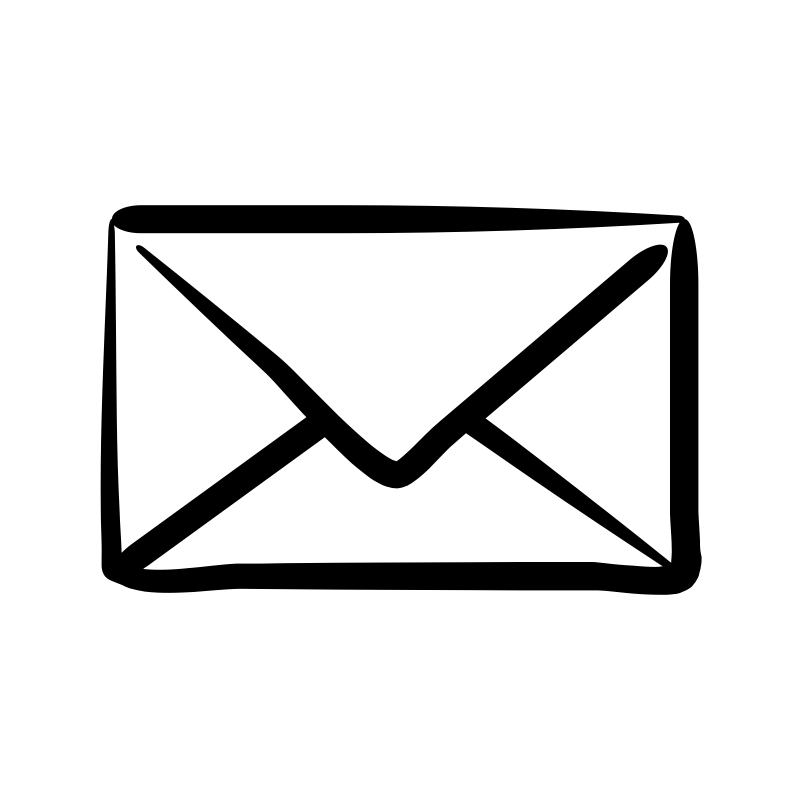 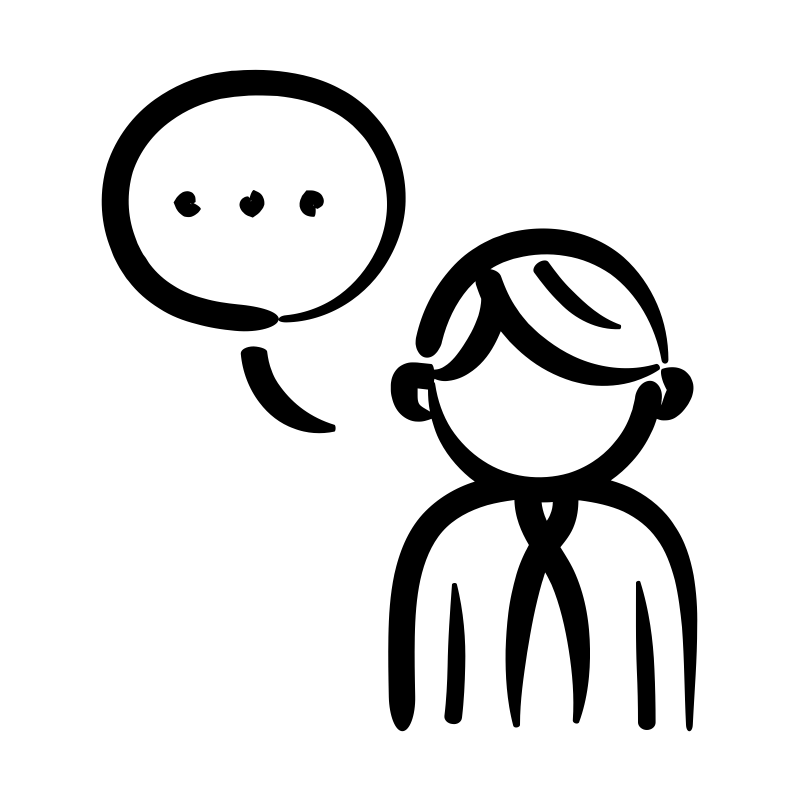 C1 || C2 || π
Based on 
Real-World
 Cryptography
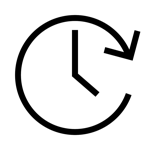 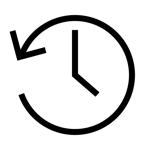 18
Prospective ARLEAS
(purple)
Retrospective ARLEAS
(orange)
Moment of Warrant Activation
Prospective ARLEAS Sketch
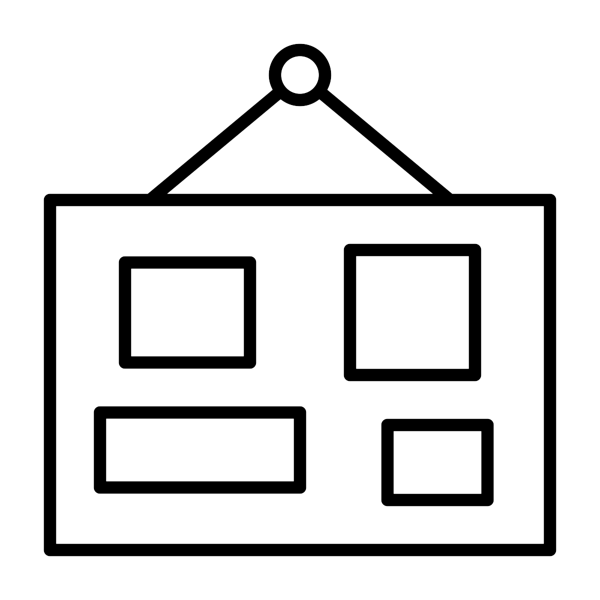 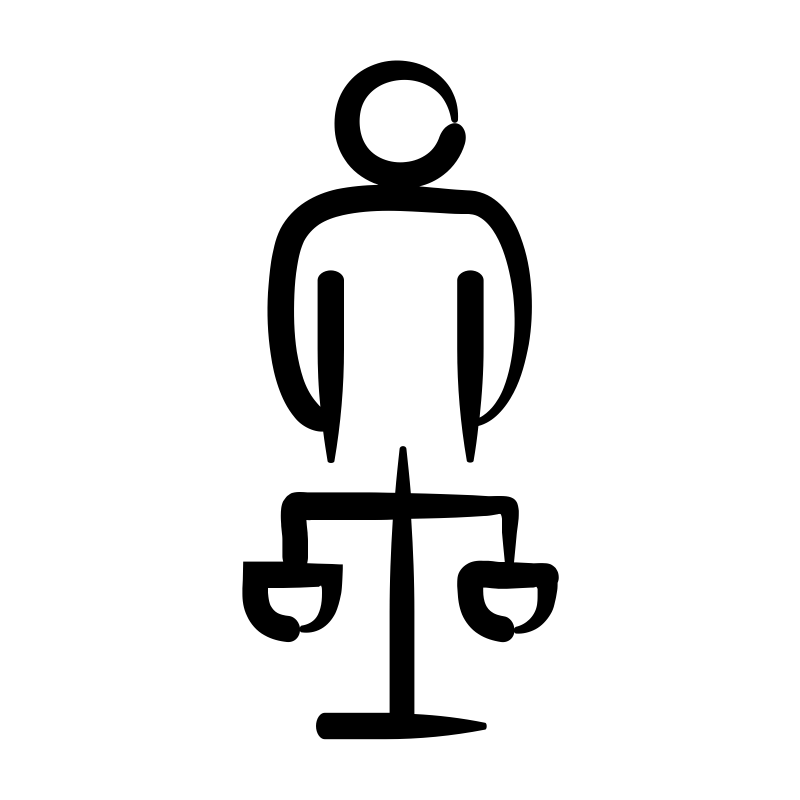 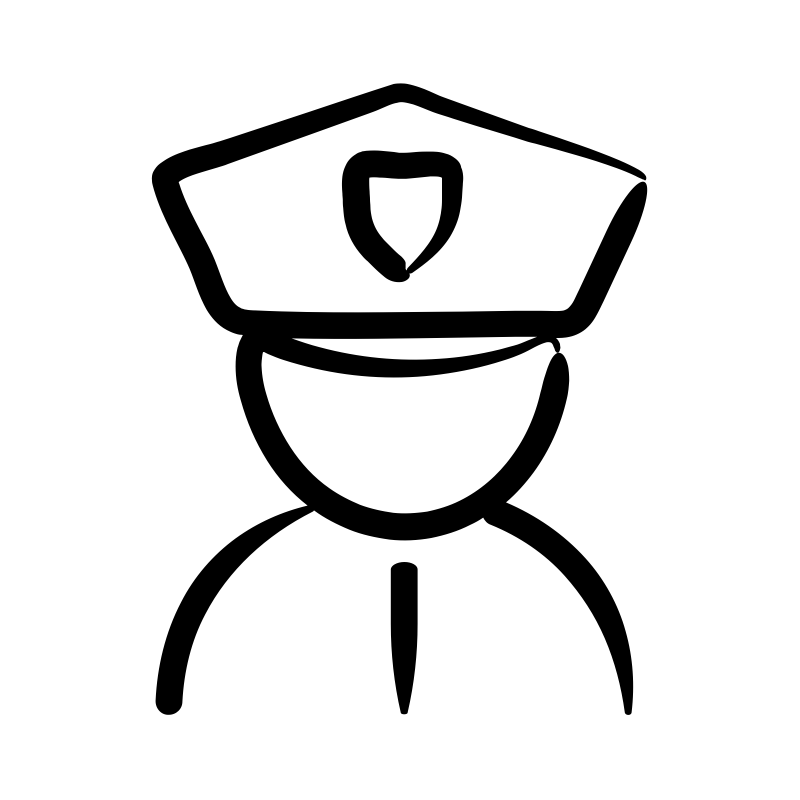 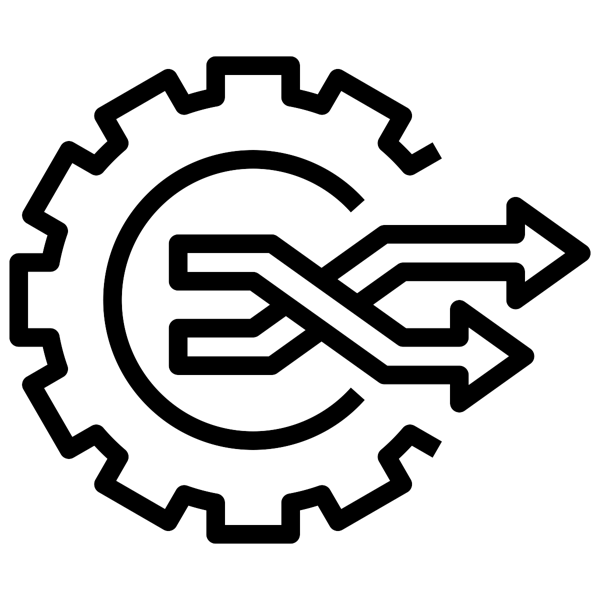 19
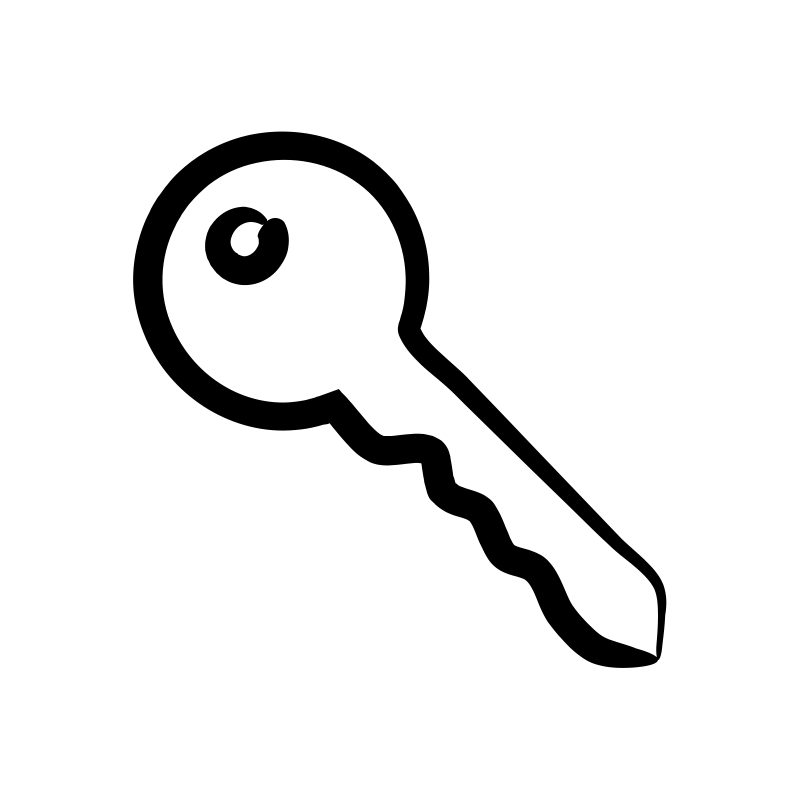 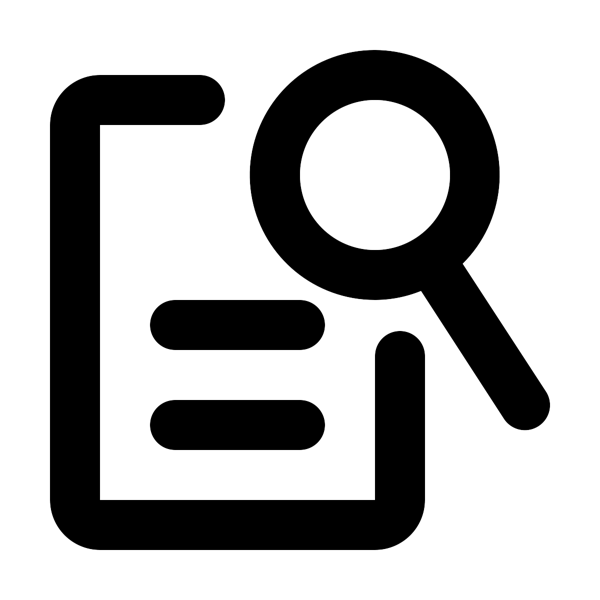 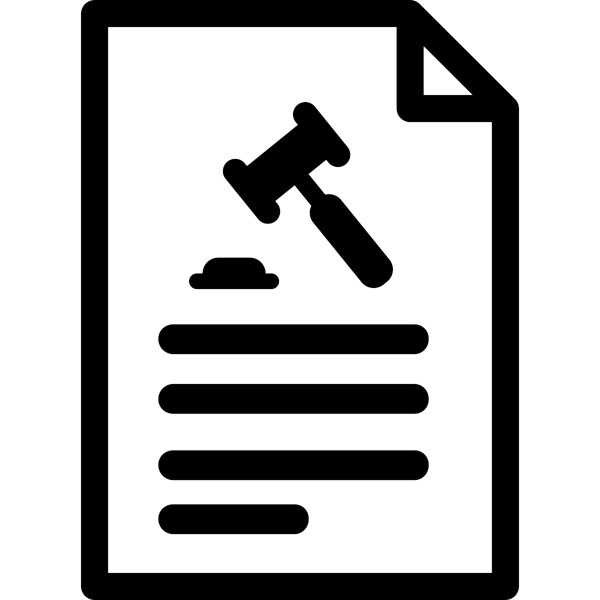 Transparency Information
 	Proof of Correctness
First round of NI-MPC for
 	  “Reveal message if it is covered by warrant”
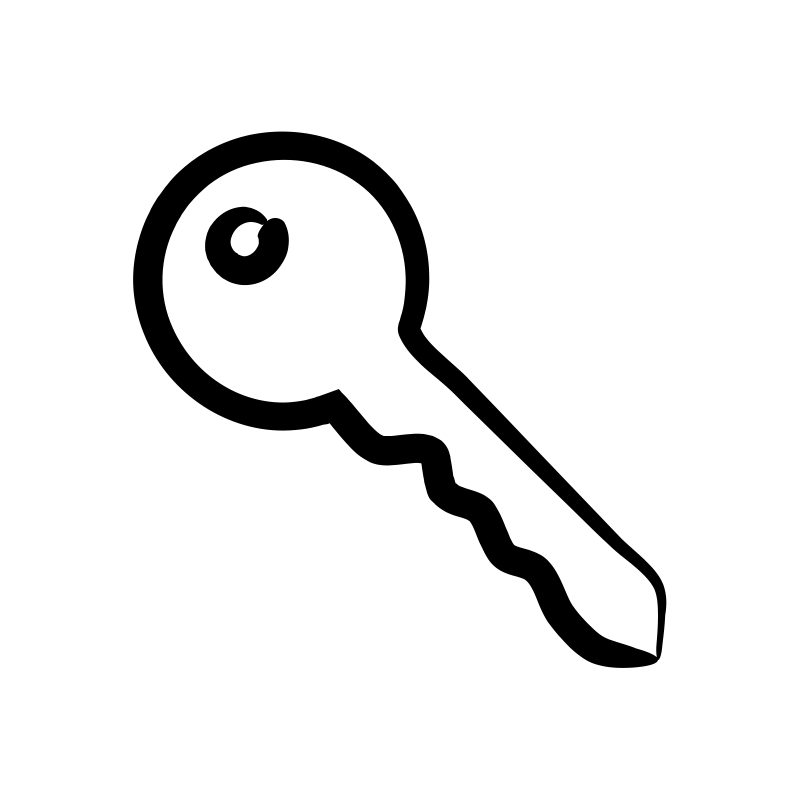 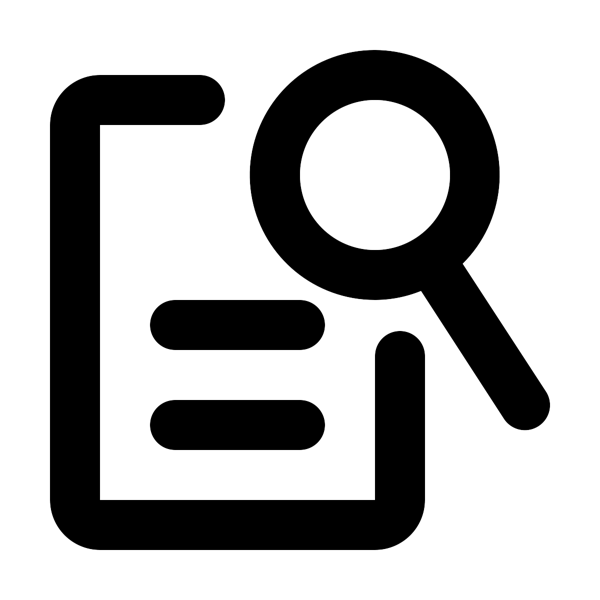 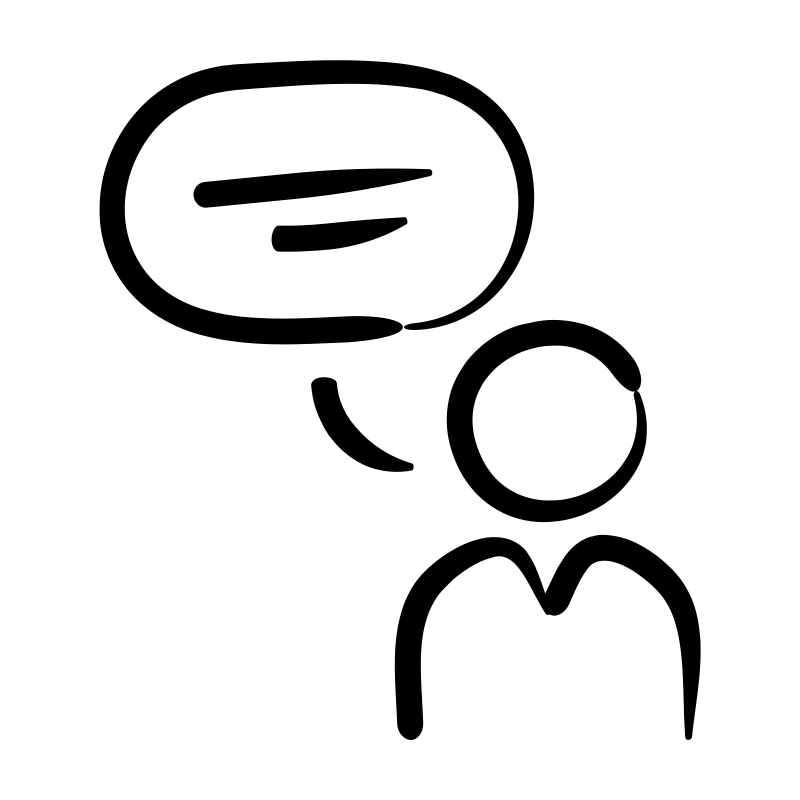 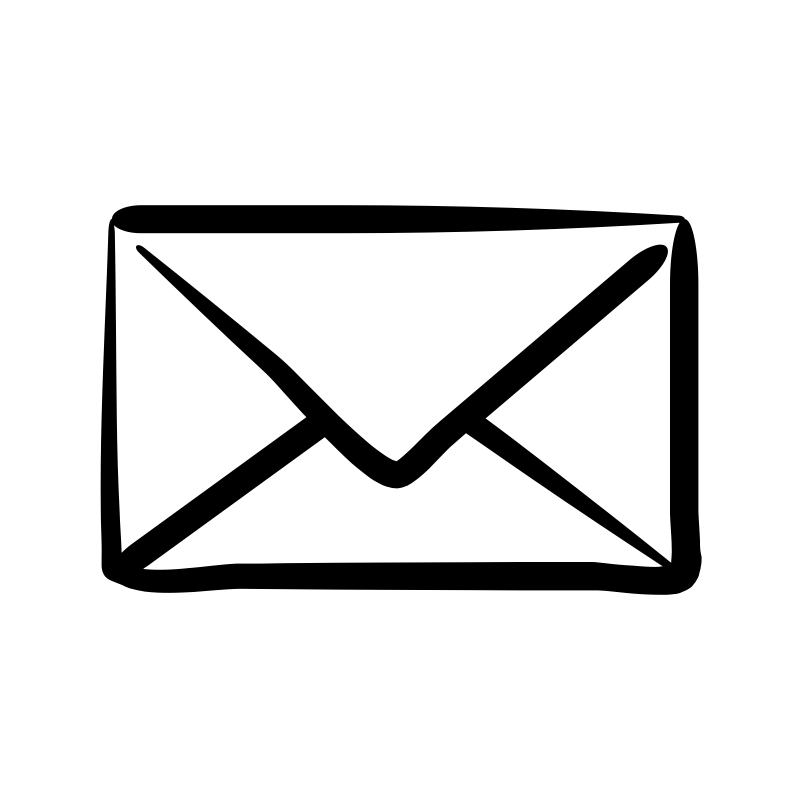 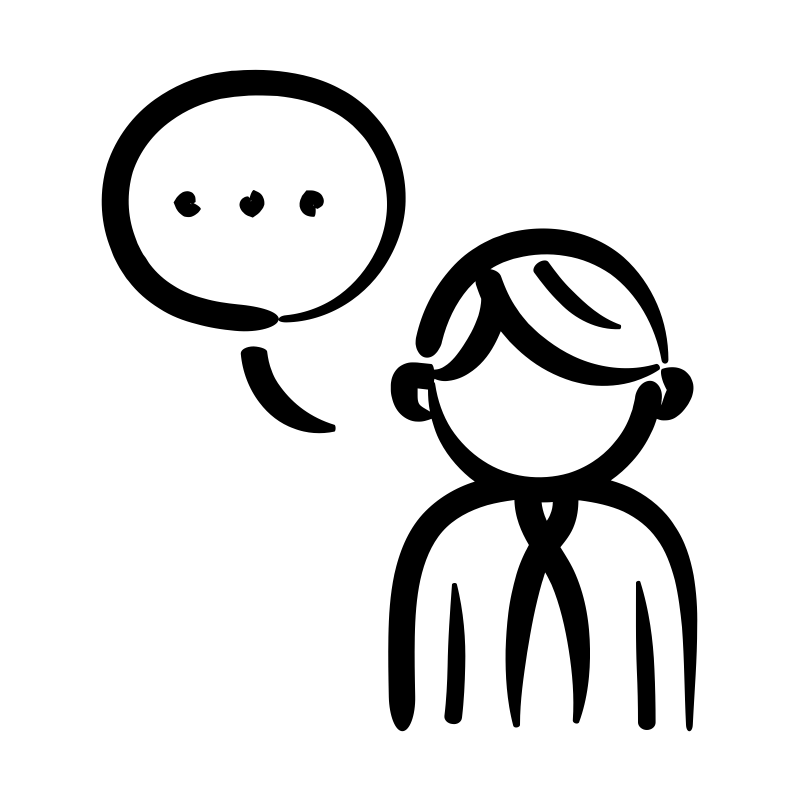 C1 	“Normal”  E2E Ciphertext
C2 	Second Round of NI-MPC
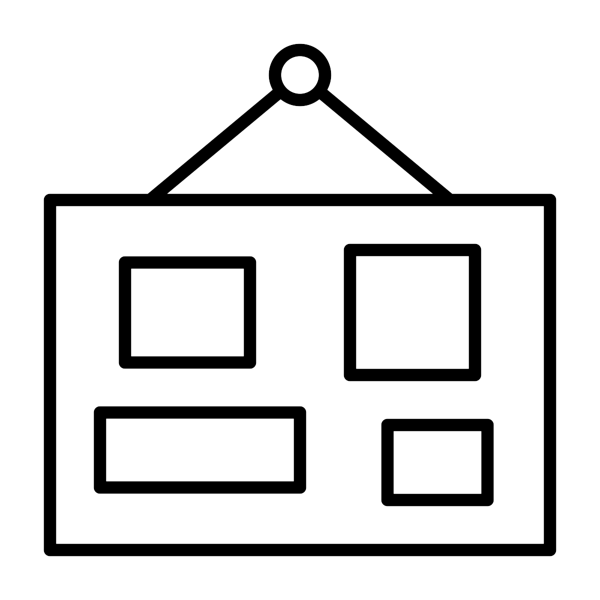 (Efficient) Identity-Based Prospective ARLEAS
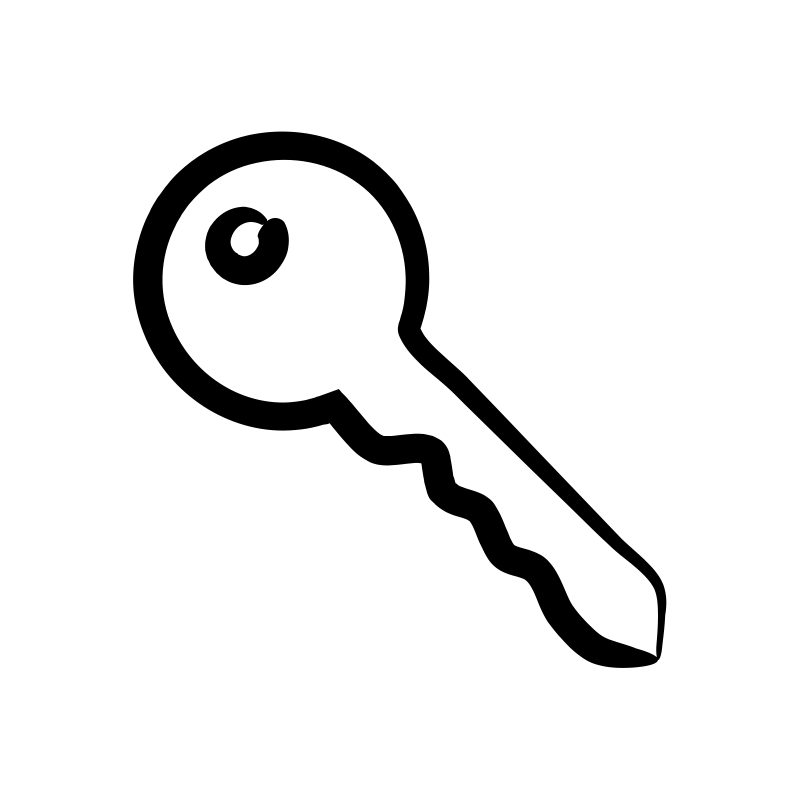 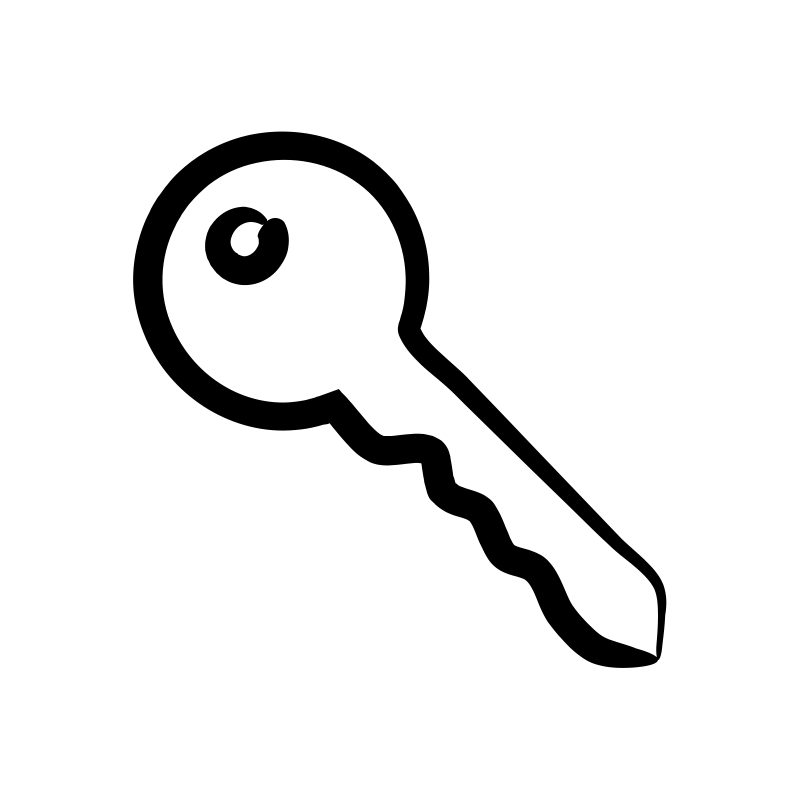 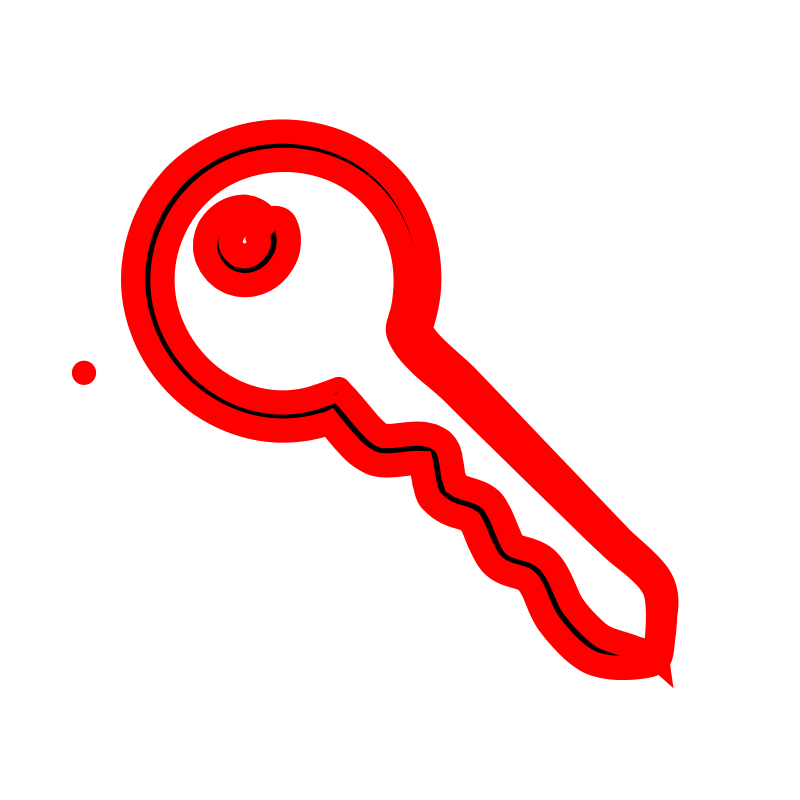 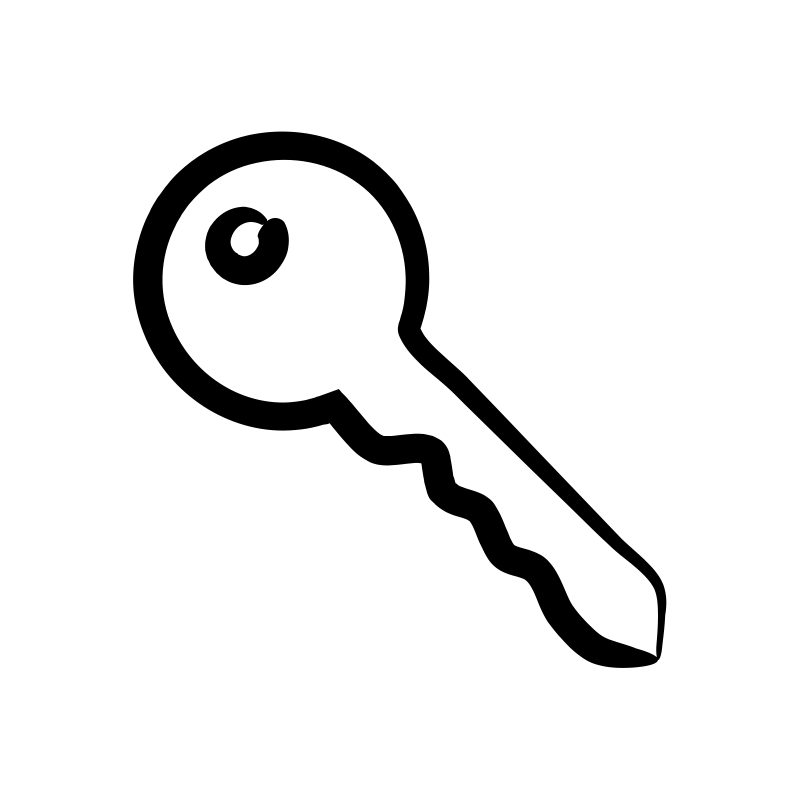 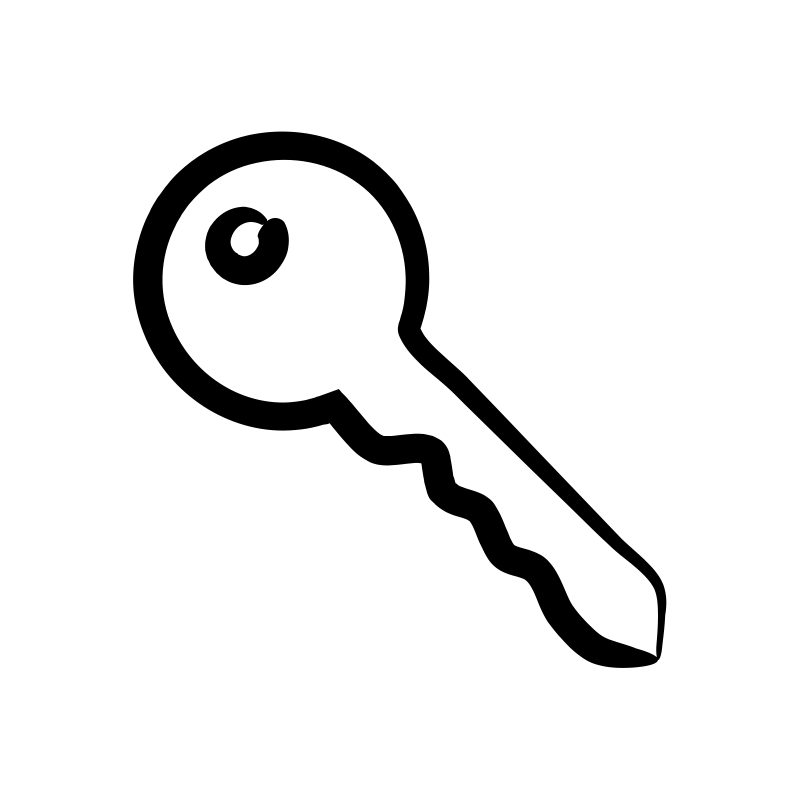 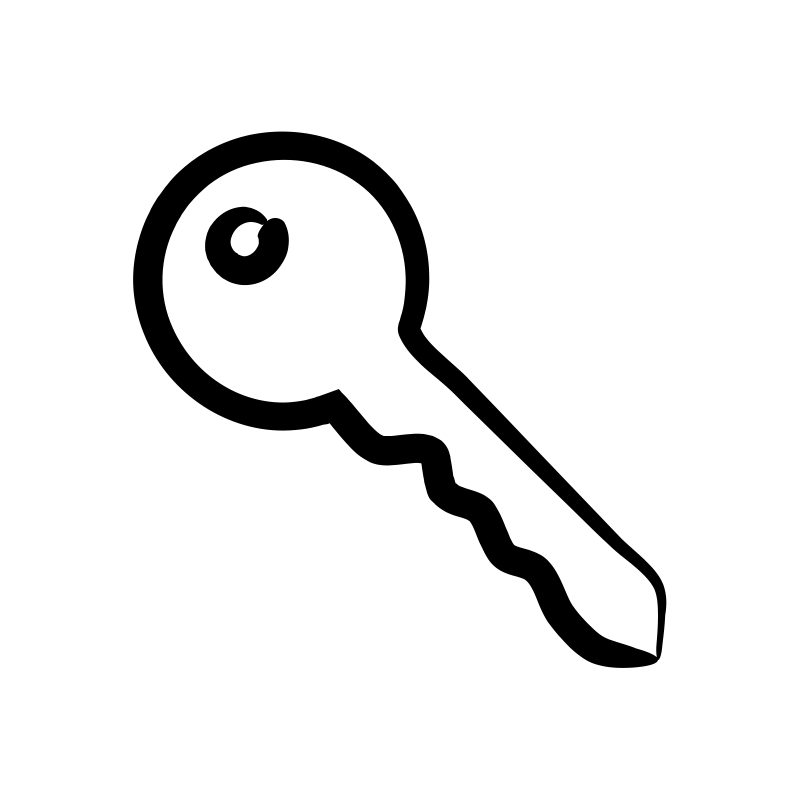 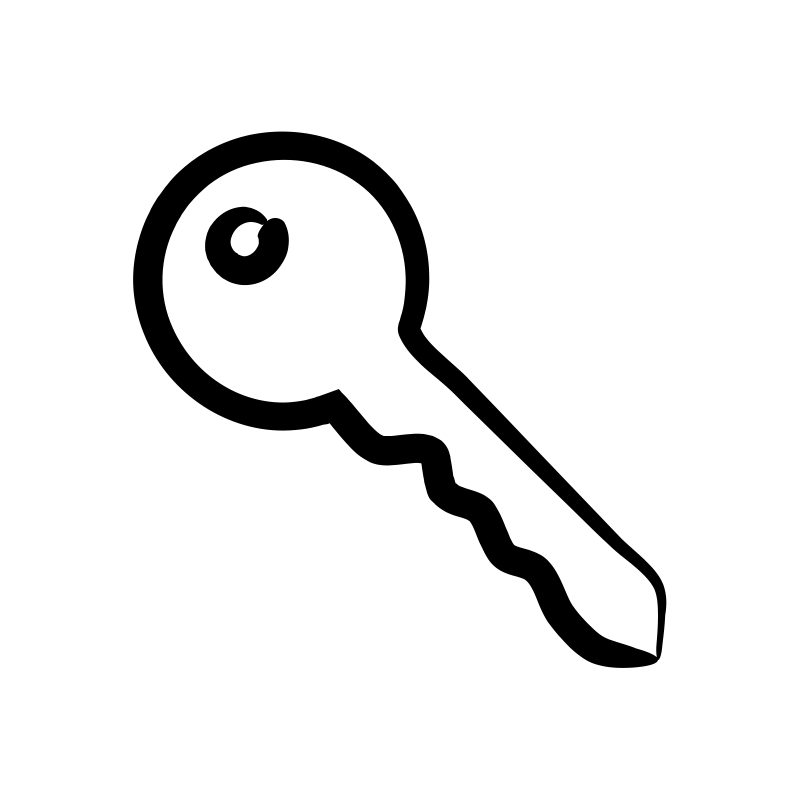 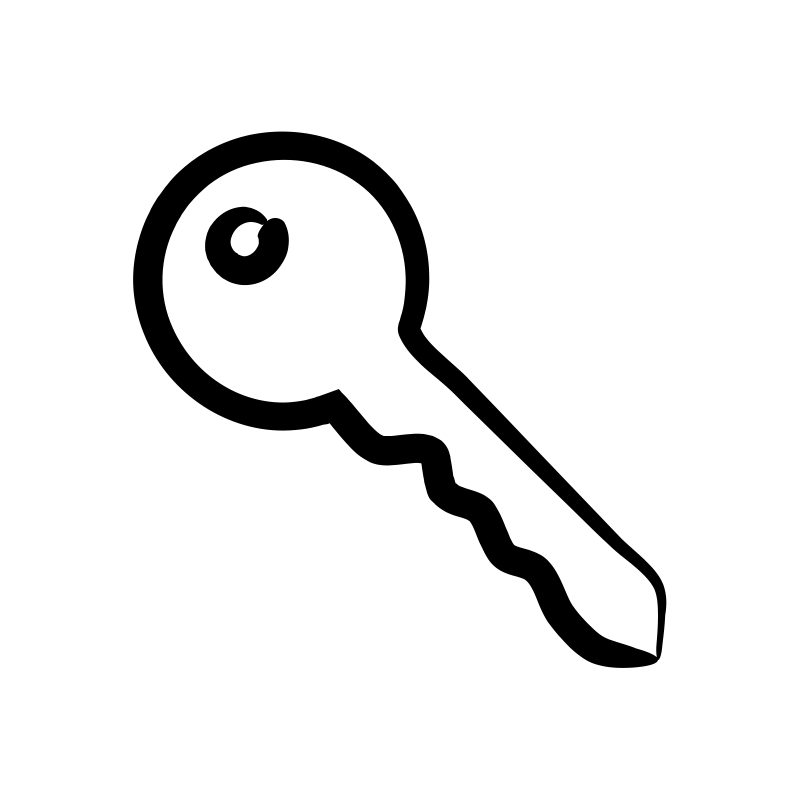 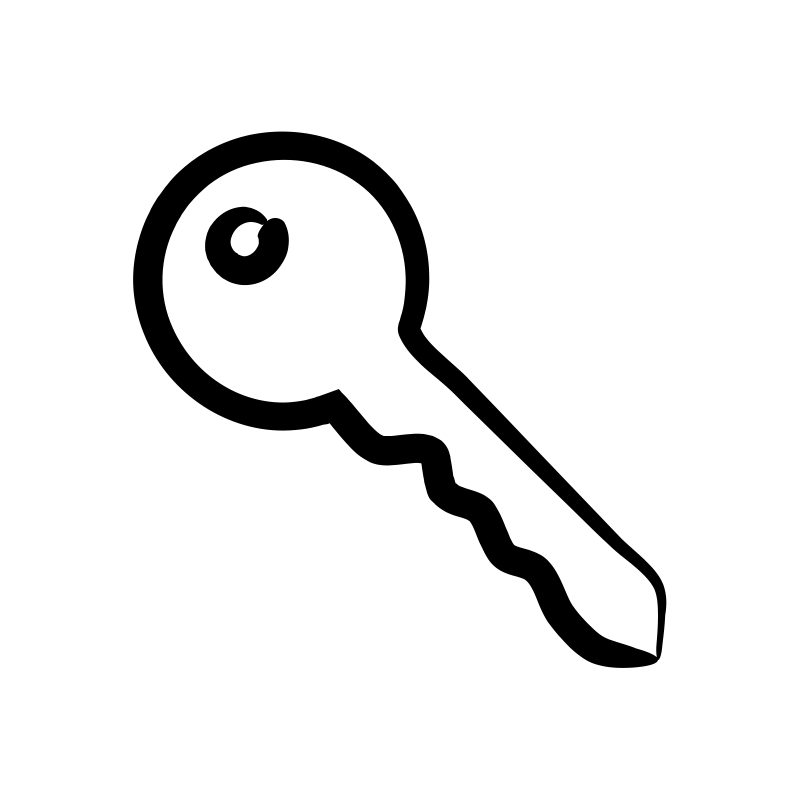 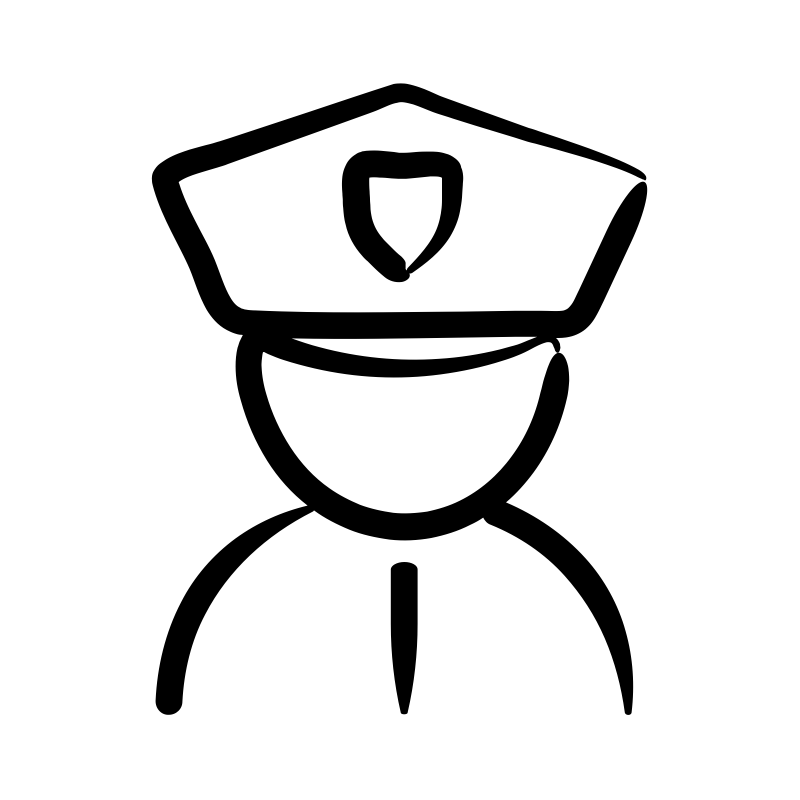 Lossy Key
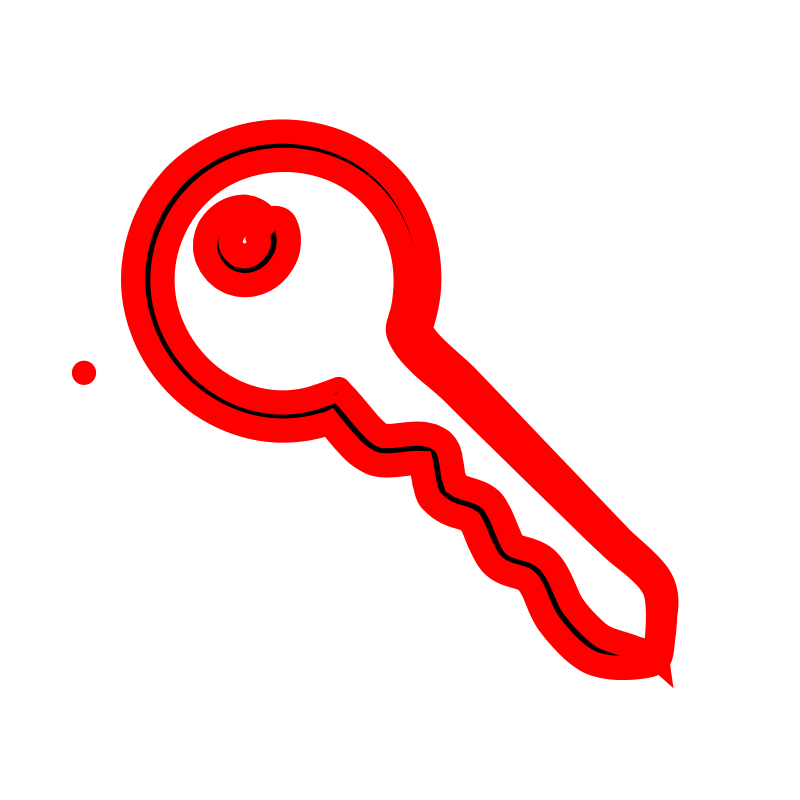 Public keys for all users
		(or more efficient parameters)
20
Injective Key
Proof of correct key generation 
	with respect to signed warrants
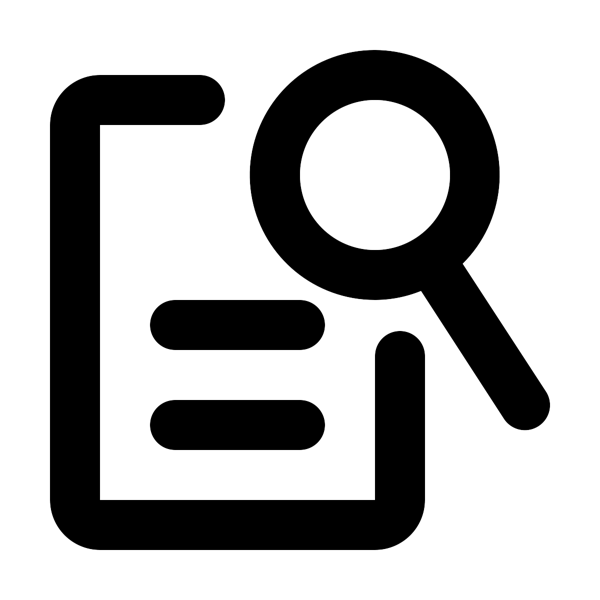 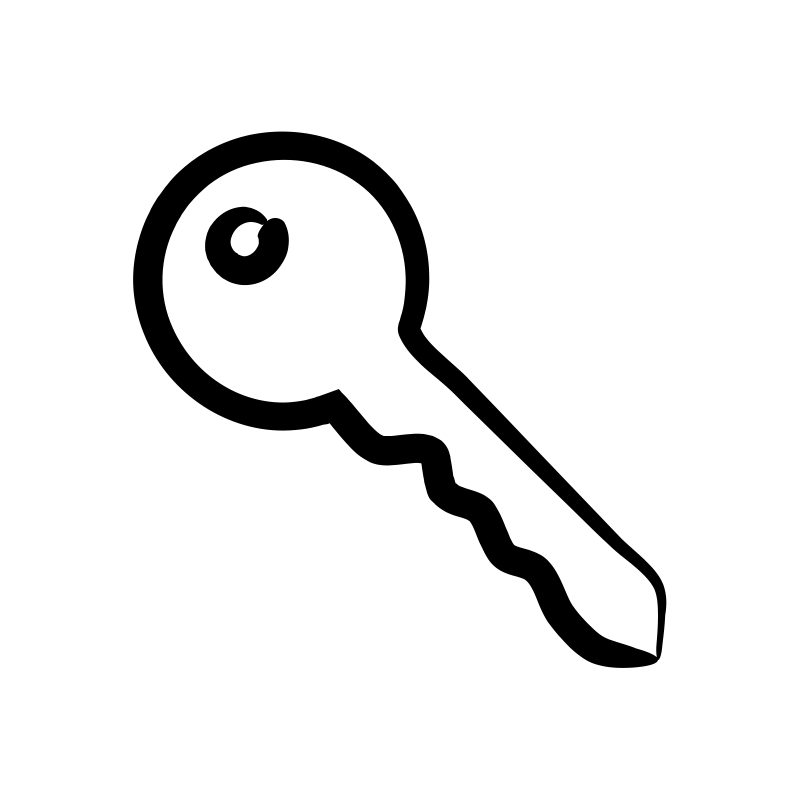 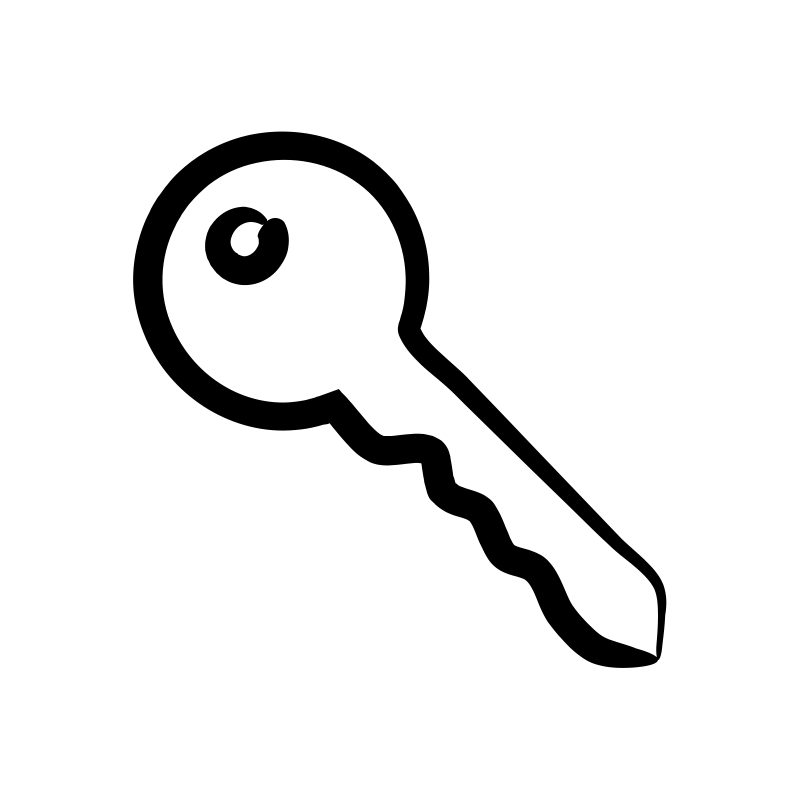 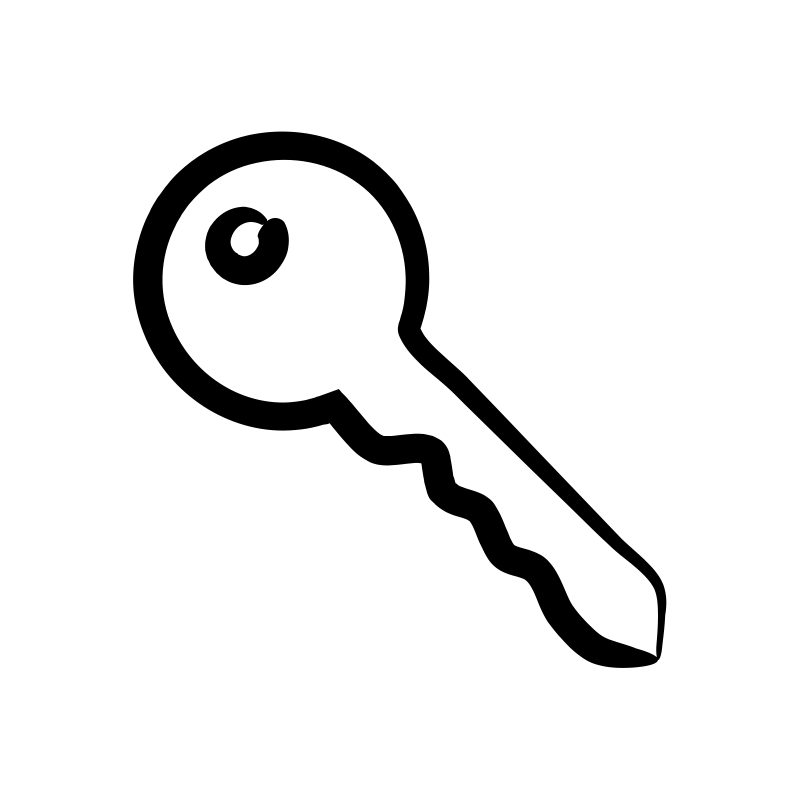 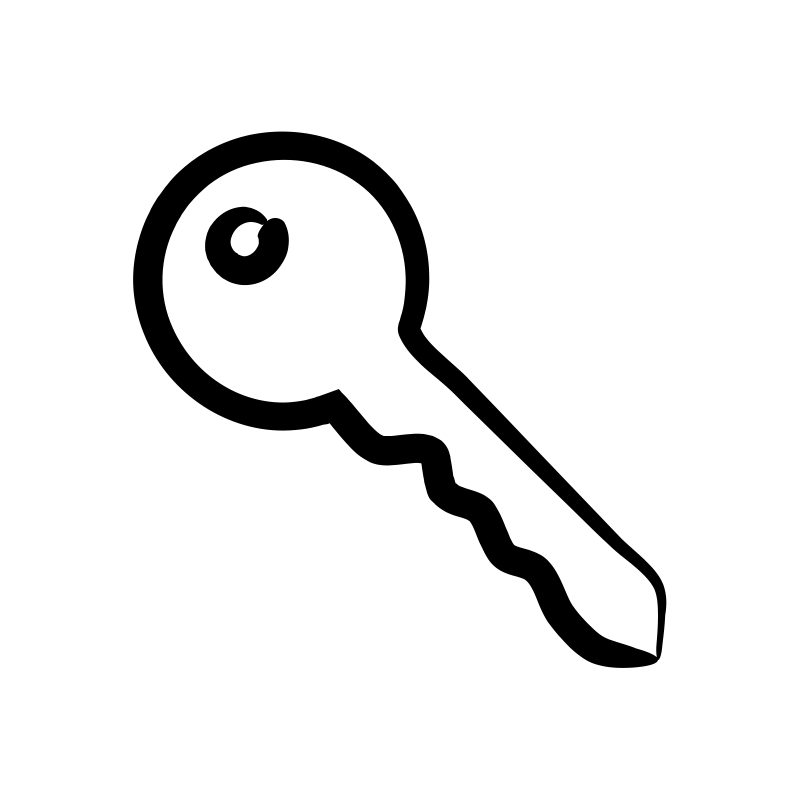 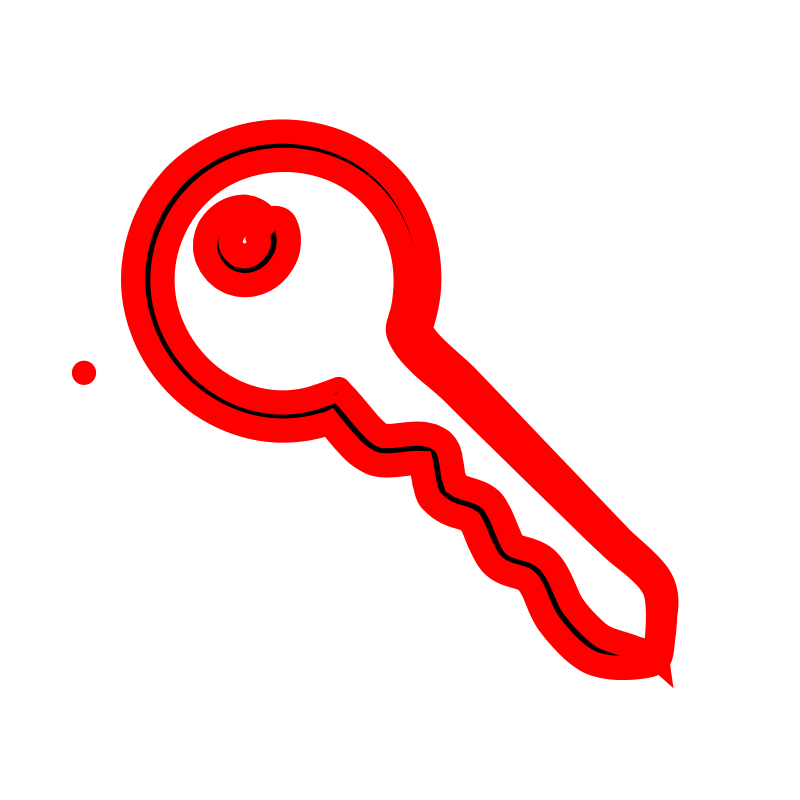 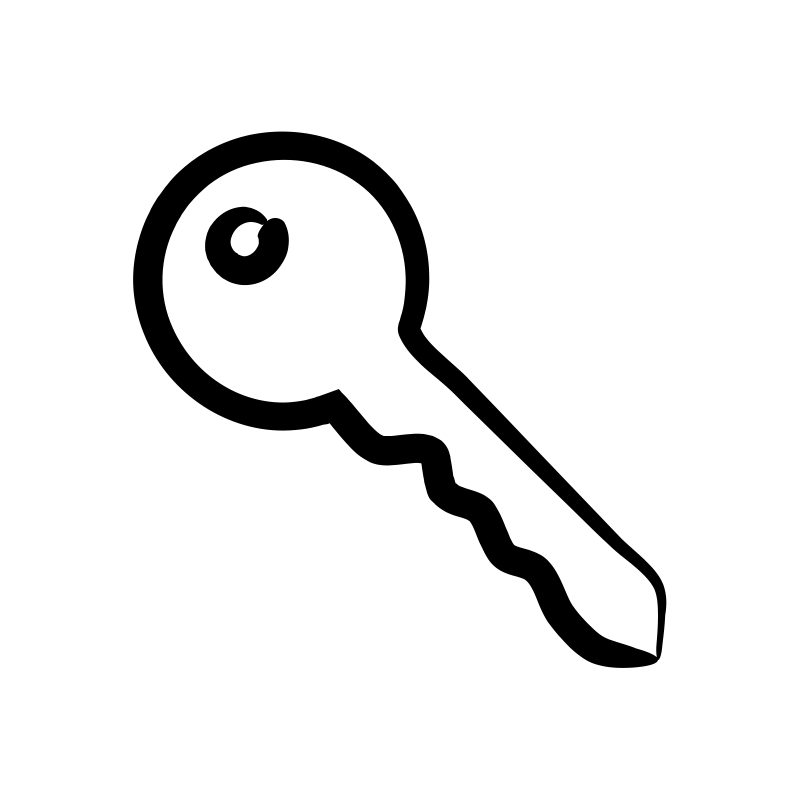 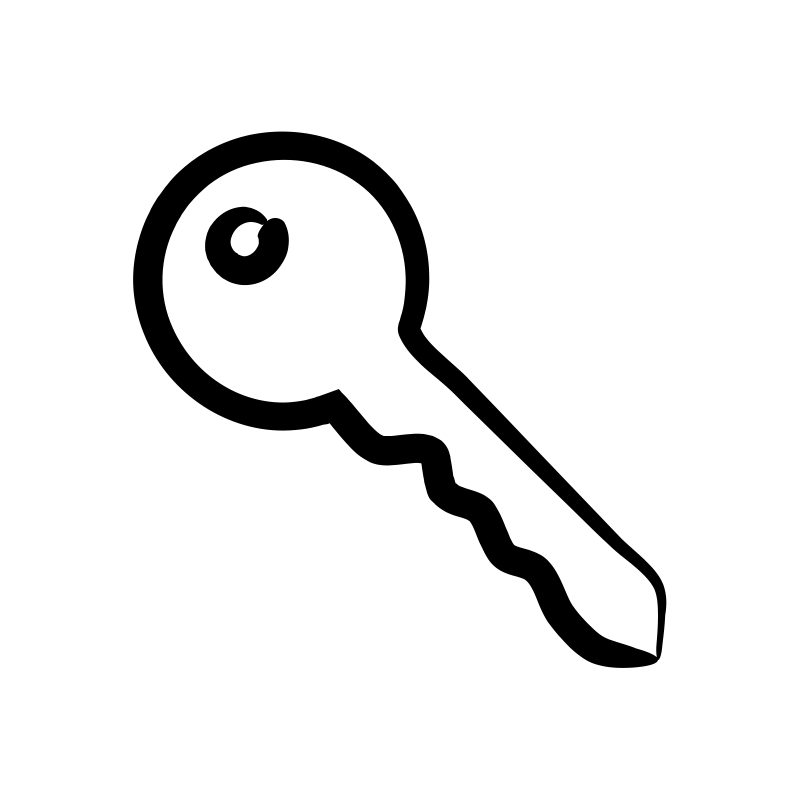 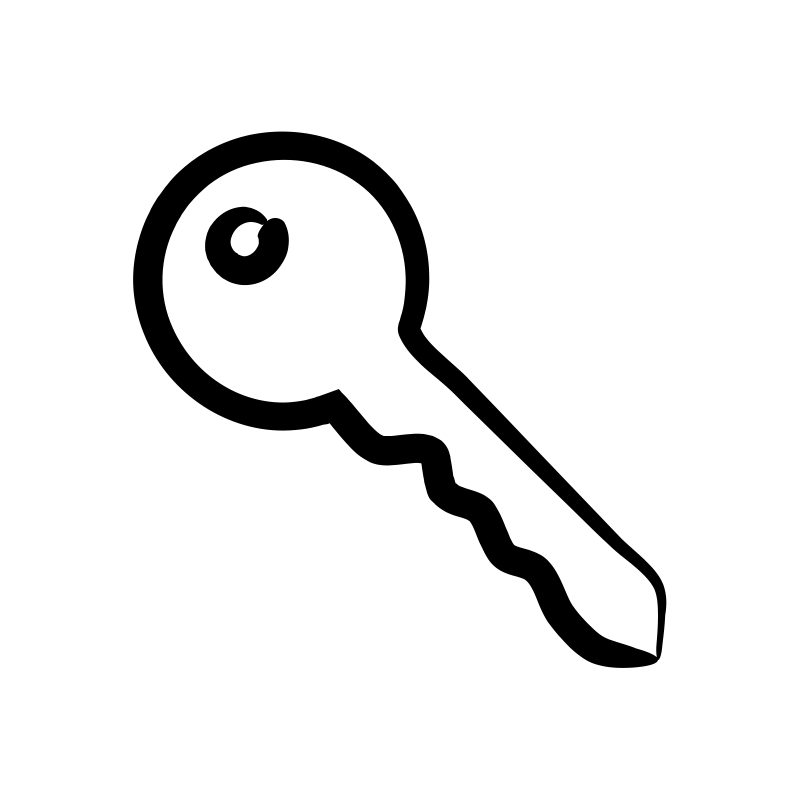 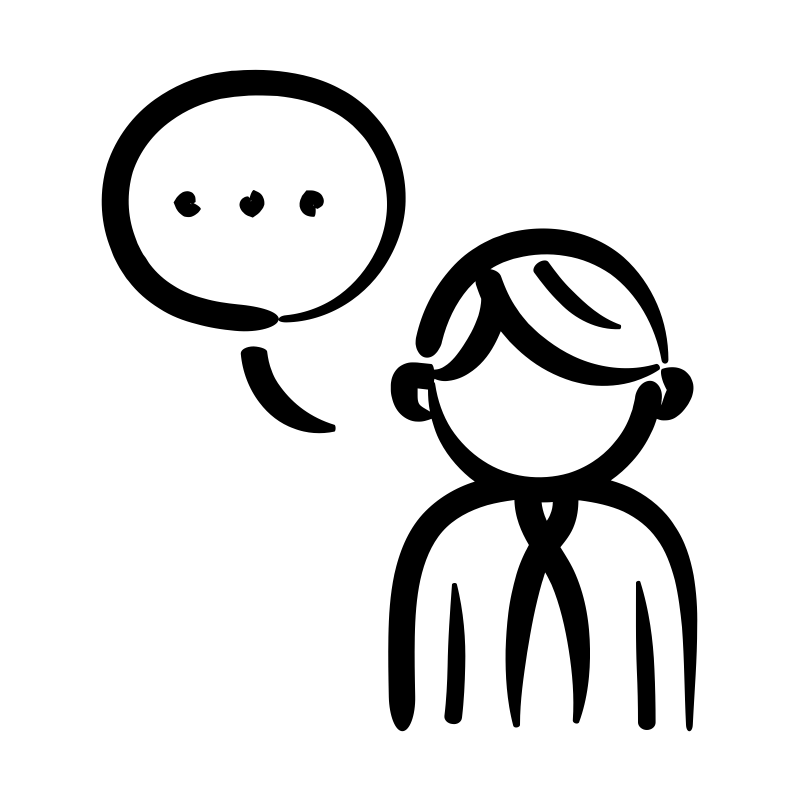 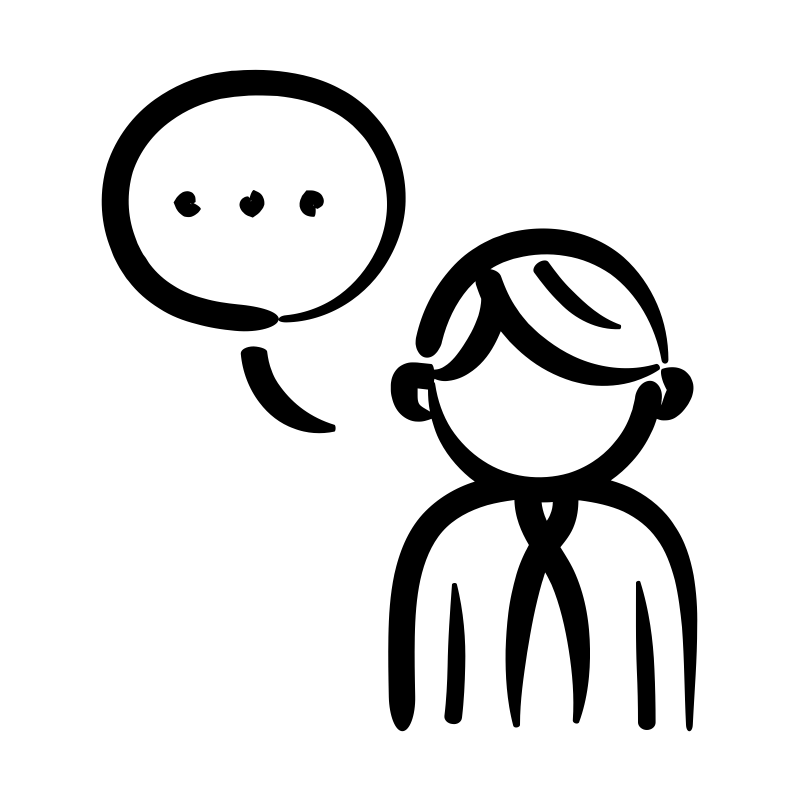 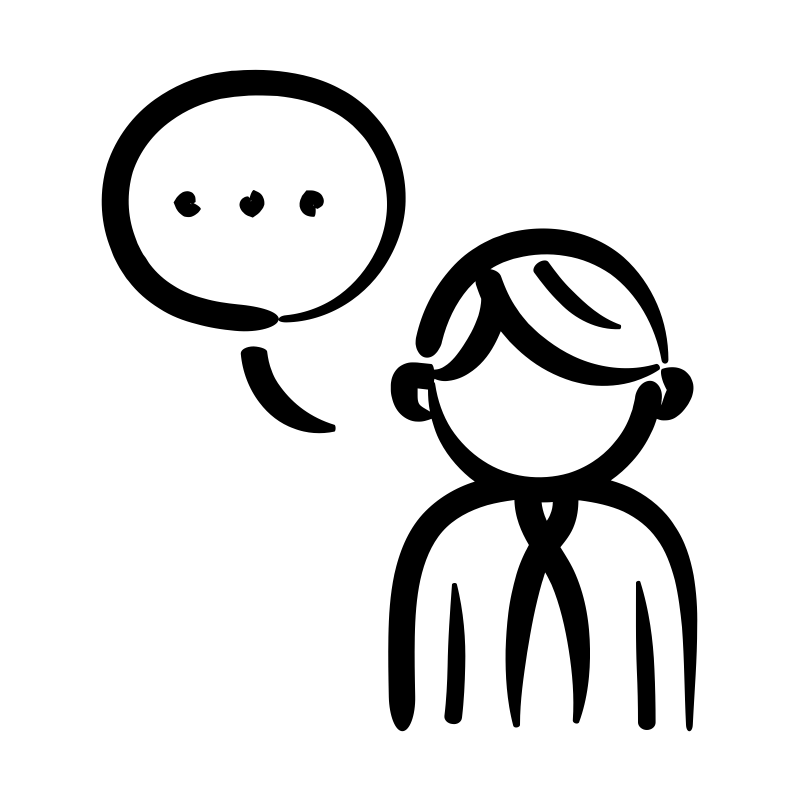 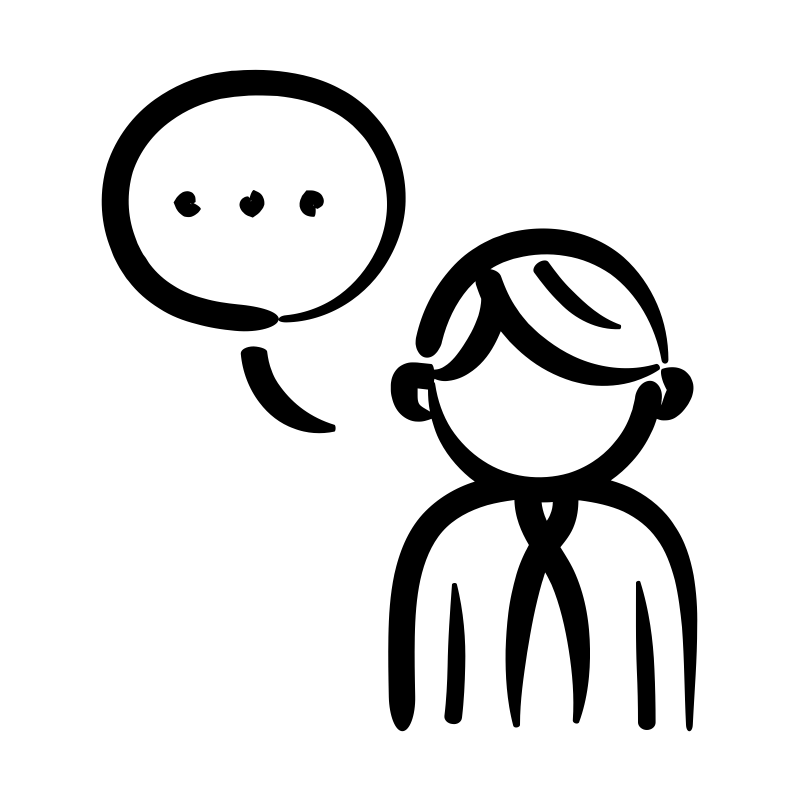 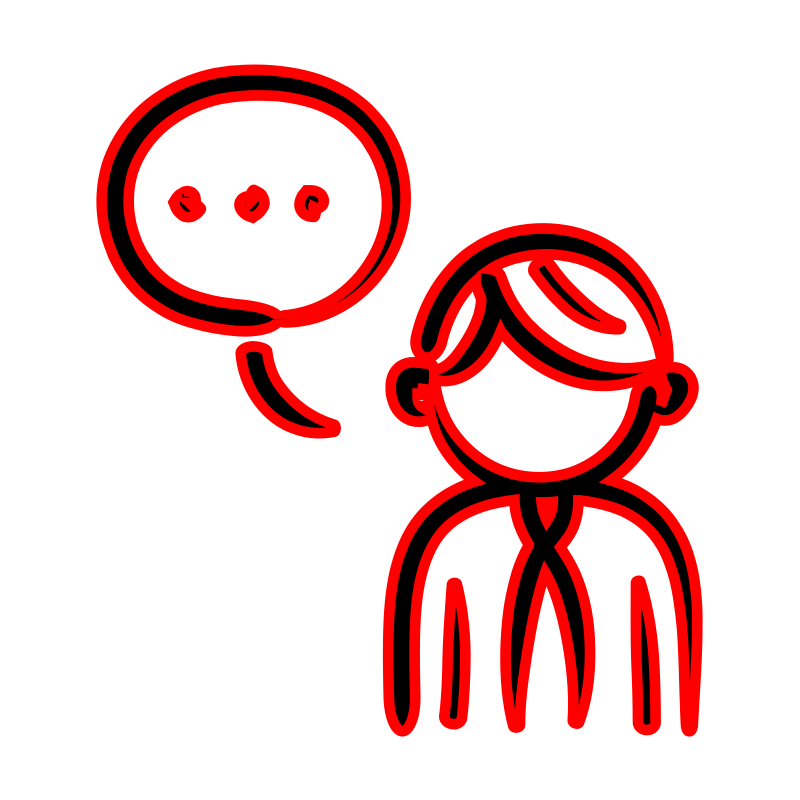 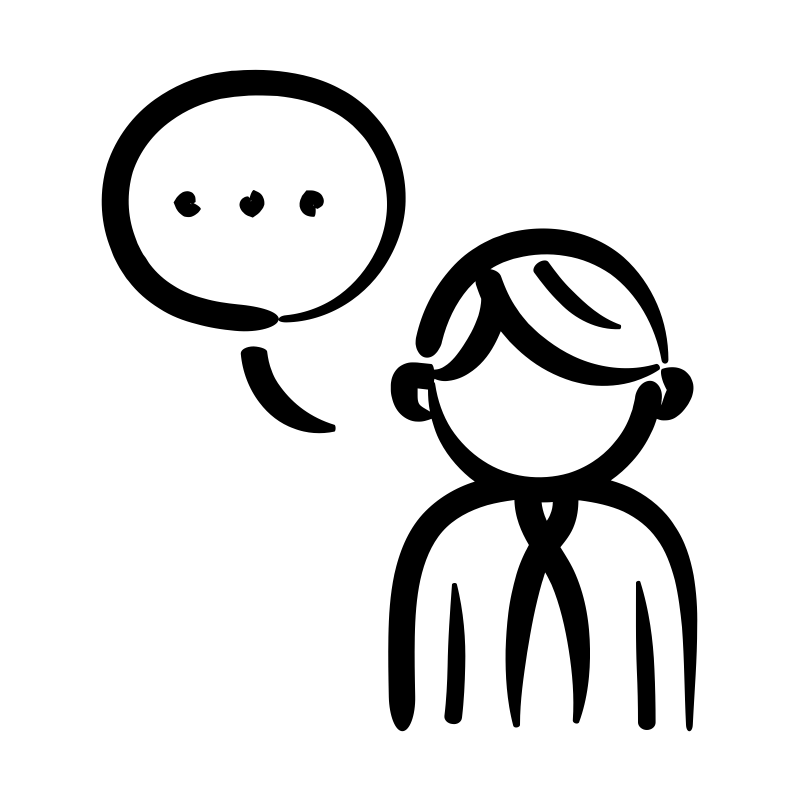 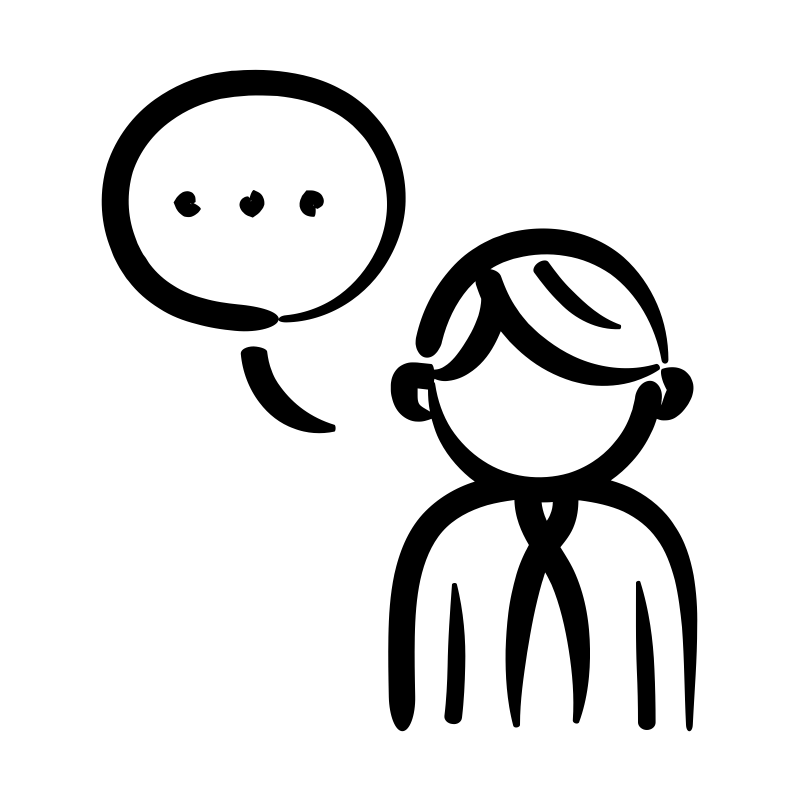 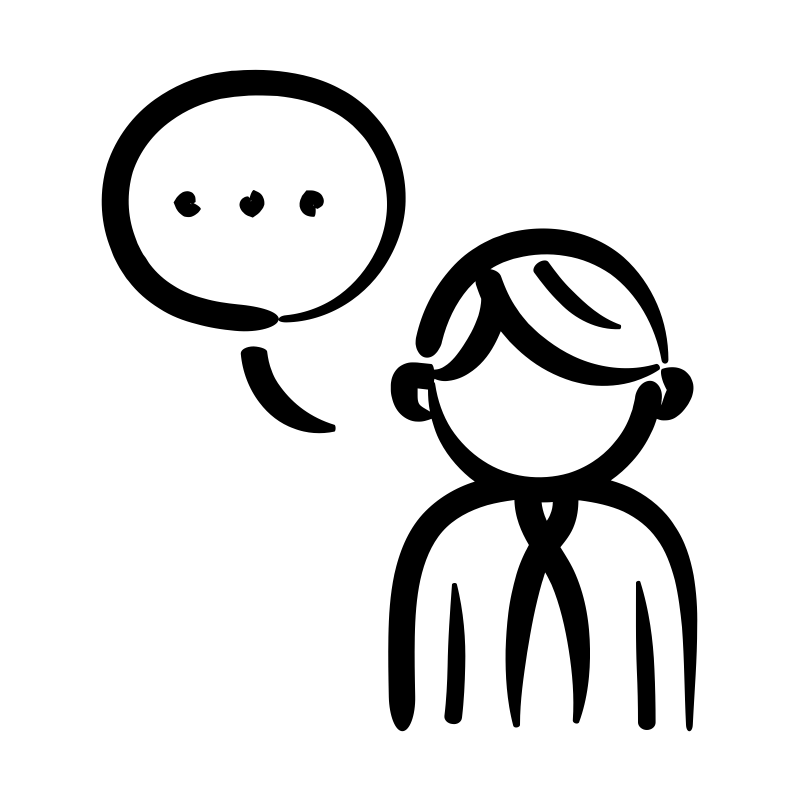 (Efficient) Identity-Based Prospective ARLEAS
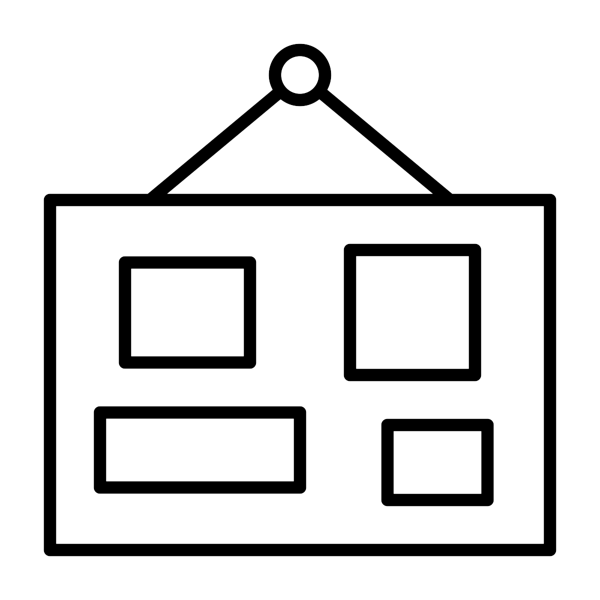 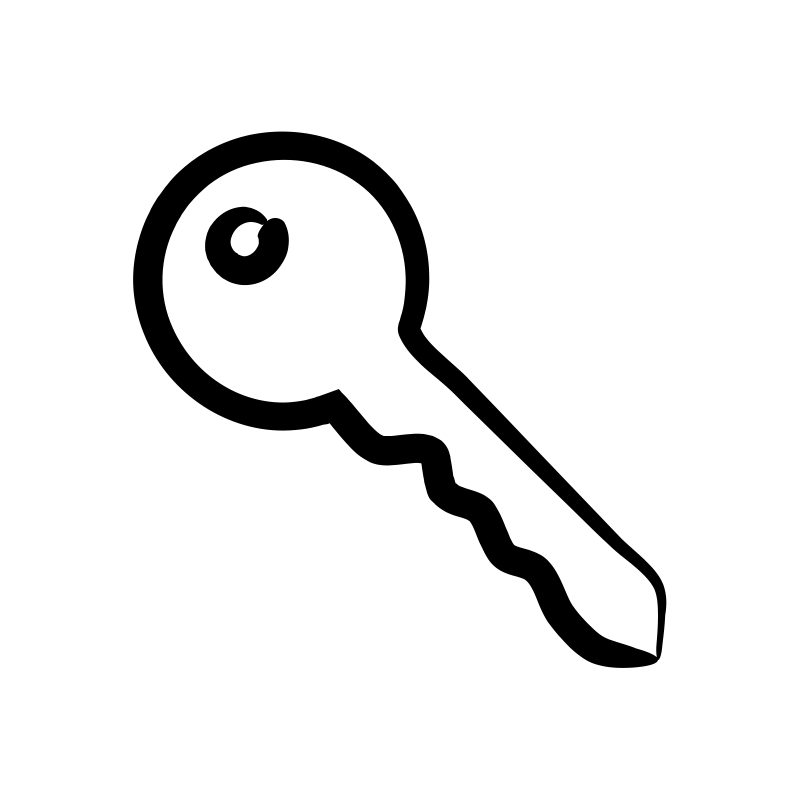 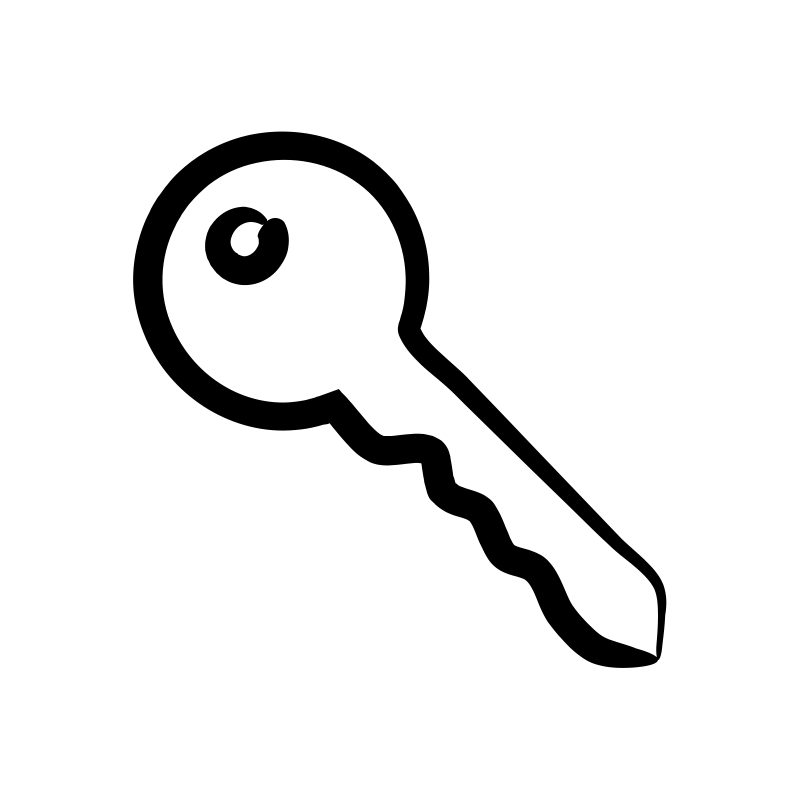 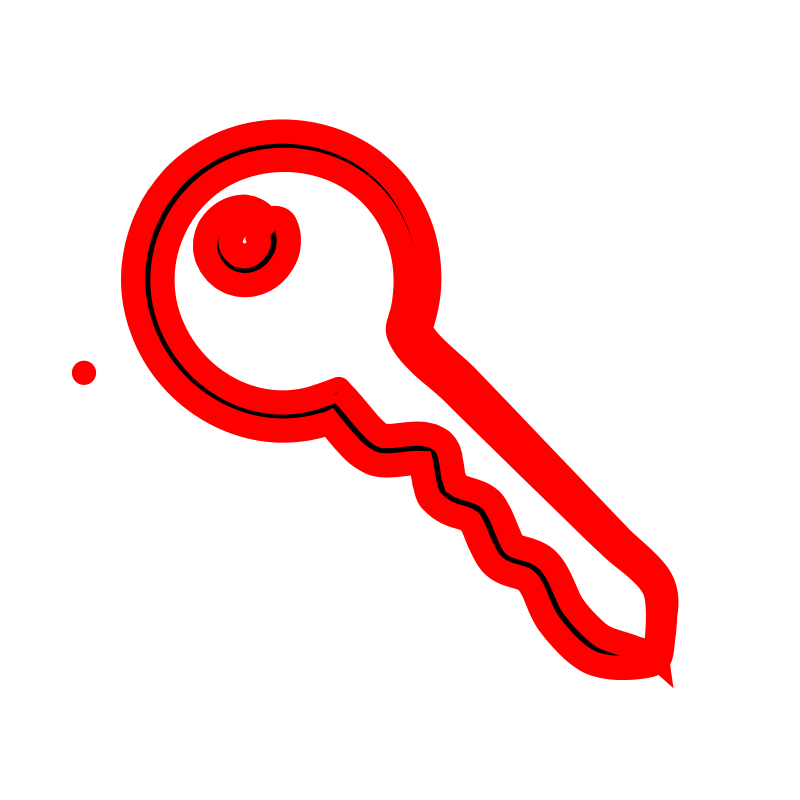 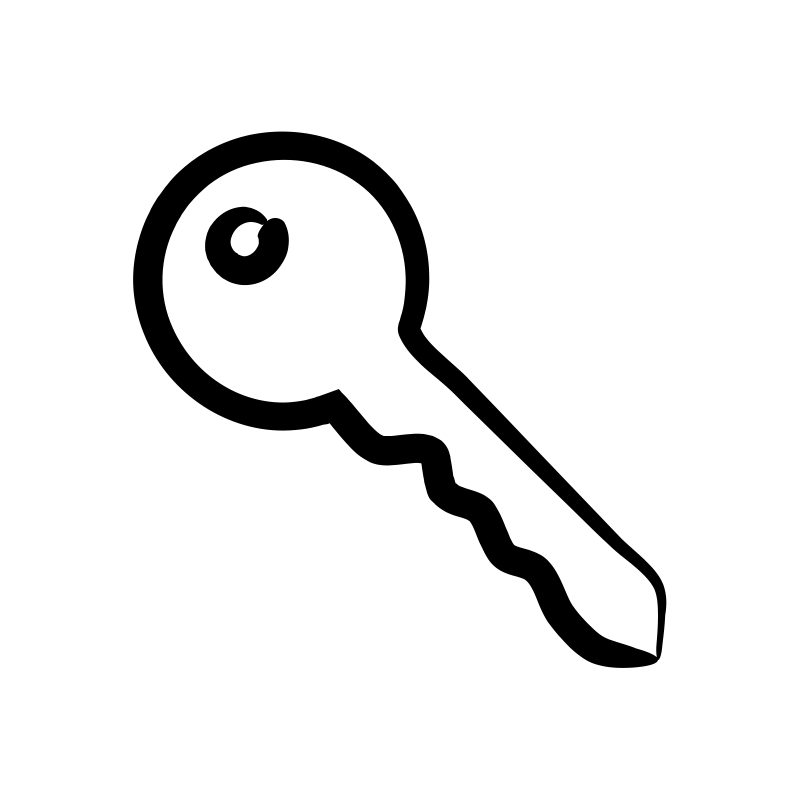 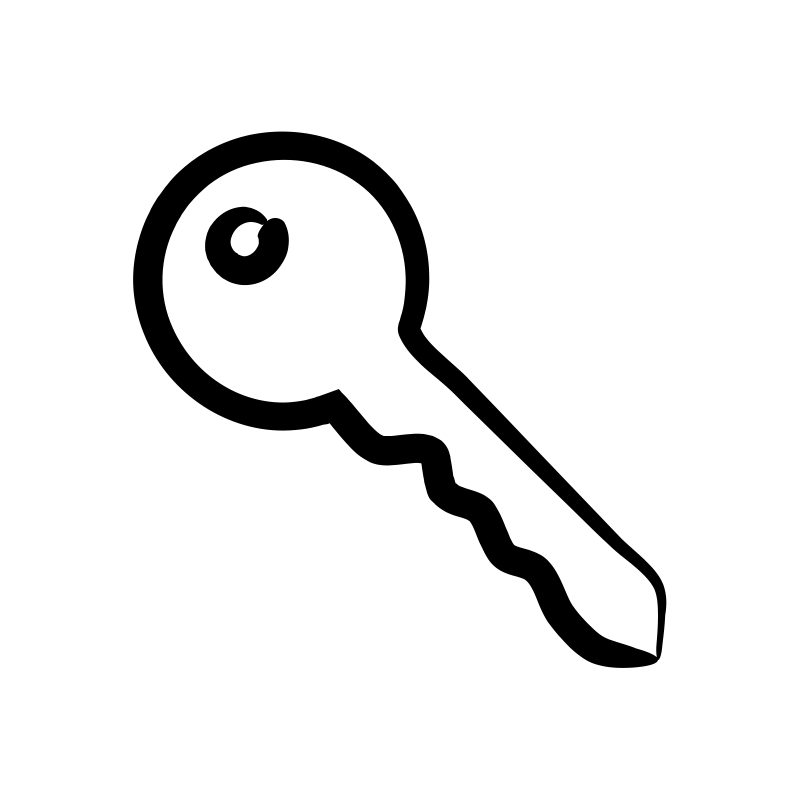 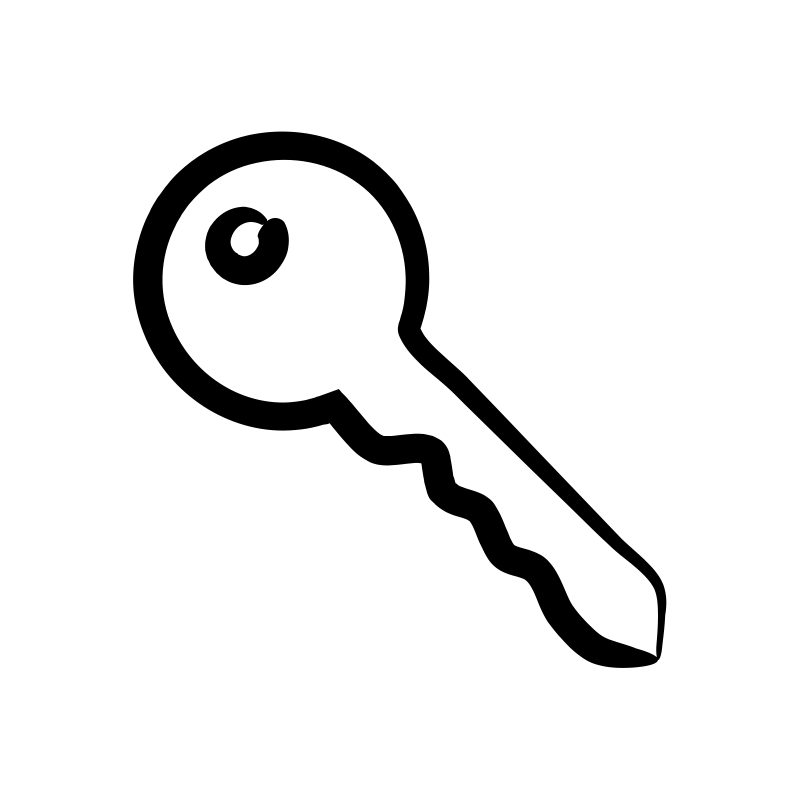 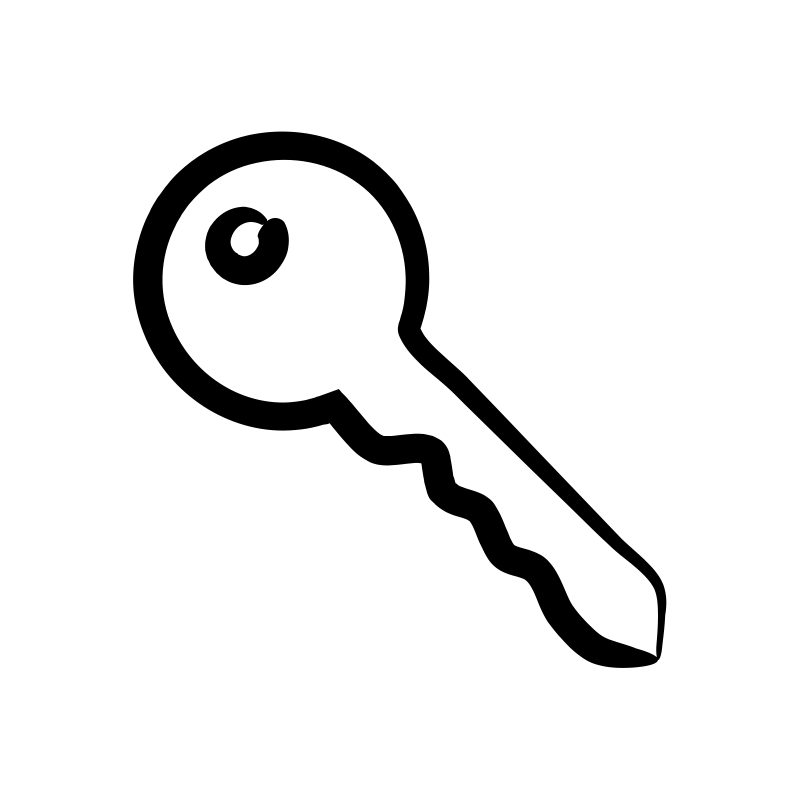 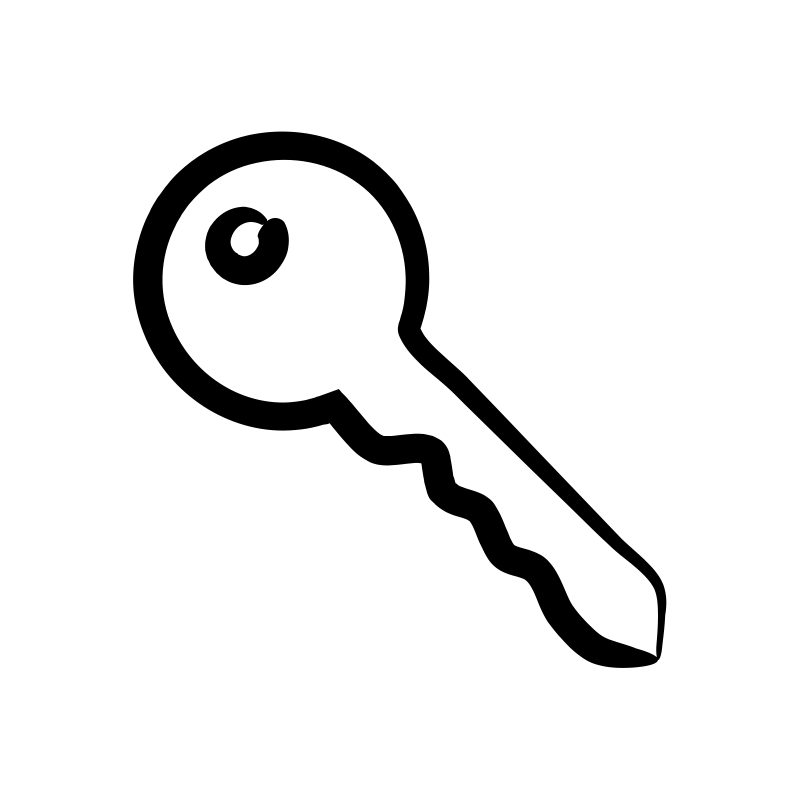 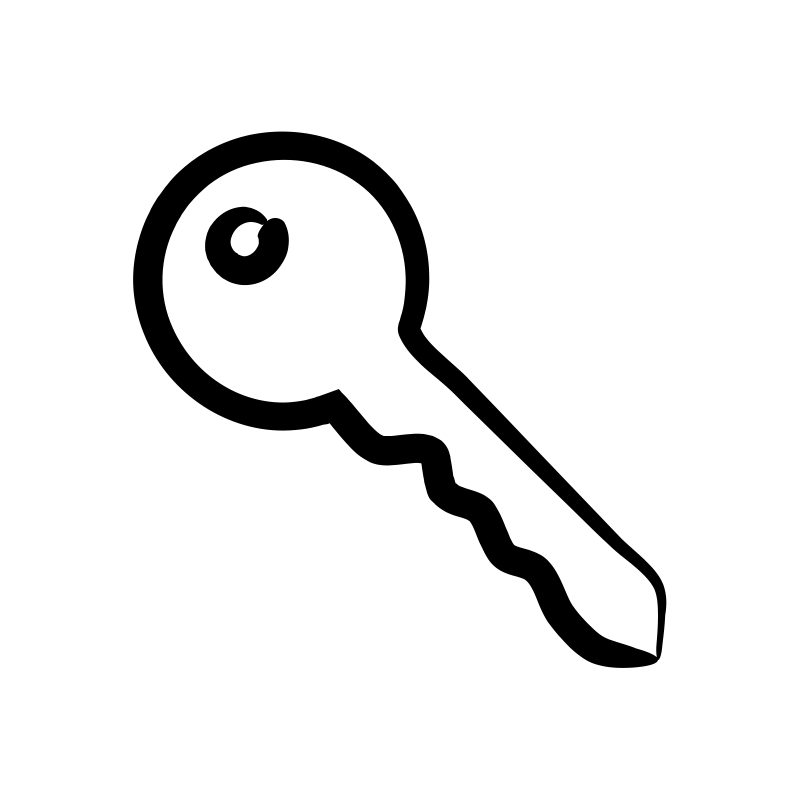 Lossy Key
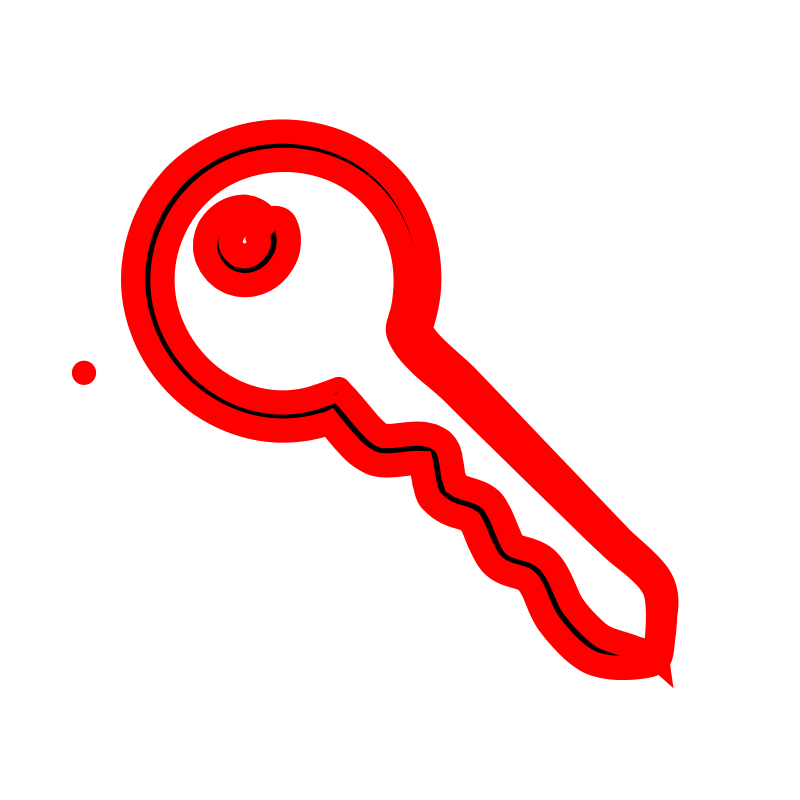 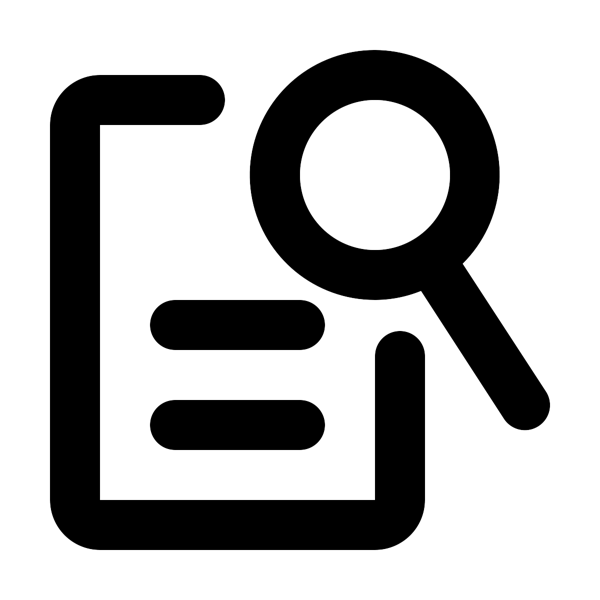 21
Injective Key
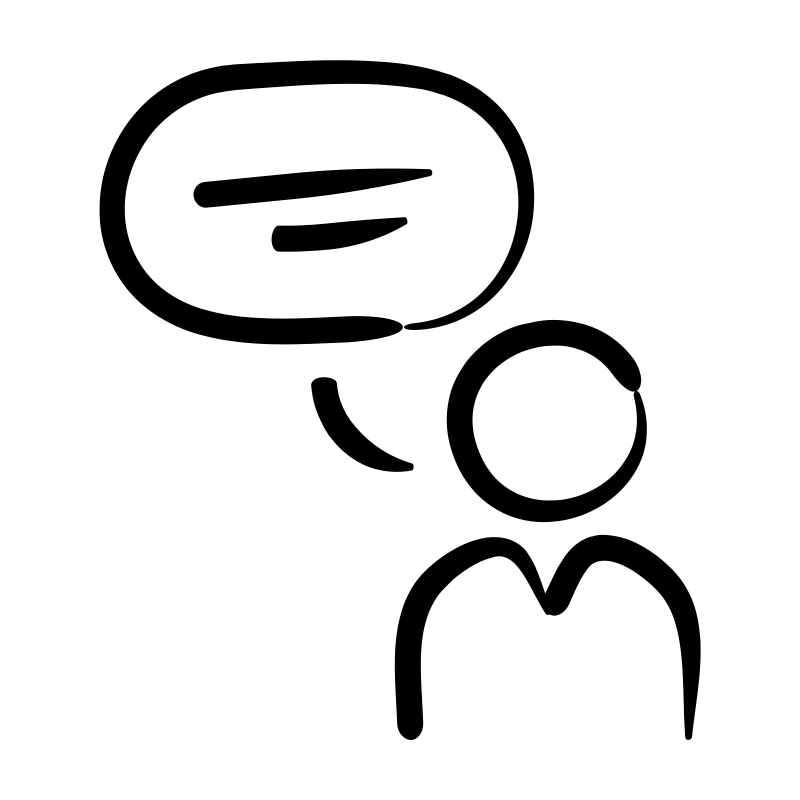 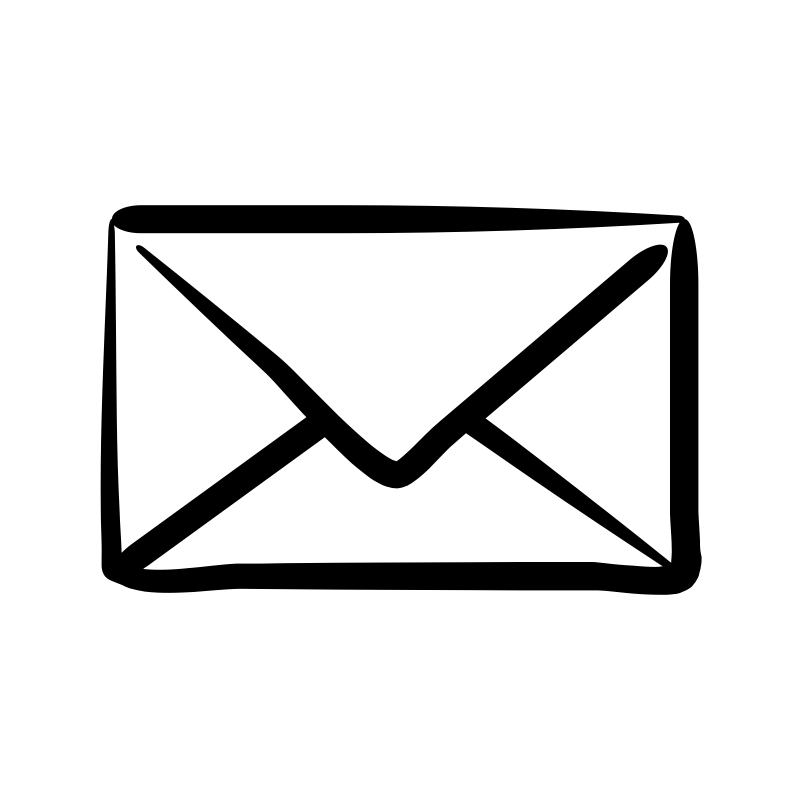 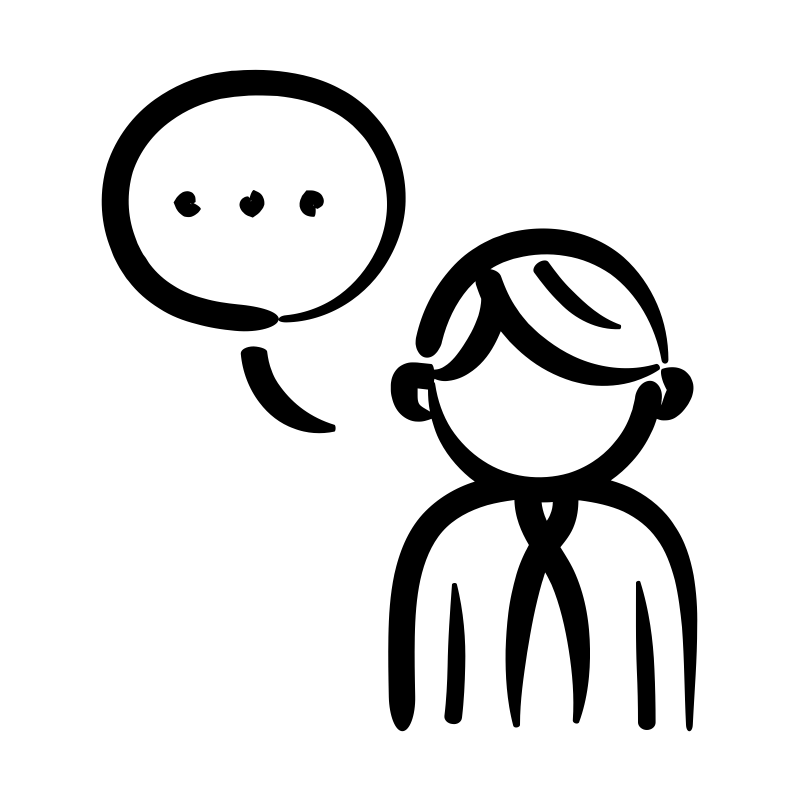 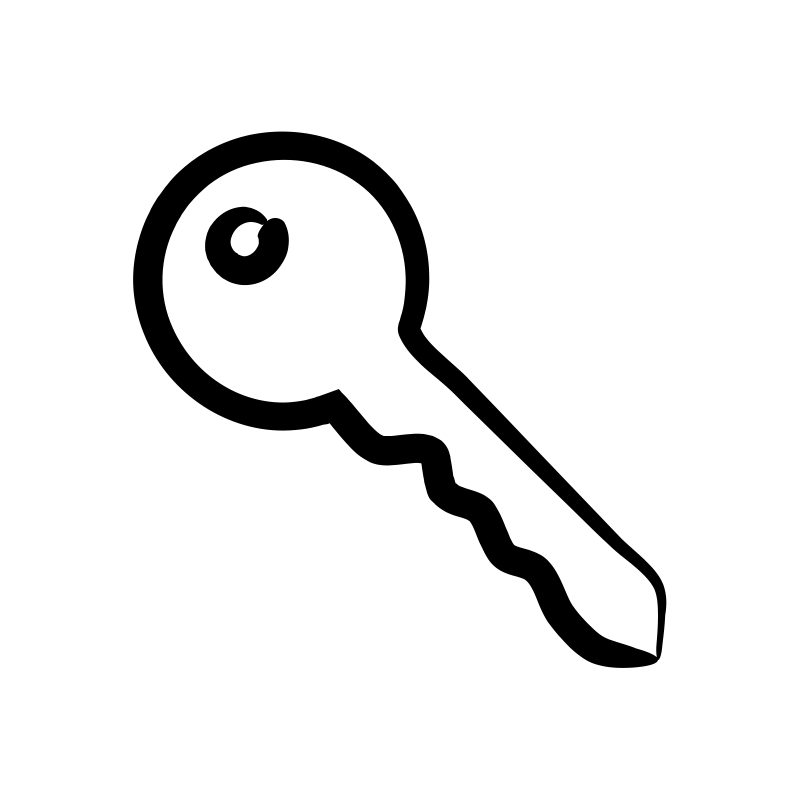 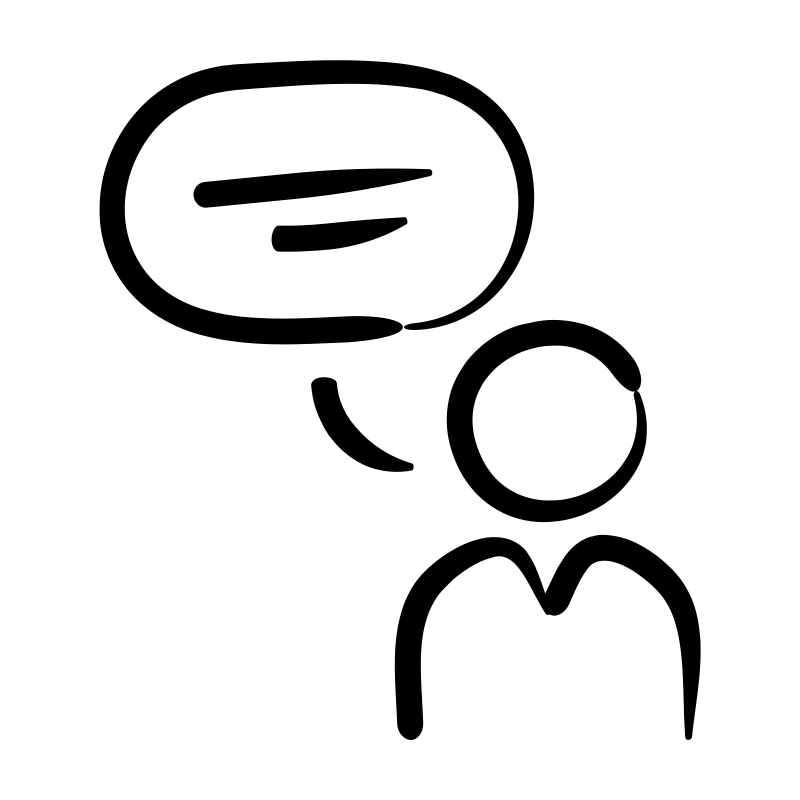 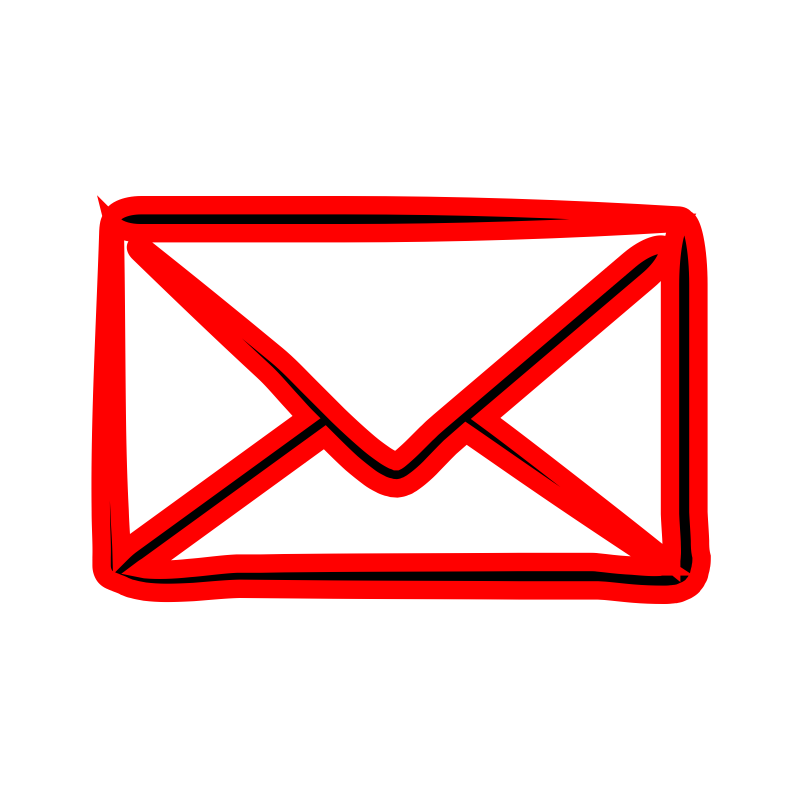 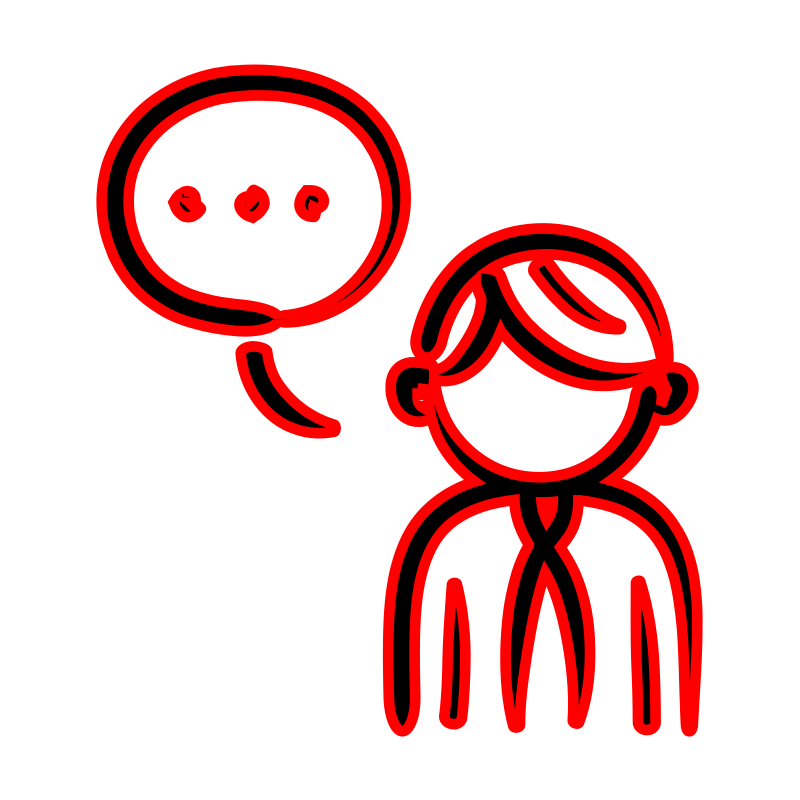 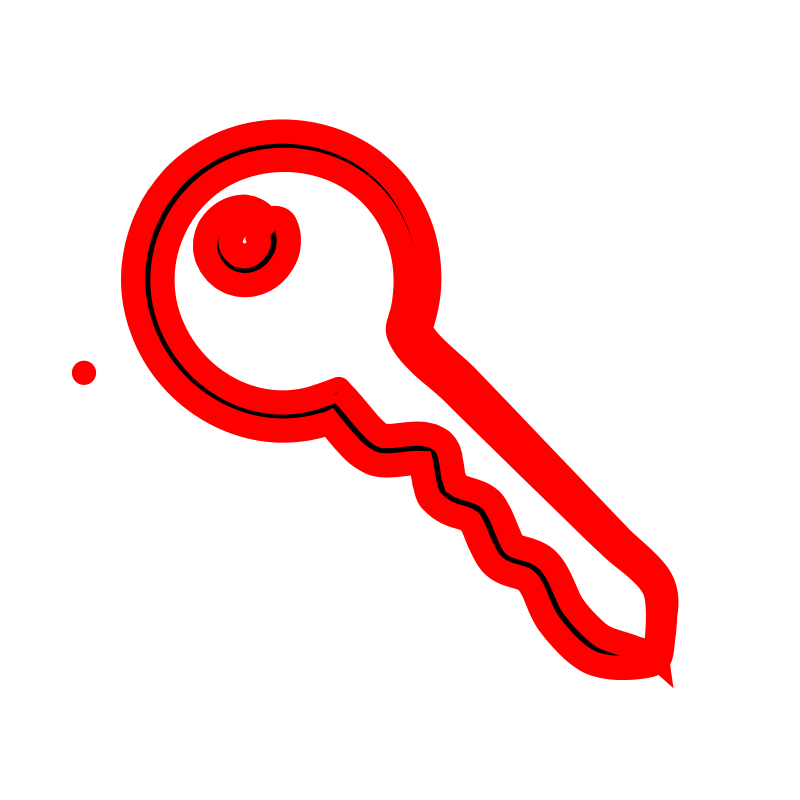 Retrospective ARLEAS Sketch
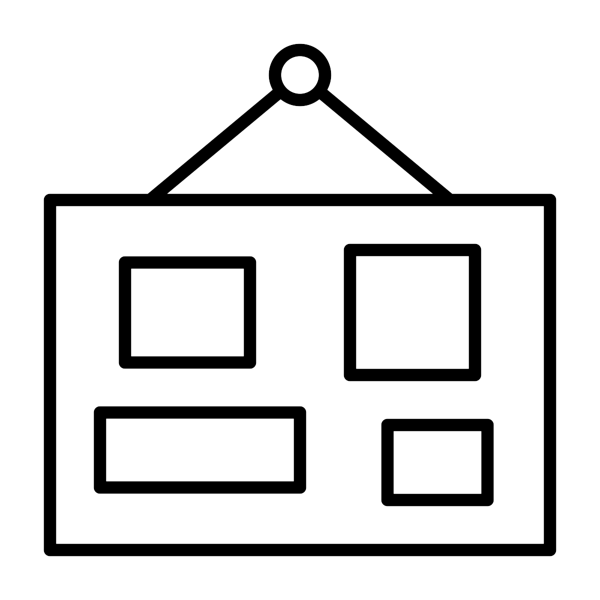 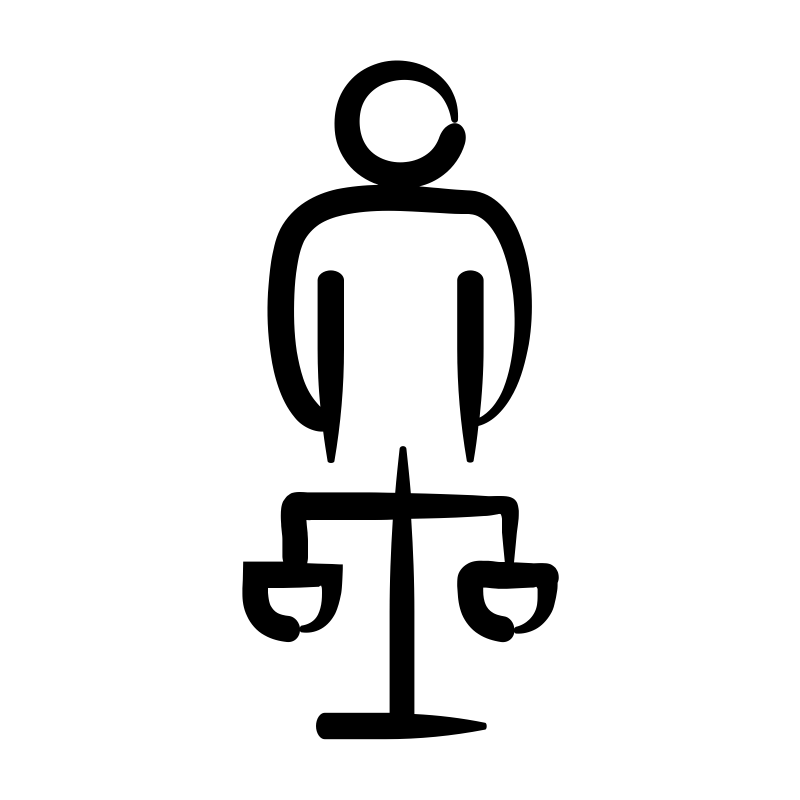 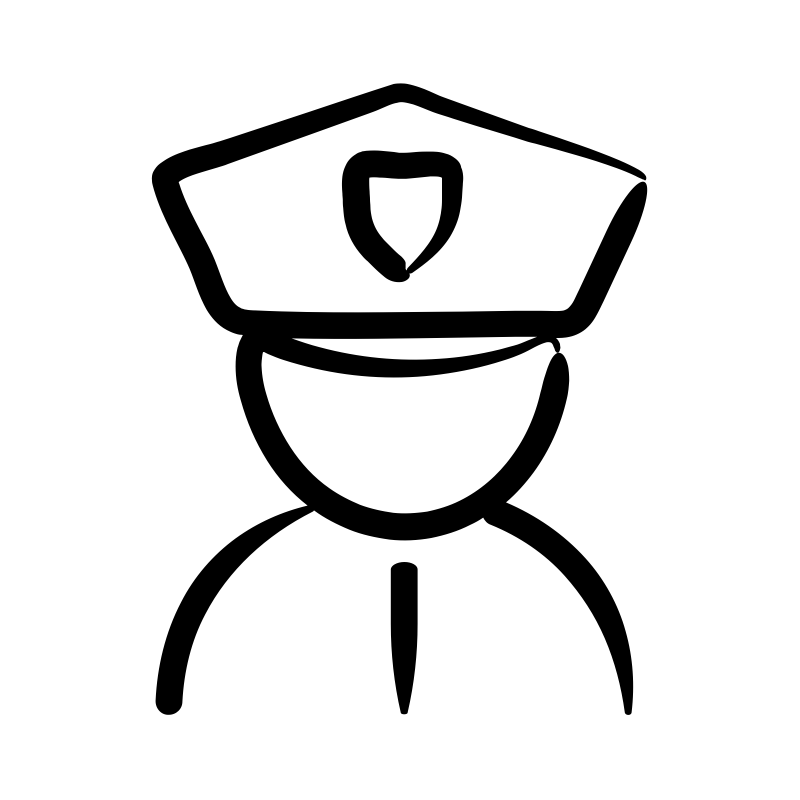 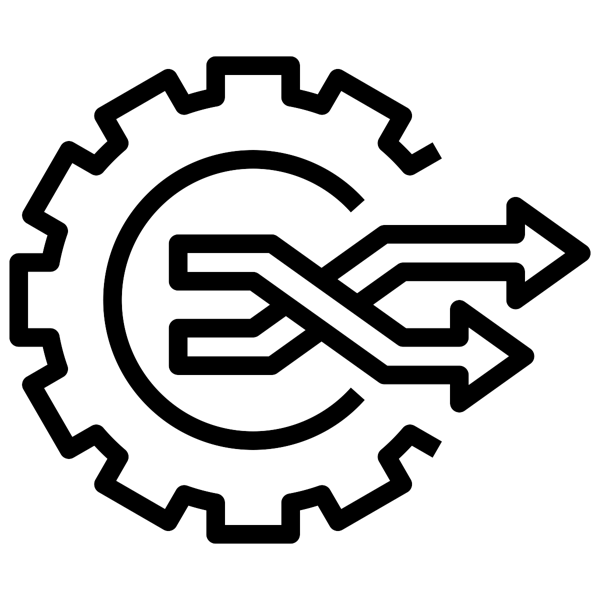 22
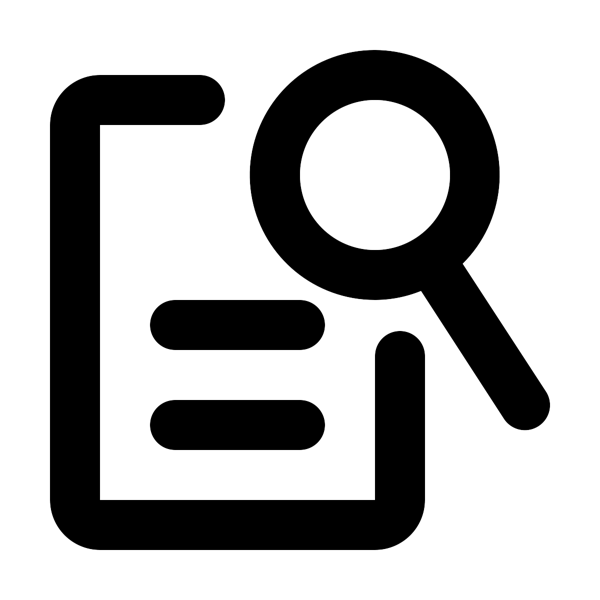 Transparency Information
 	Proof of Correctness
Warrant Signed By Judge
             Proof of Publication for Trans. Info.
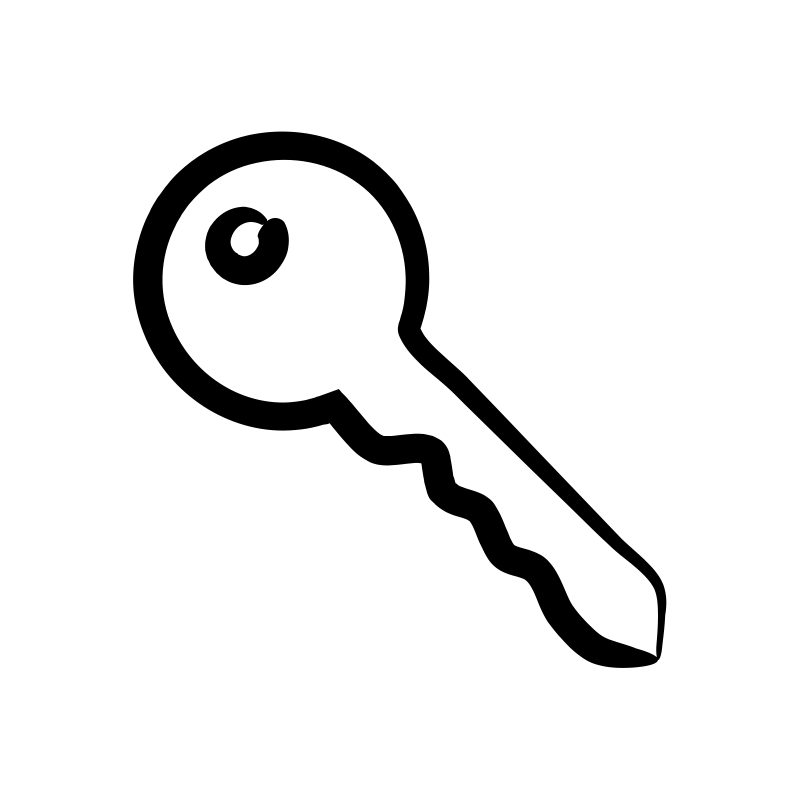 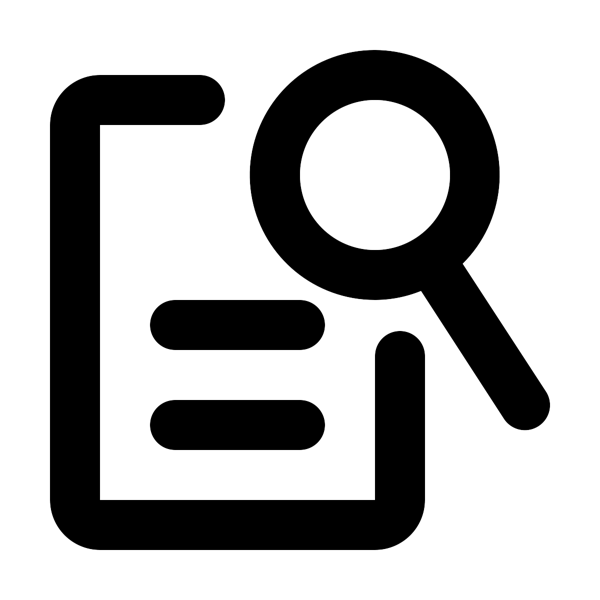 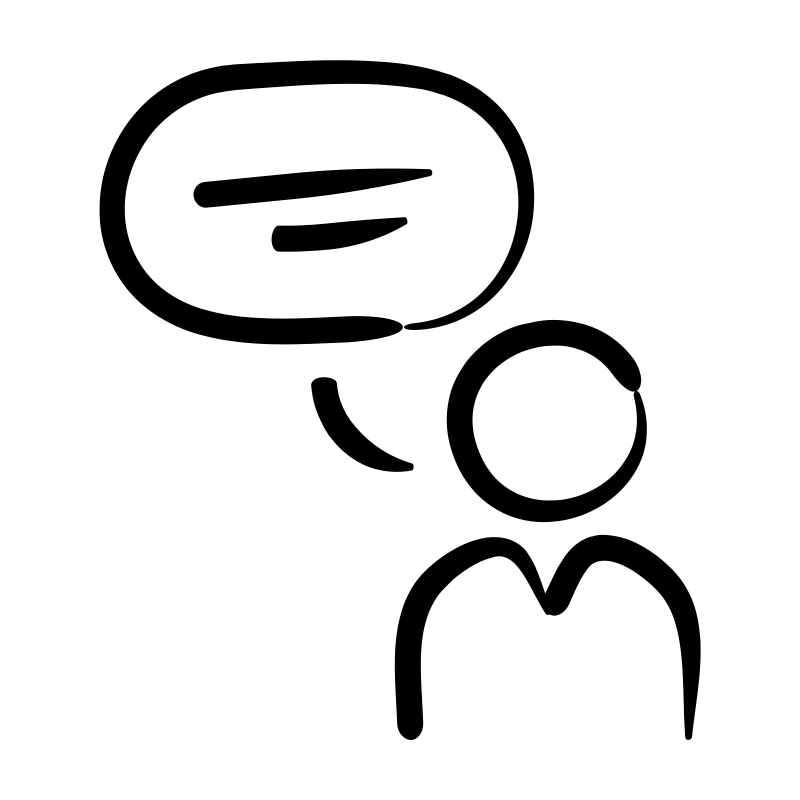 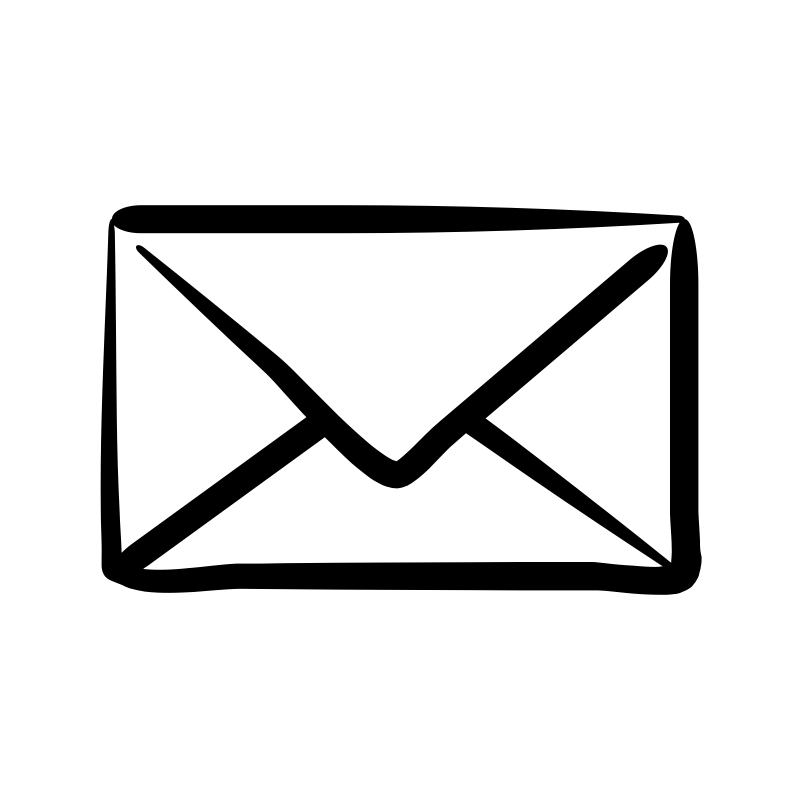 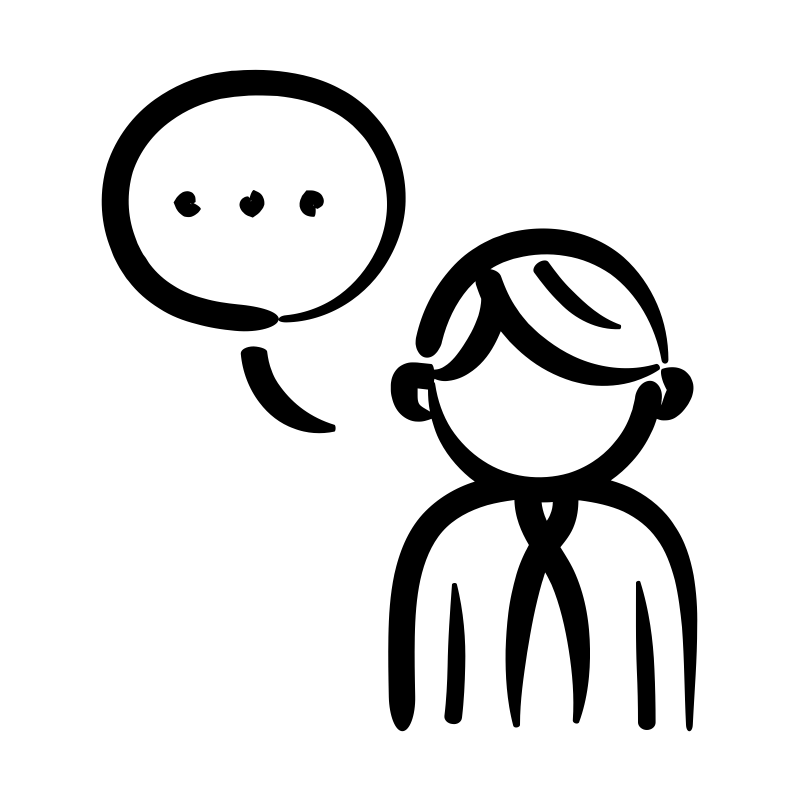 C1 	“Normal”  E2E Ciphertext
C2 	Extractable Witness Encryption
ARLEAS Policy Implications
(Inherently)
Based on 
Real-World
 Cryptography
Implausible Crypto [GGHW14]
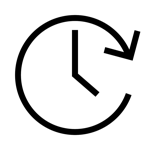 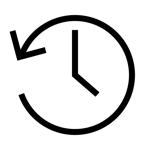 23
23
Prospective ARLEAS
(purple)
Retrospective ARLEAS
(orange)
Moment of Warrant Activation
24
Theorem (Informal):
 
If there exists a Retrospective ARLEAS scheme, then there exists an Extractable Witness Encryption scheme for a (non-trivial) language defined over (1) the ledger verification function (2) the transparency function, and (3) the global warrant policy.
ARLEAS Policy Implications
25
25
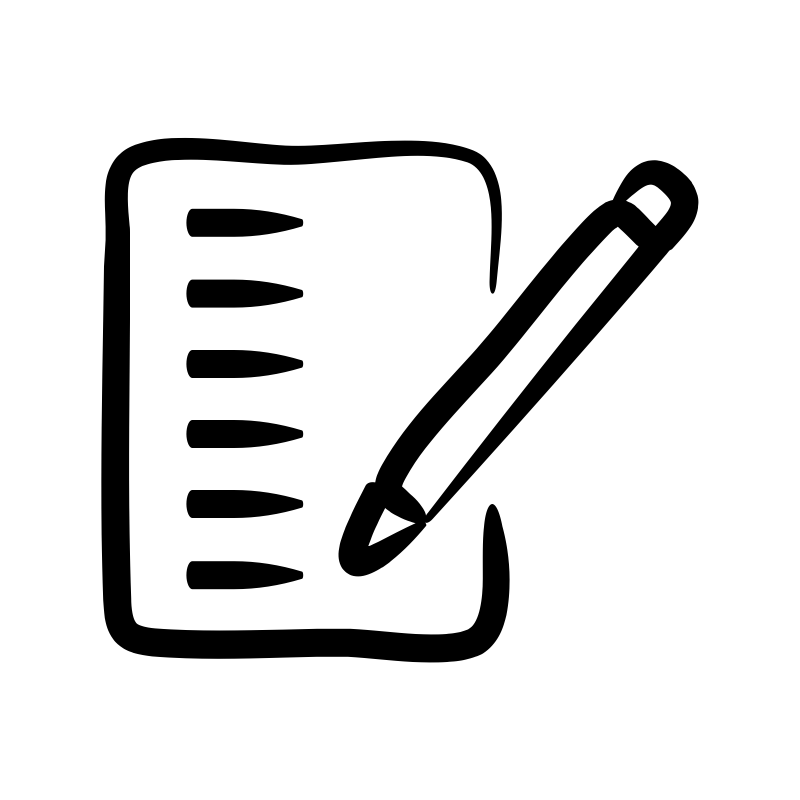 Transparency and 
       Abuse Detectability
Global Warrant Policies
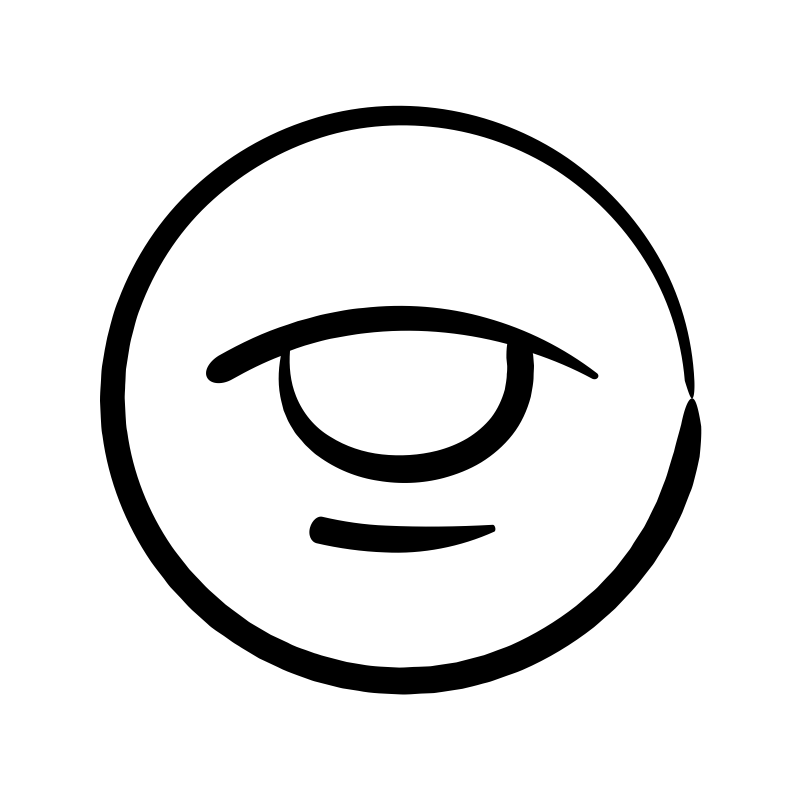 26
Apple’s CSAM Scanning Proposal
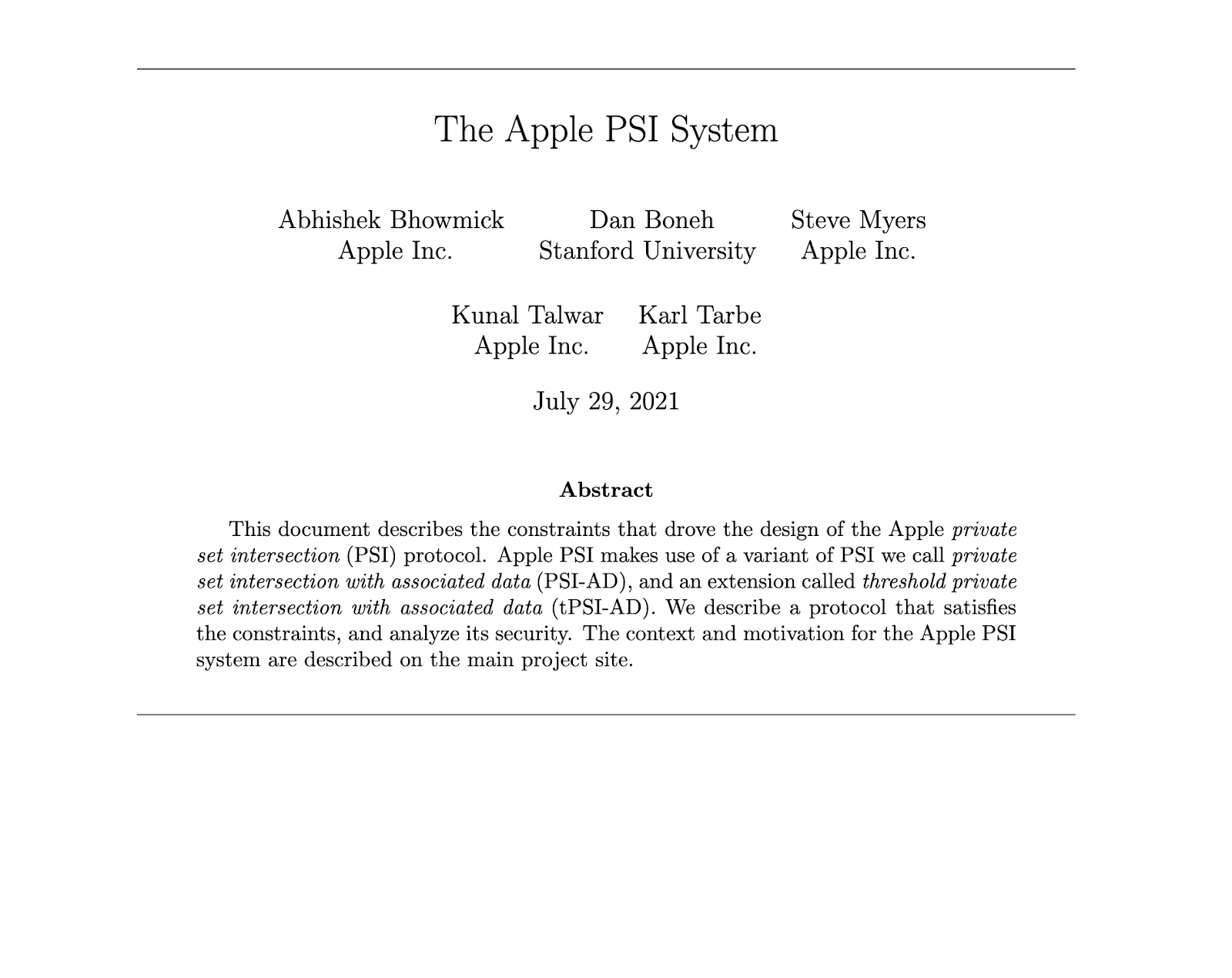 27
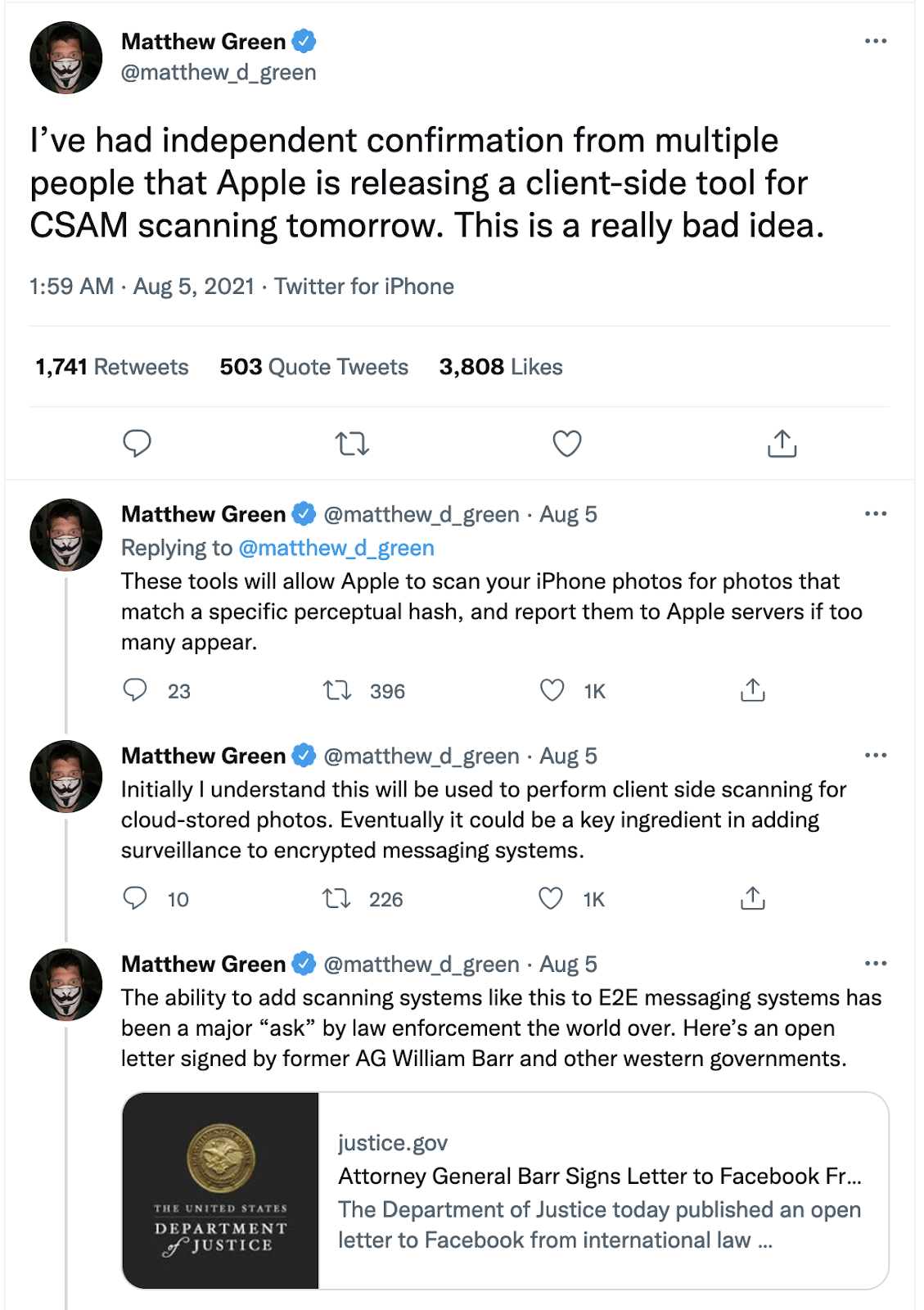 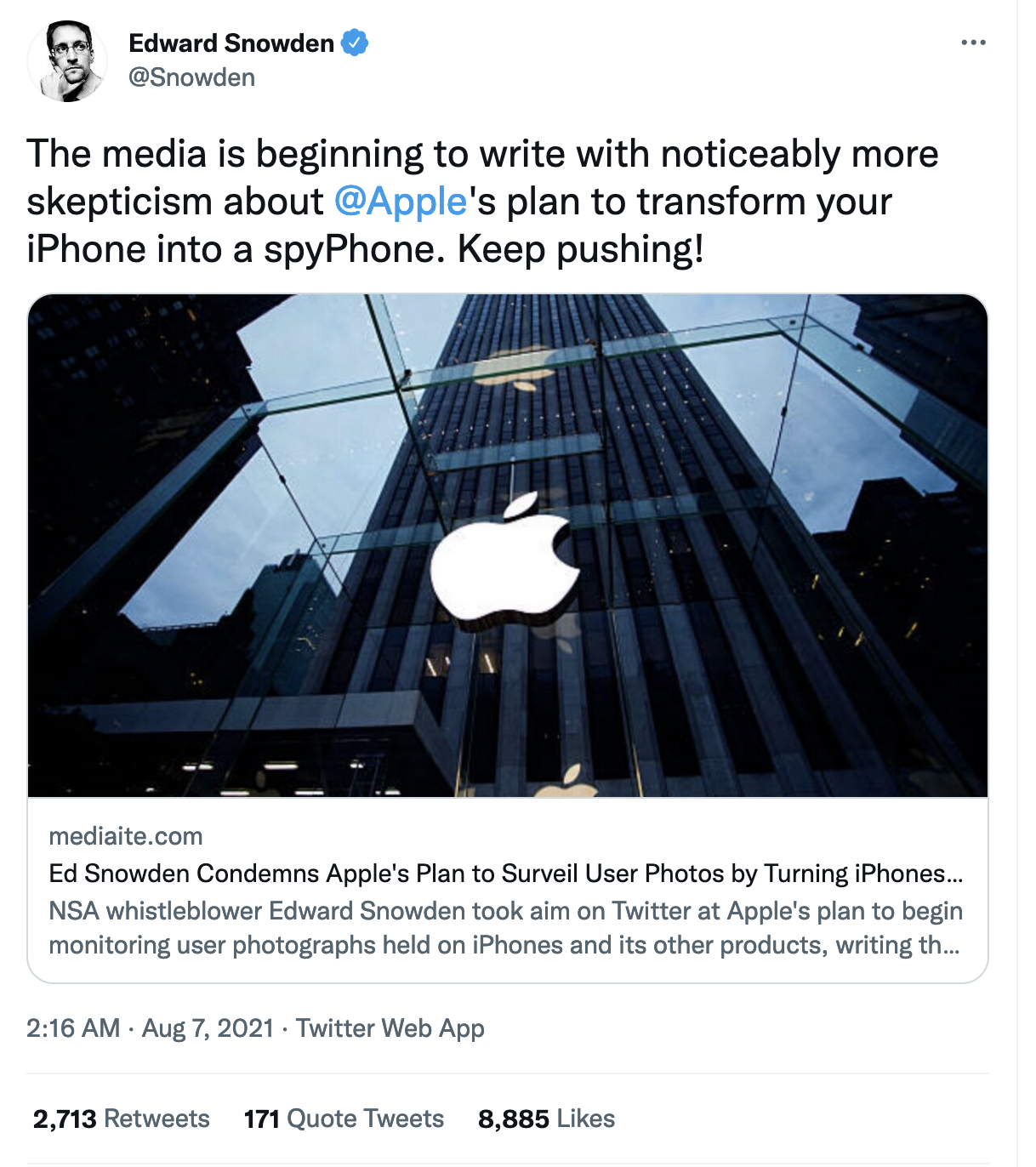 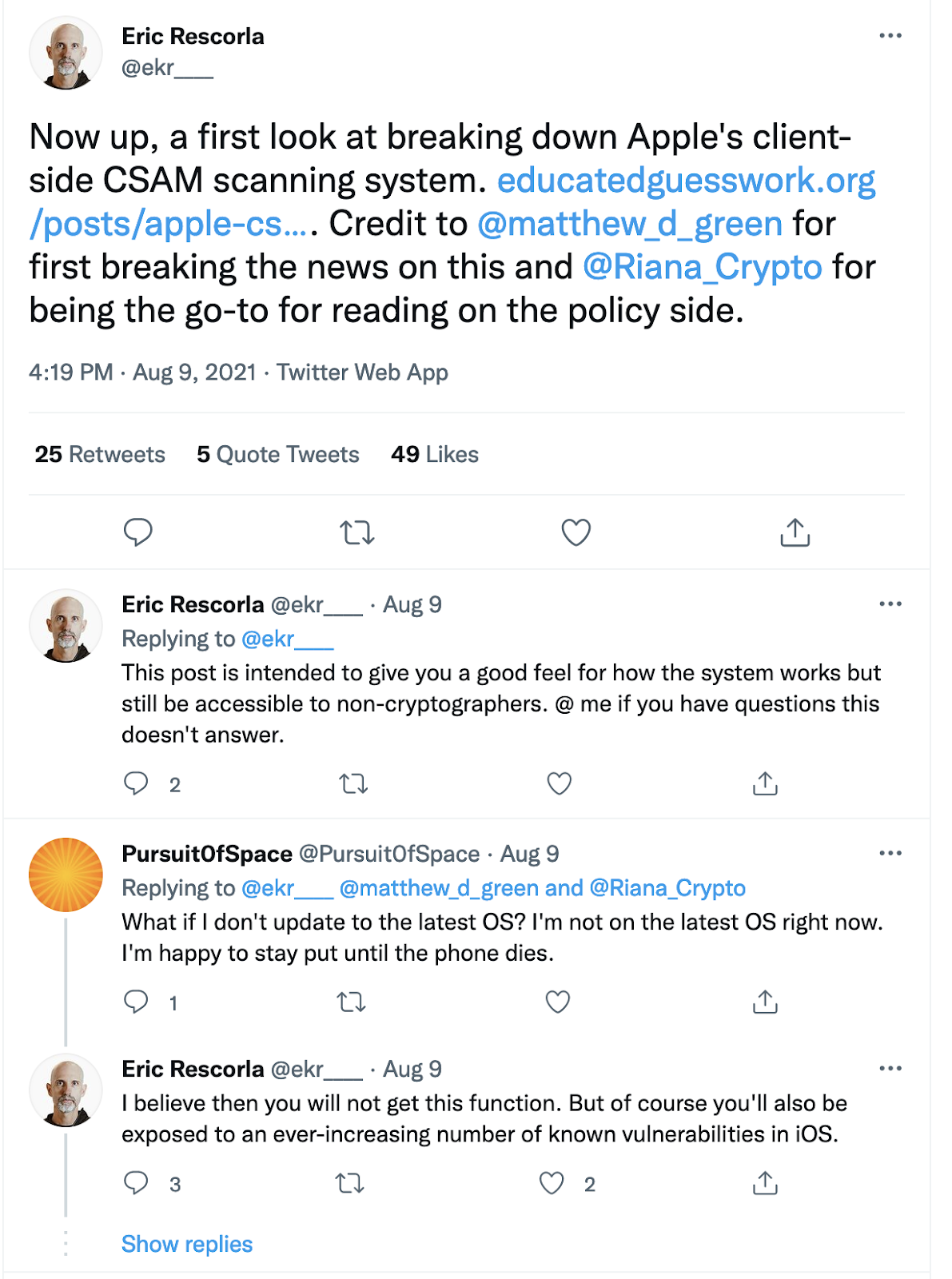 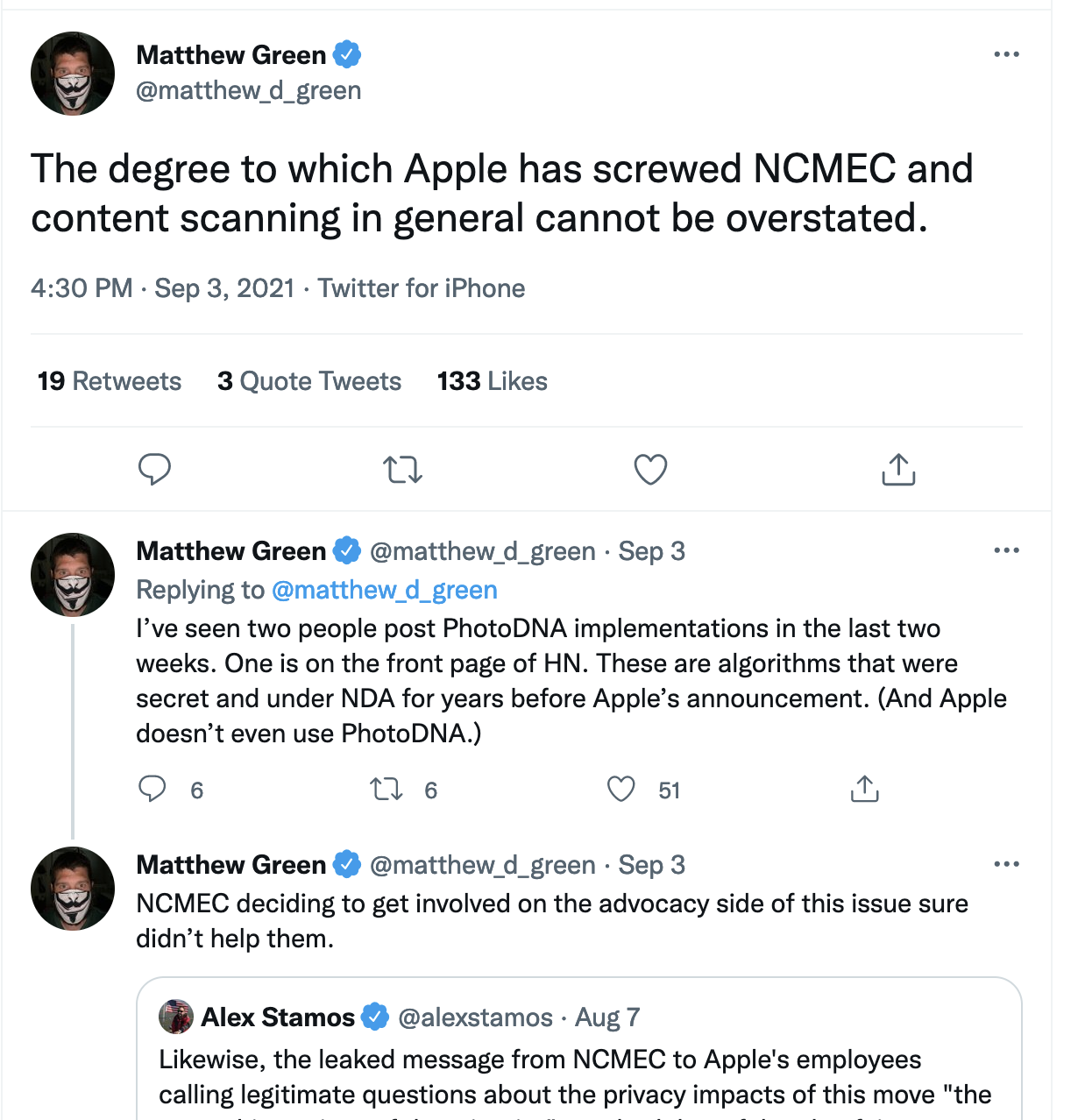 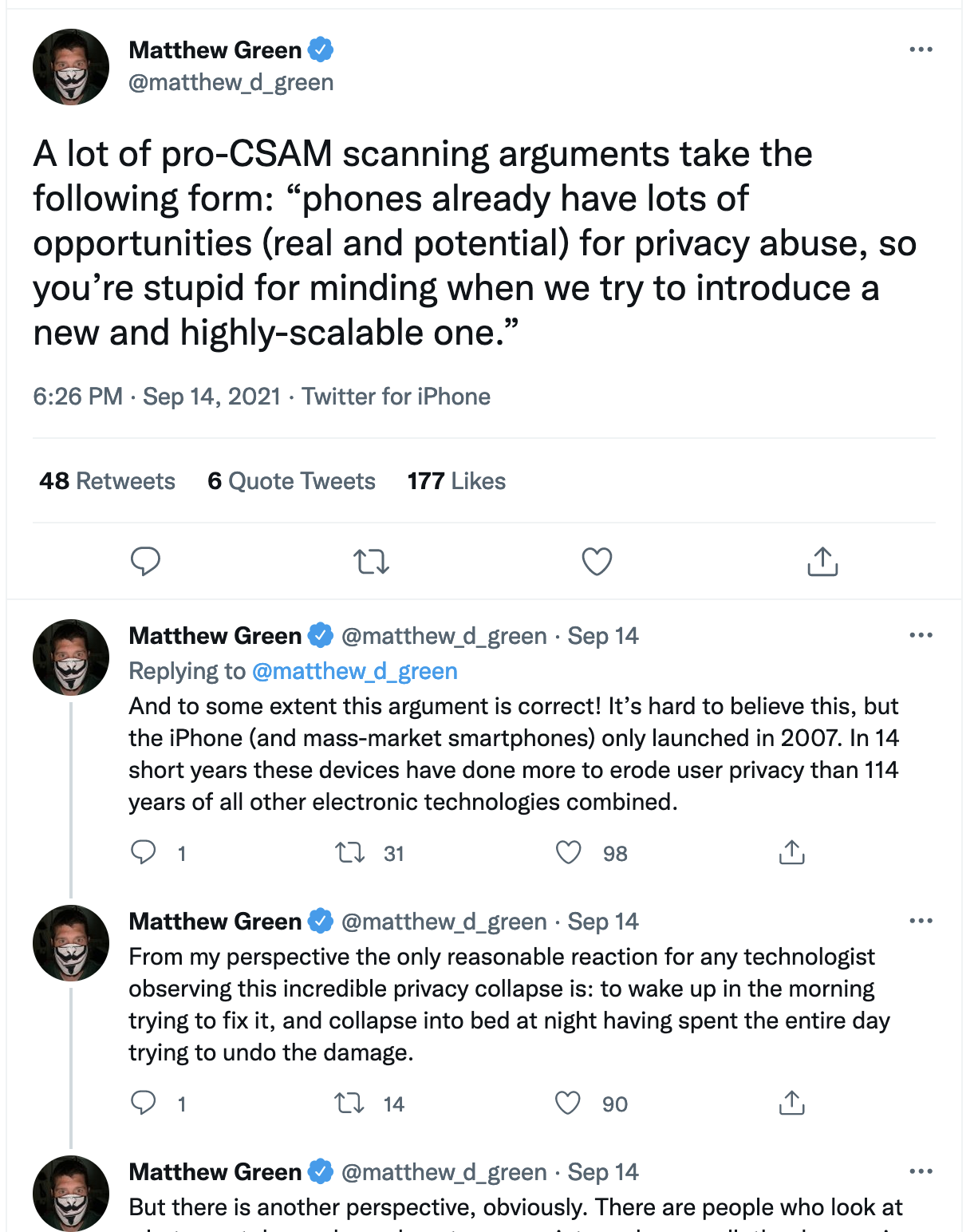 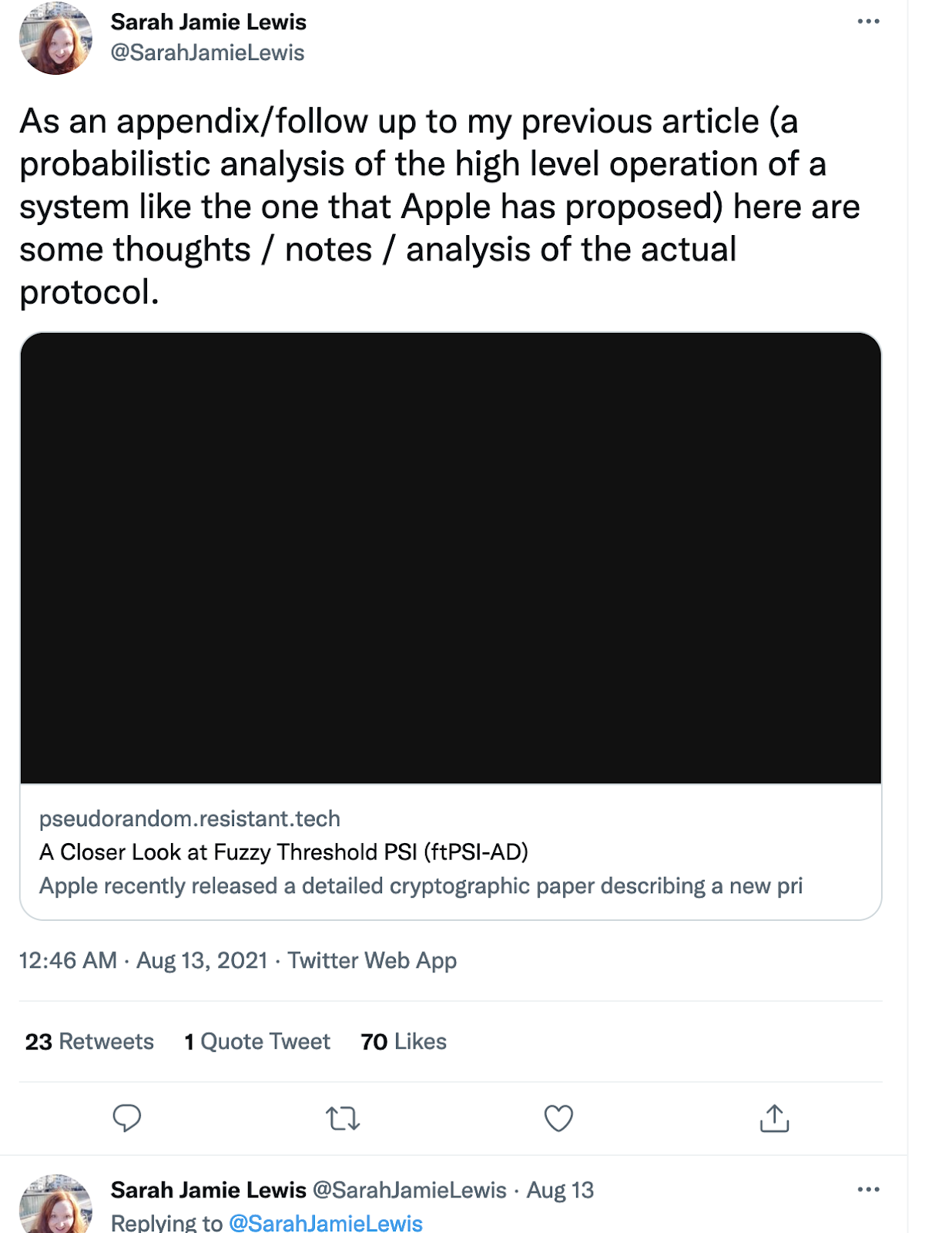 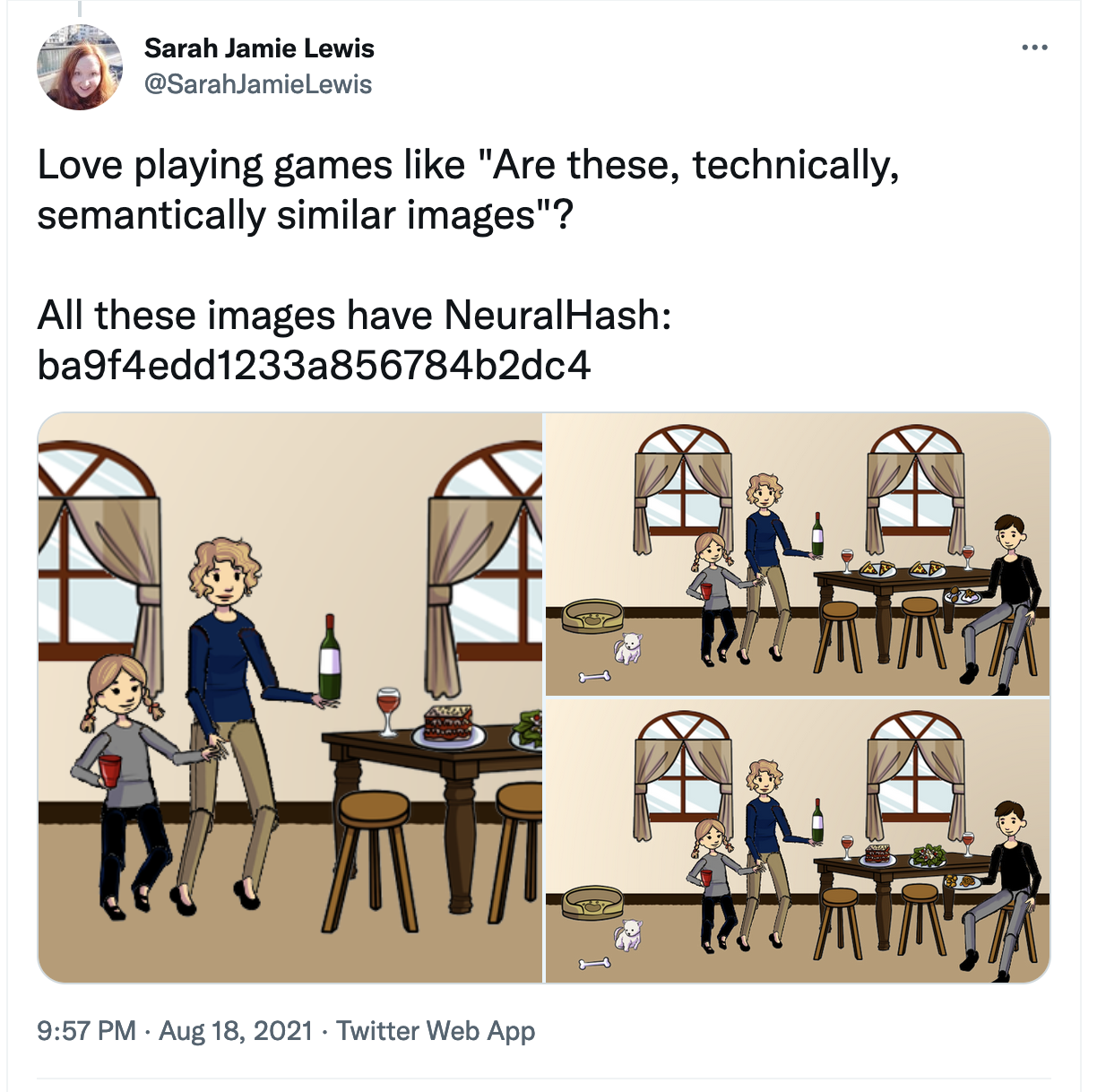 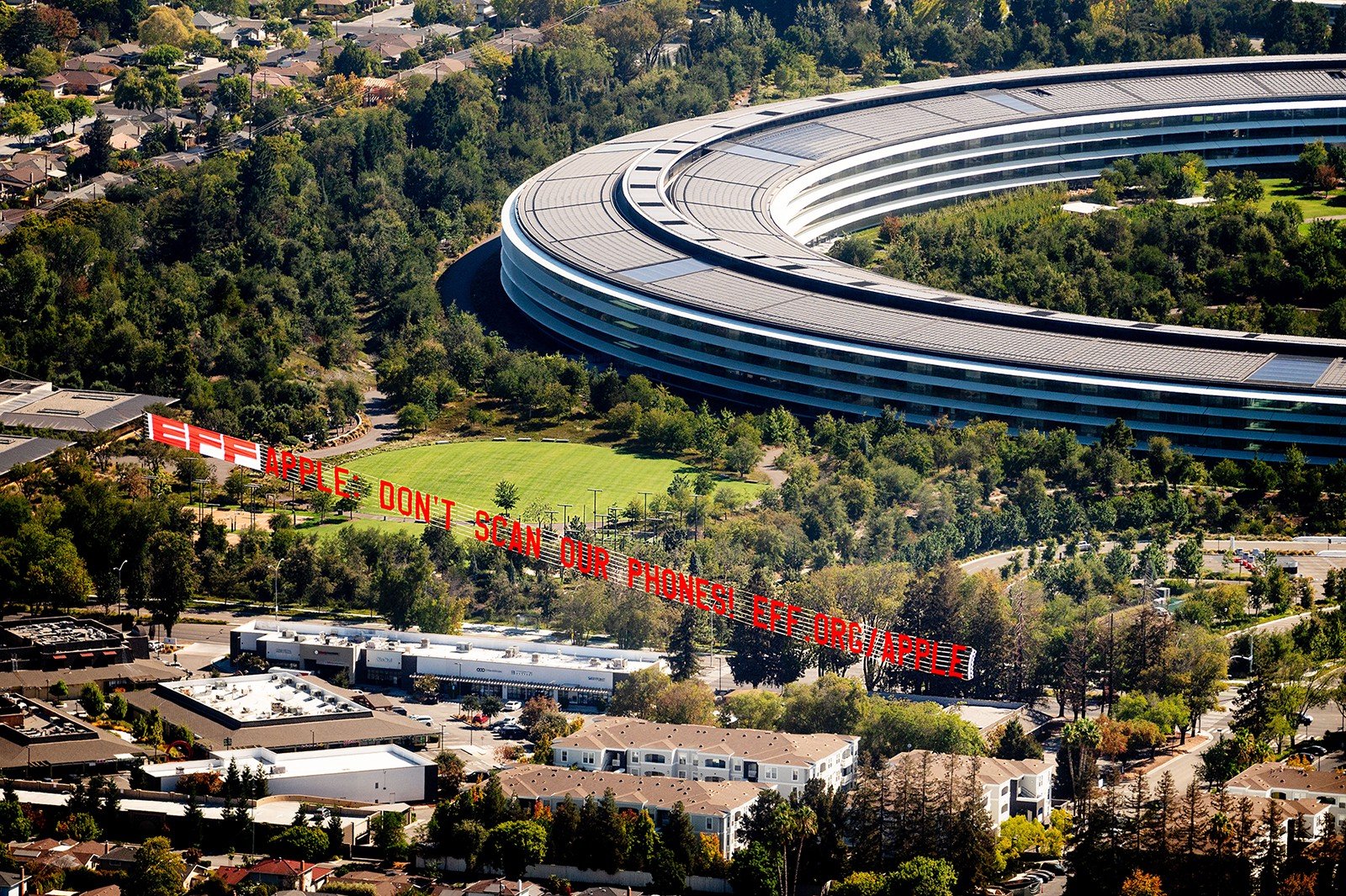 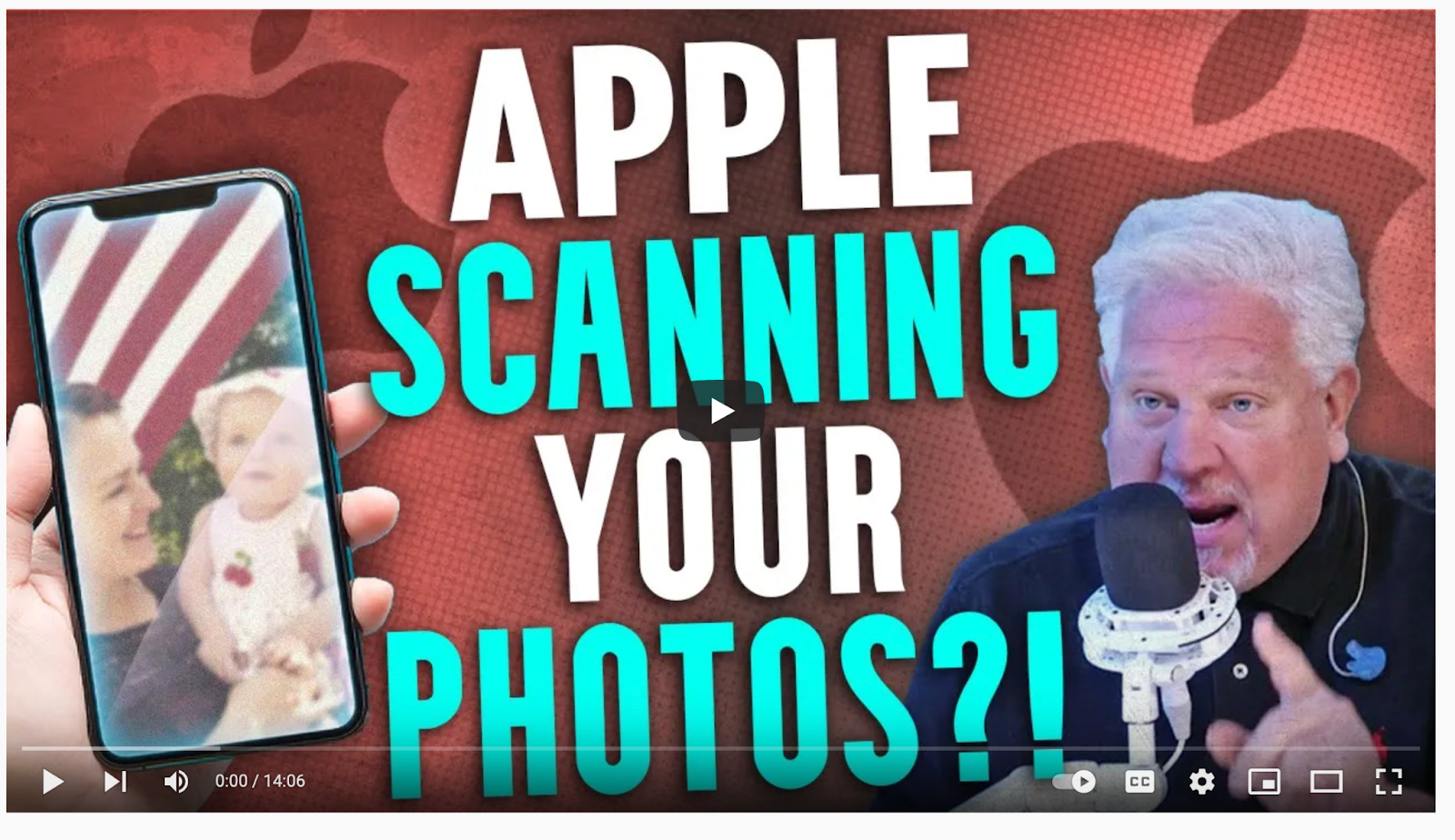 28
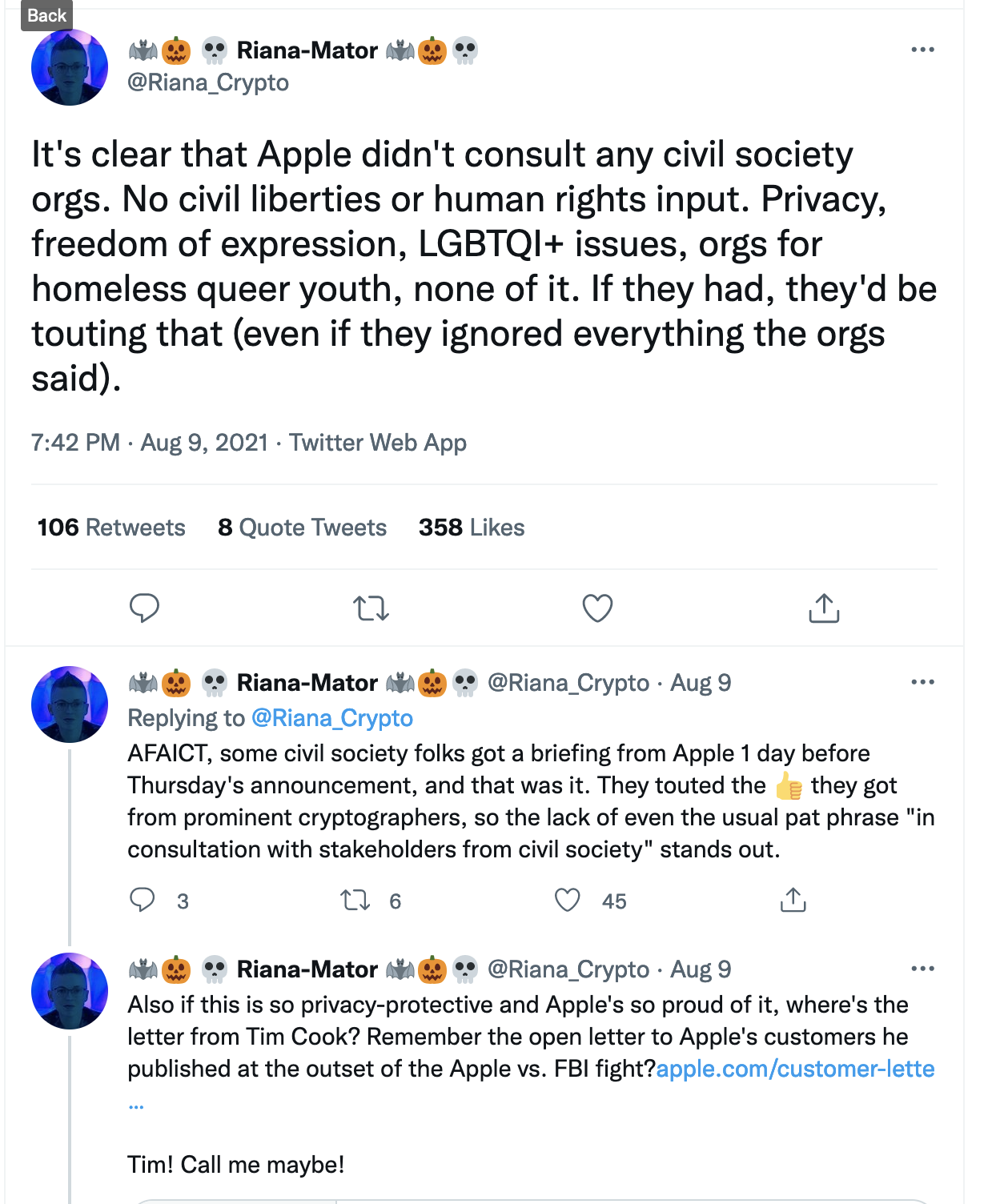 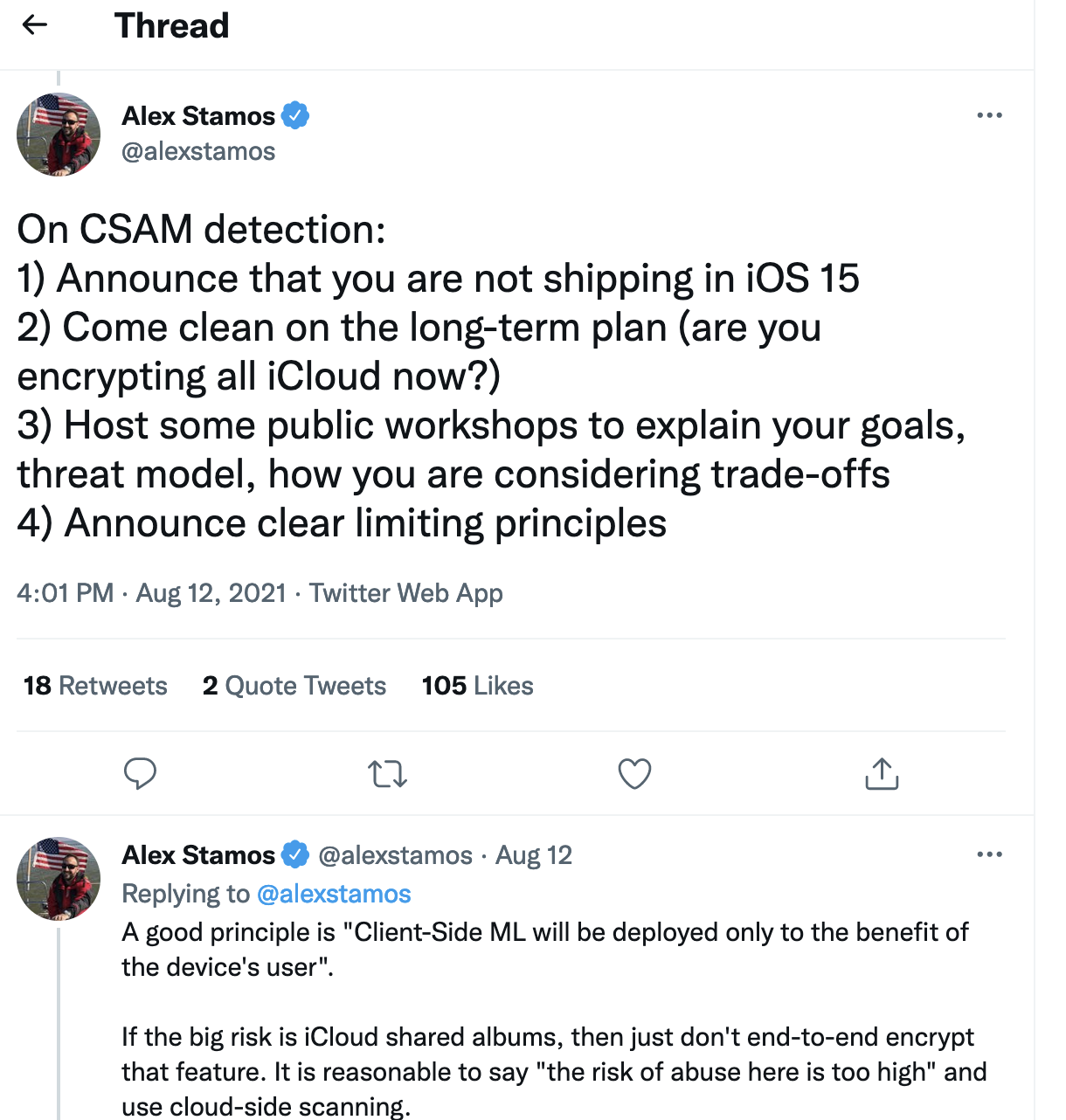 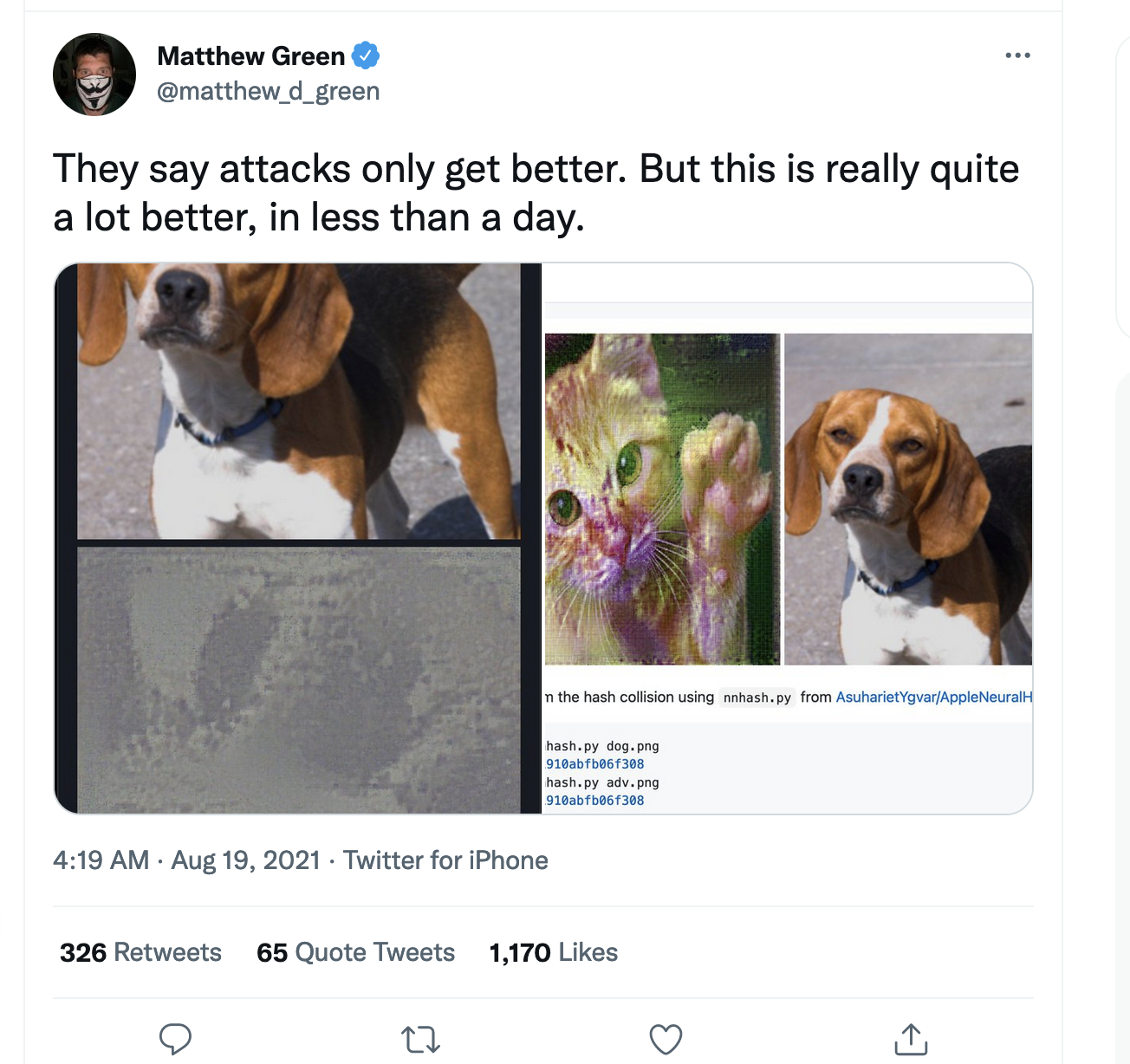 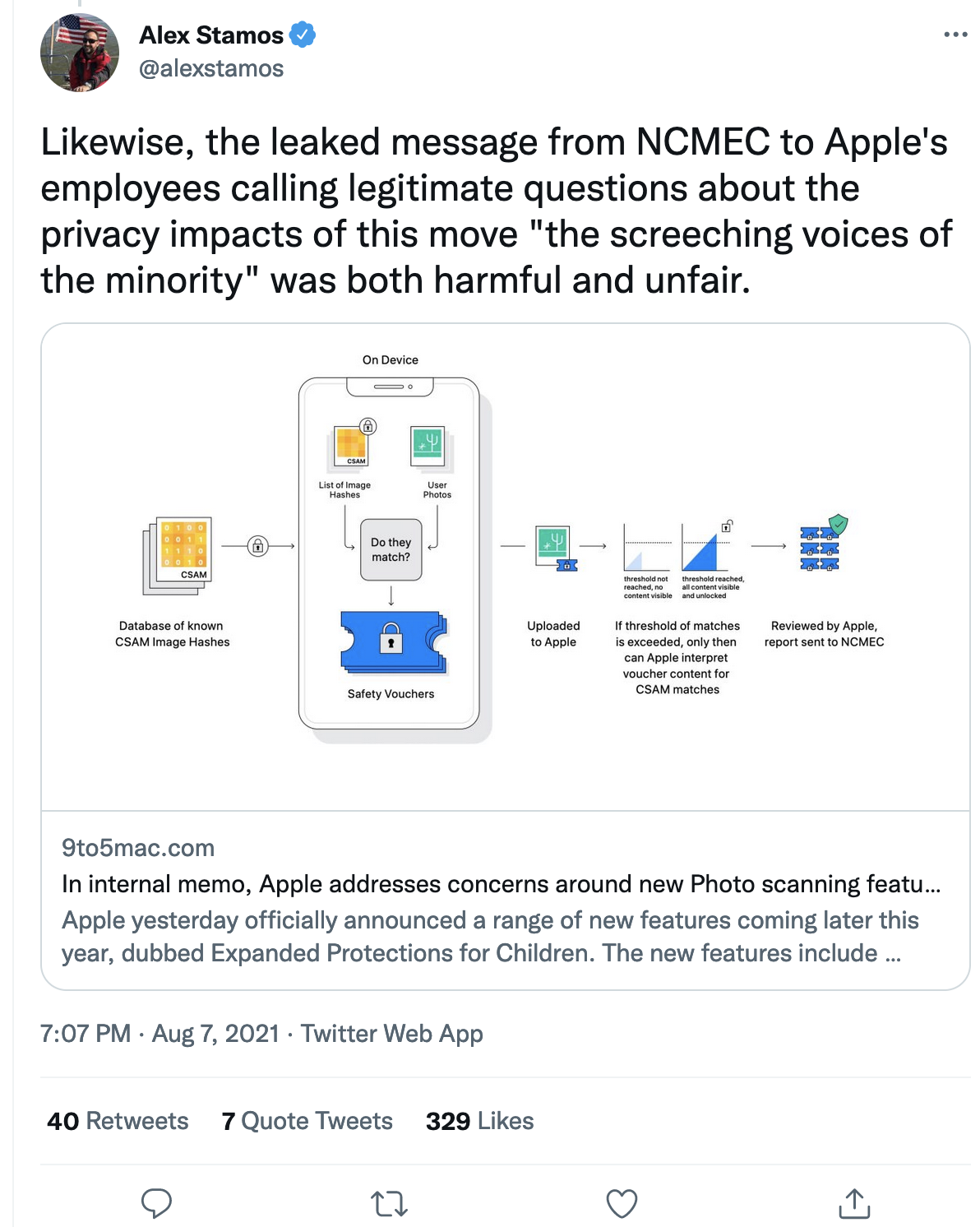 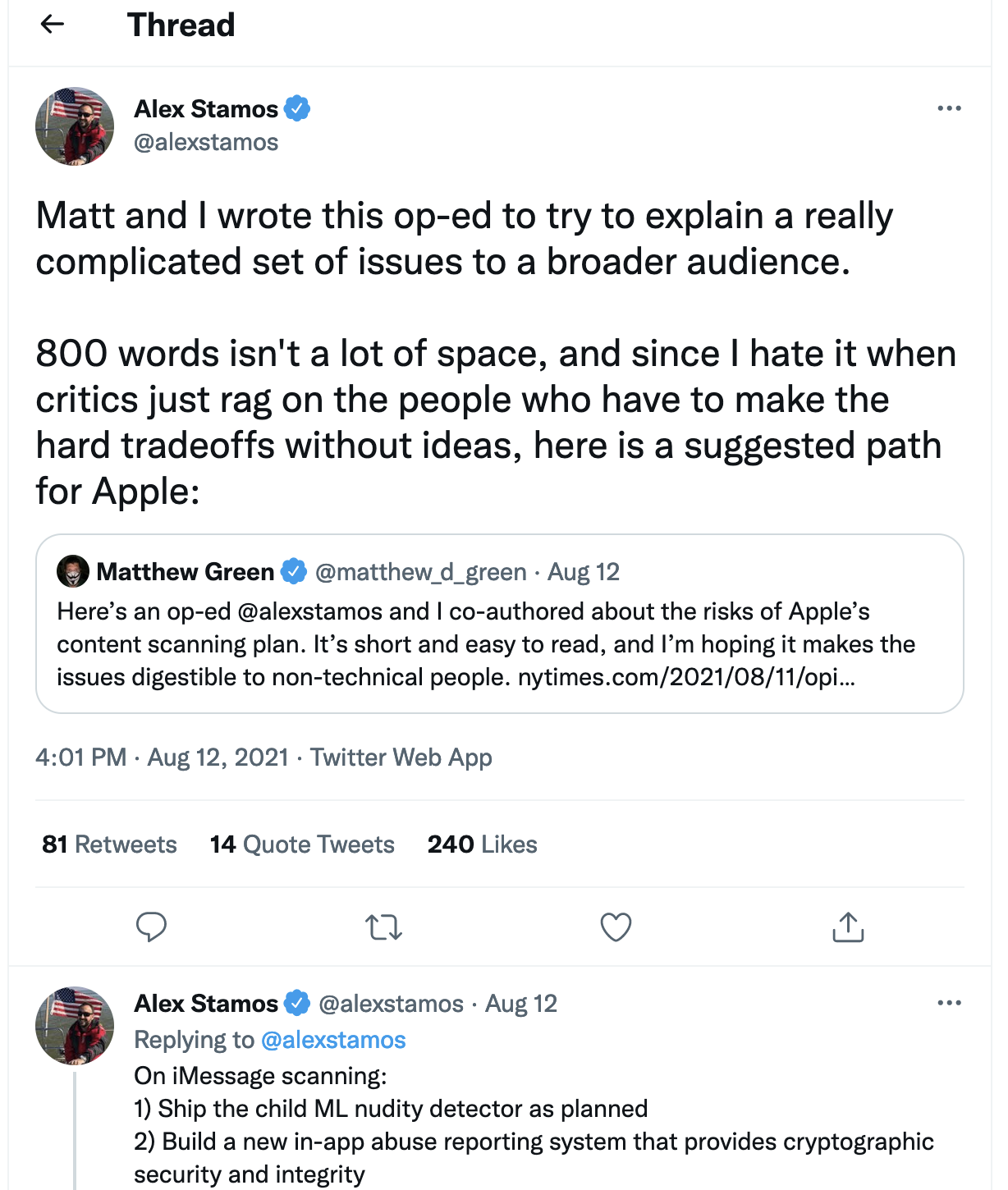 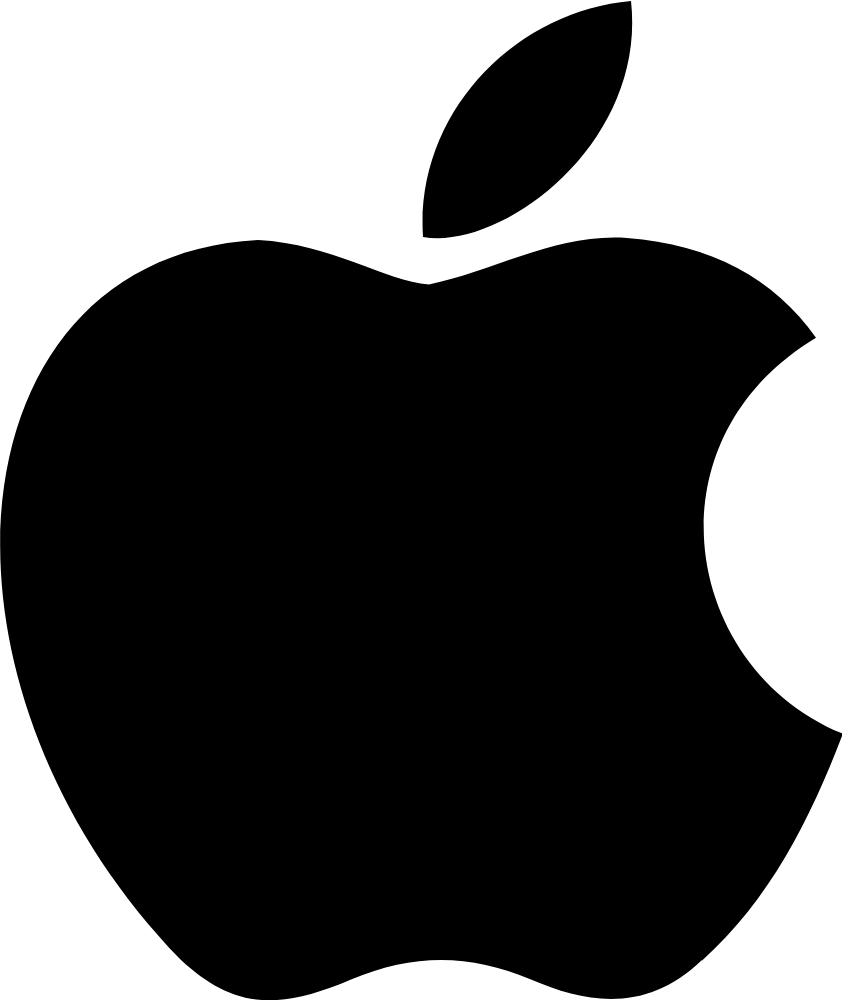 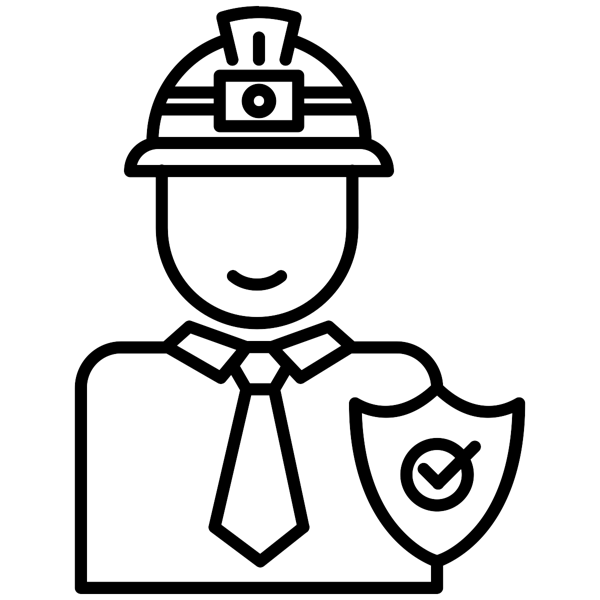 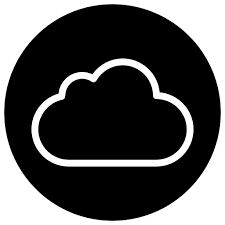 “Target” Images (hashed)
Encrypted Images
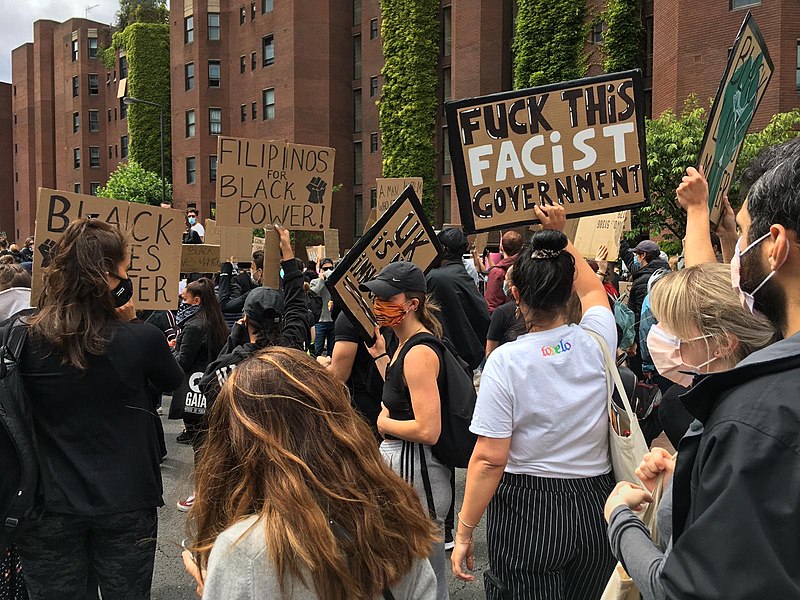 Plaintext Images
29
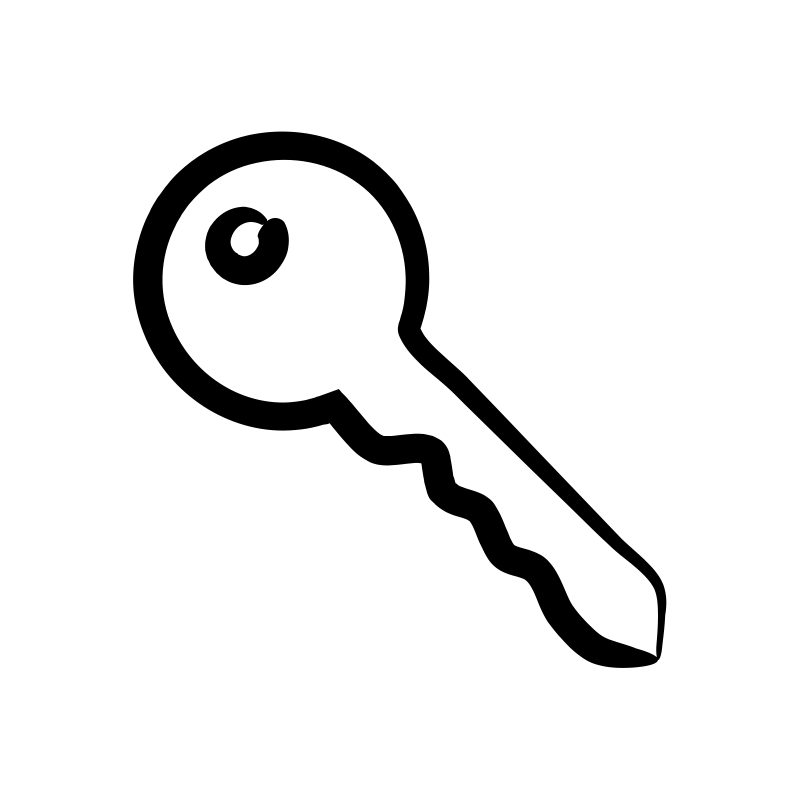 “Target”
Image Hashes
National Center for Missing 
and Exploited Children
(Fuzzy) (Threshold) (Low Round) (Iterative)
Private Set Intersection
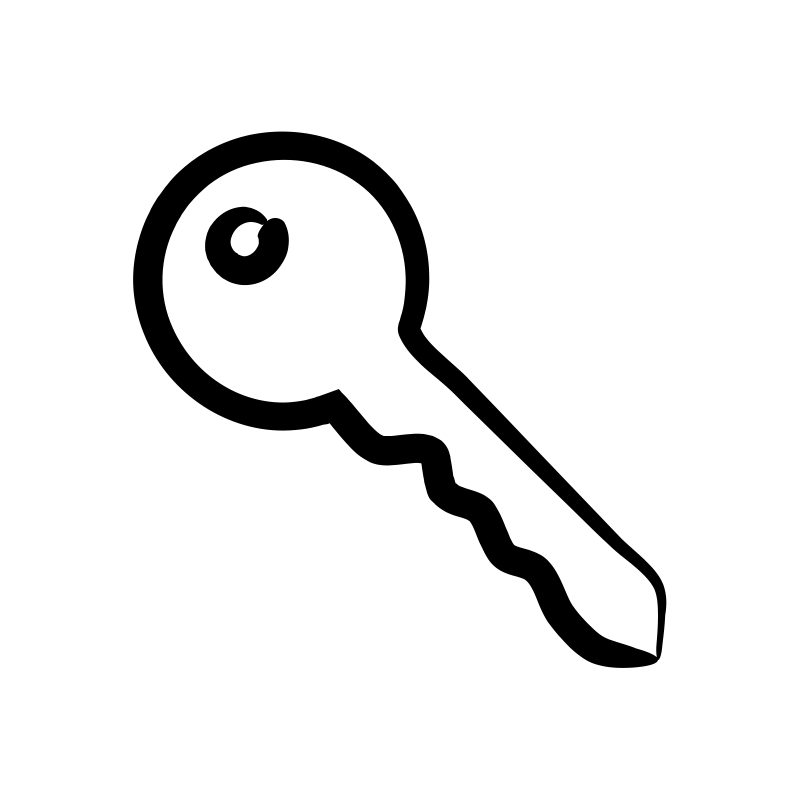 Locally Computed
Image Hashes
Formal Security Analysis
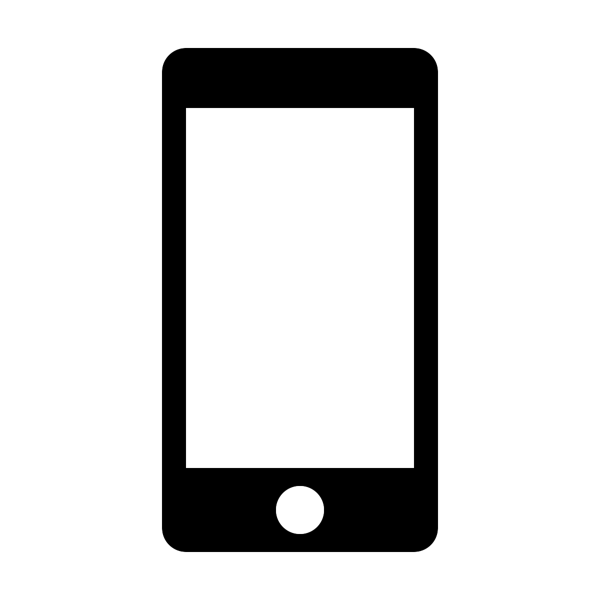 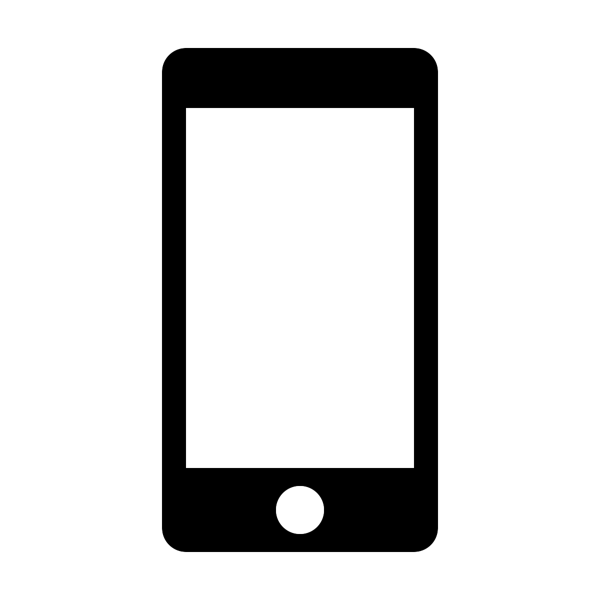 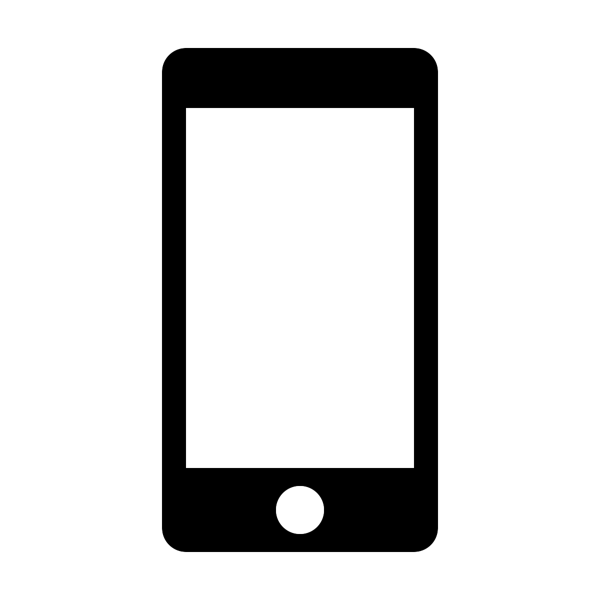 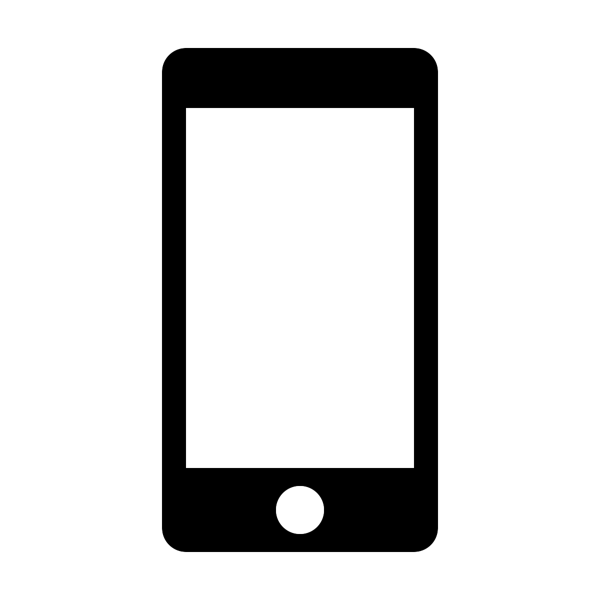 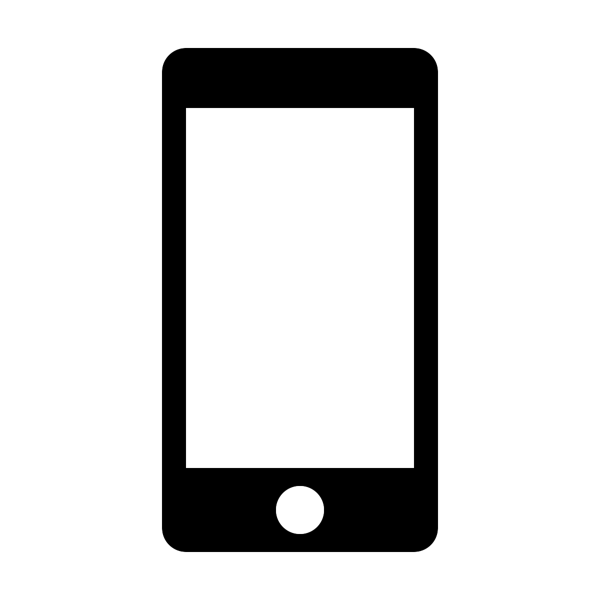 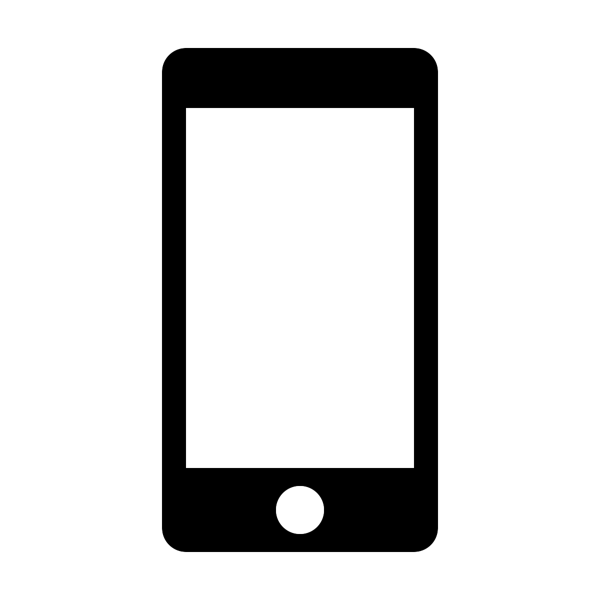 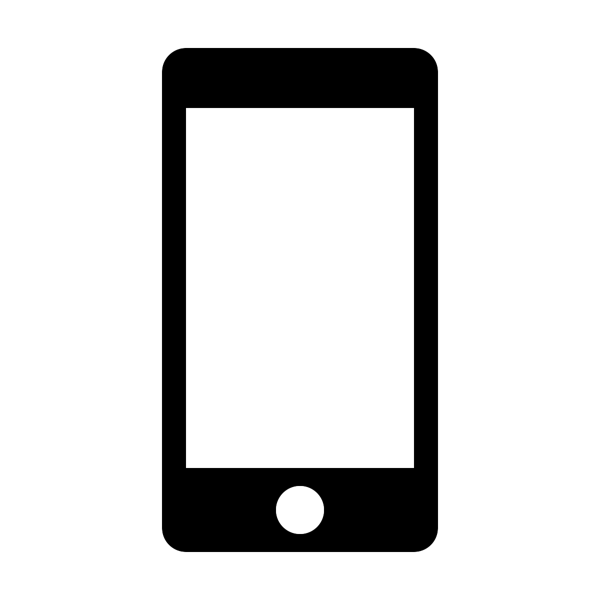 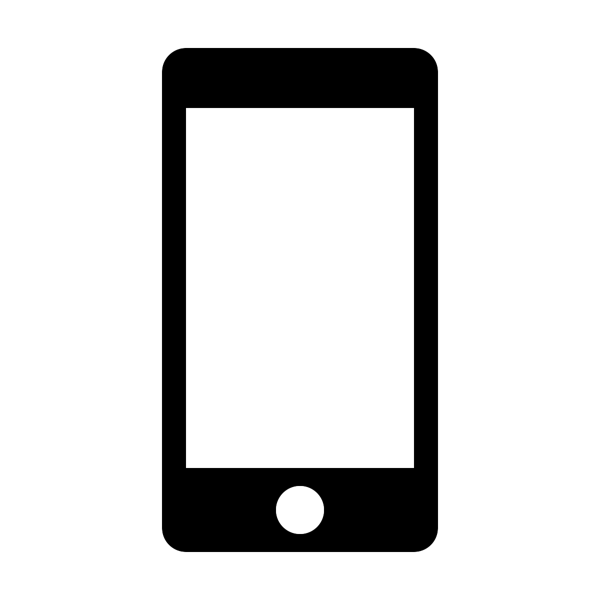 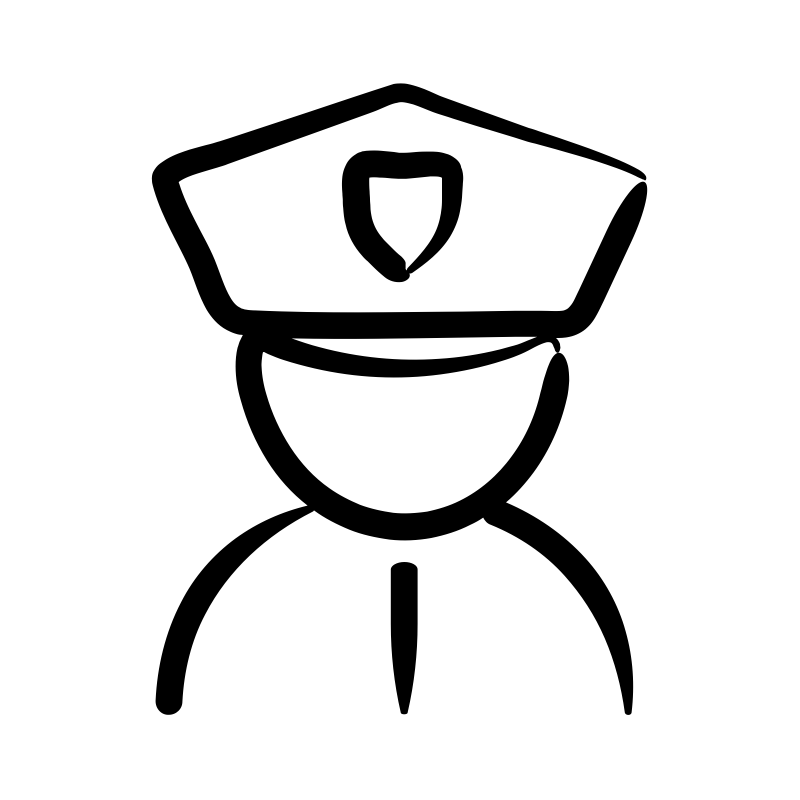 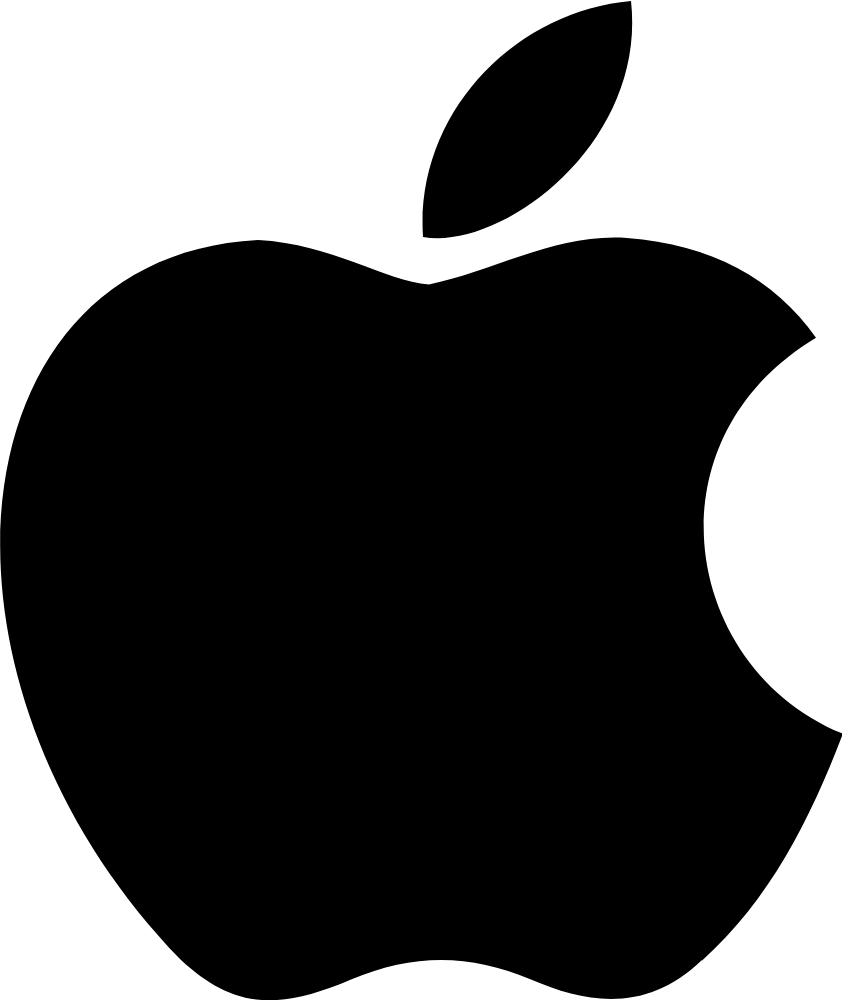 30
Law Enforcement Access
Apple’s CSAM Scanning Proposal
Easy to Abuse the System
Easy to Abuse the System
Difficult to Detect Catastrophic Failure
Difficult to Detect Catastrophic Failure
Security Analysis Hides Society
Security Analysis Hides Society
Value of Proof Unclear
Value of Proof Unclear
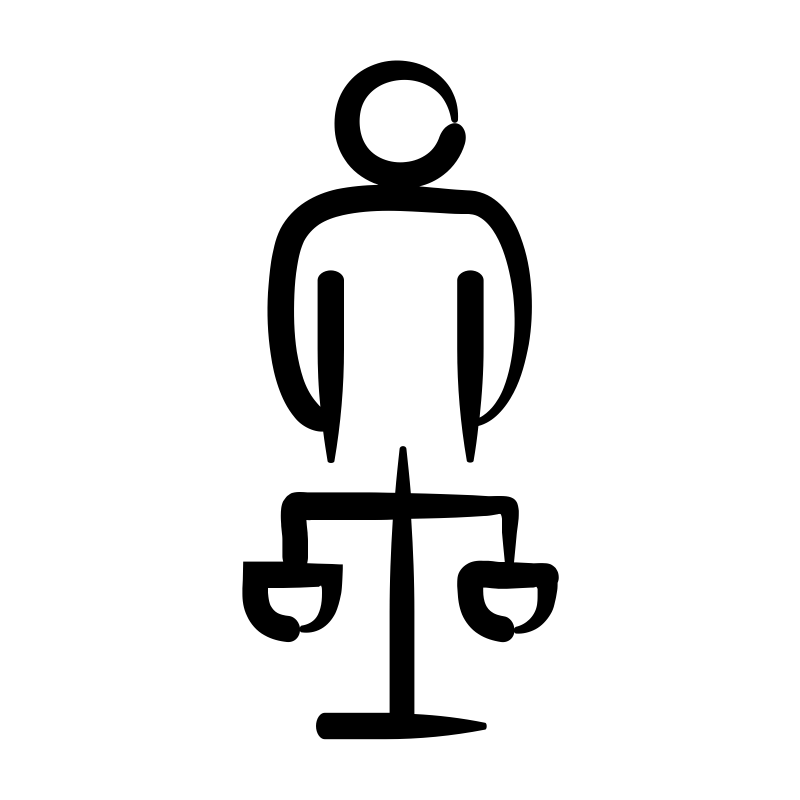 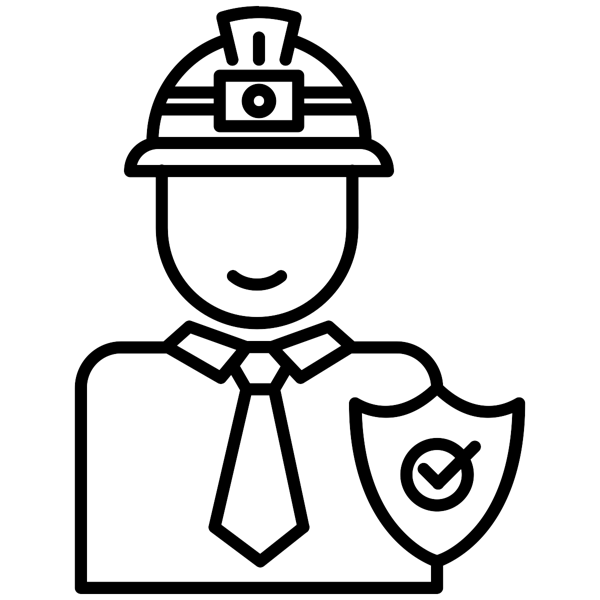 31
National Center for Missing and Exploited Children
Judge
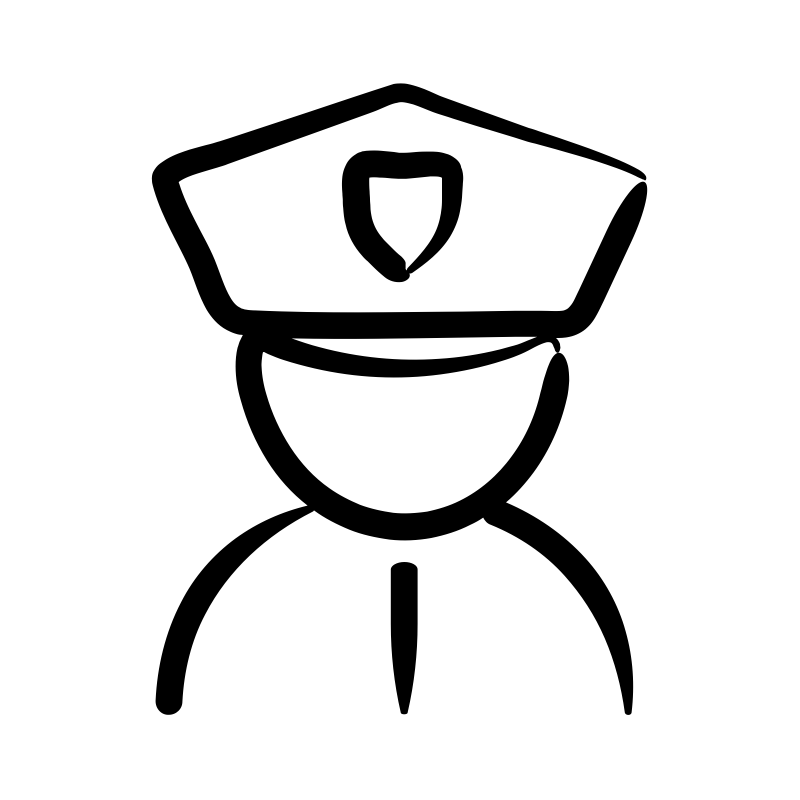 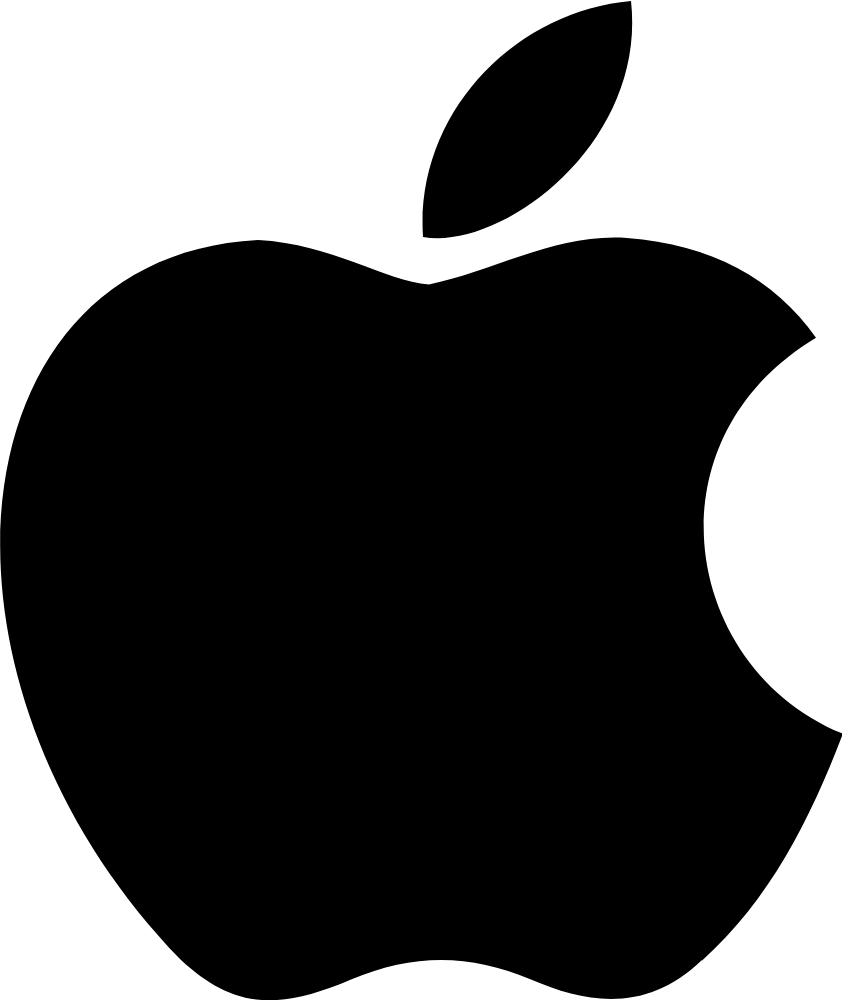 Apple
Law Enforcement
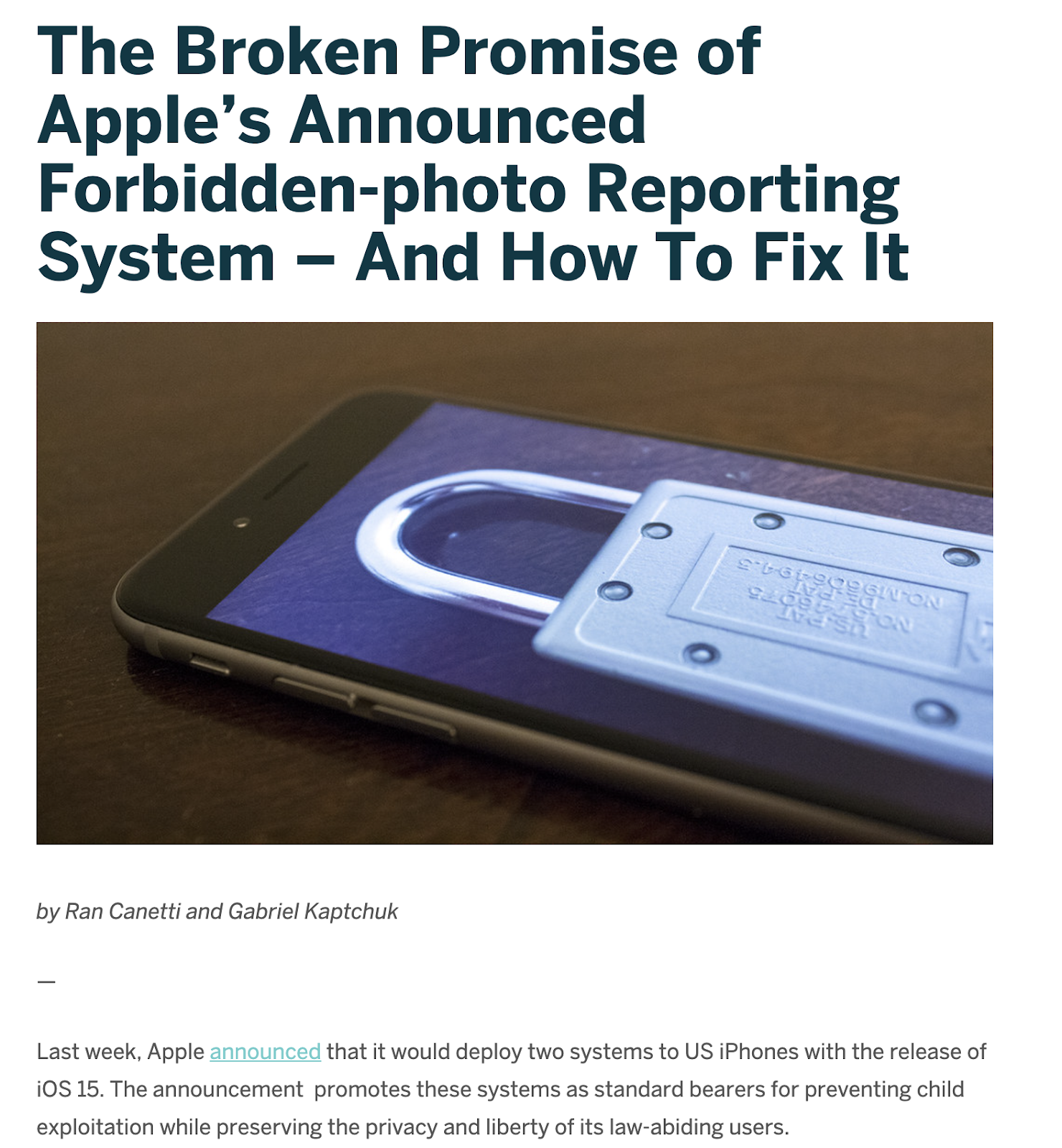 32
Prove images come from cases
Law Enforcement
Physical World
Images
Apple’s Inputs 
Match
NCMEC’s
33
NCMEC
Apple
Images
Hashes
Private Set Intersection
(with some superpowers)
Client-Side Processing
Prove hashes correspond to images
Boundary of Formal Security Analysis
Prove images contain “correct” content
Apple’s Inputs Match NCMEC’s
NCMEC
Apple
34
Hashes
Normal Protocol + 
NIZK of consistency 
with Com
Com(Hashes)
Private Set Intersection
(with some superpowers)
Law Enforcement
Prove images contain “correct” content
35
NCMEC
Apple
Images
Hashes
Normal Protocol + 
NIZK of consistency 
with Com(Hash)
Com(Hashes)
Com(Images)
NIZK of consistency 
with Com(Image)
NIZK that images
satisfy a predicate
Private Set Intersection
(with some superpowers)
Prove images come from cases (hand wavey)
Cryptographic 
Chain of Custody
Law Enforcement
Physical World
Images
36
NCMEC
Apple
Images
Hashes
Normal Protocol + 
NIZK of consistency 
with Com(Hash)
Com(Images)
Com(Hashes)
NIZK that images
satisfy a predicate
NIZK of consistency 
with Com(Image)
Private Set Intersection
(with some superpowers)
37
Opportunities for Future Work
38
Is Accountability Enough?
Build Better Practice for Theory
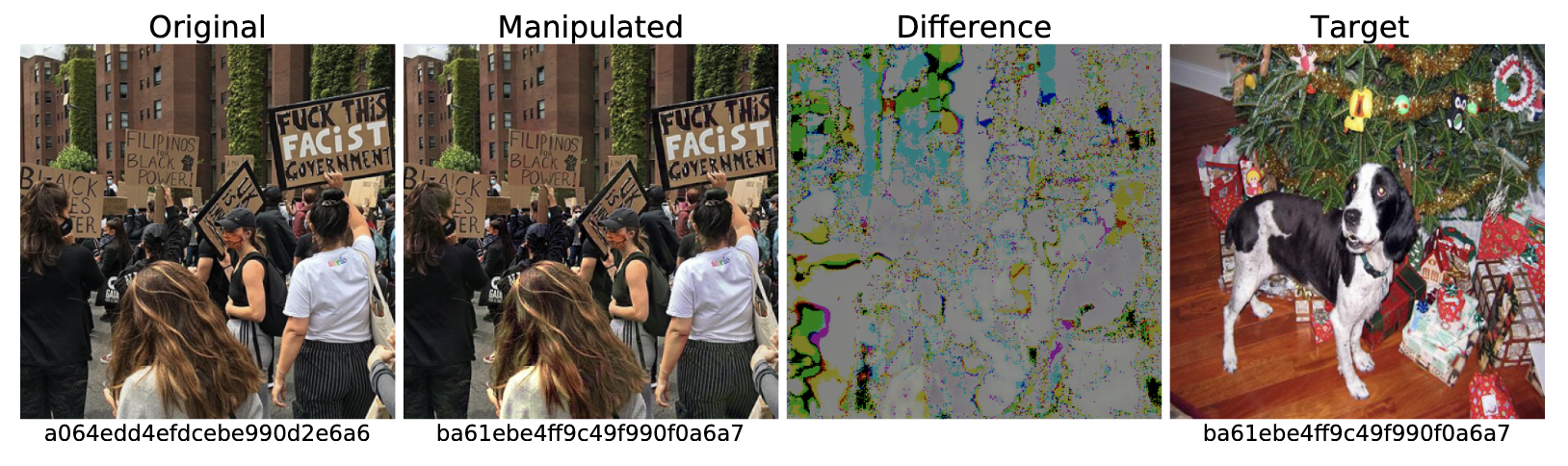 39
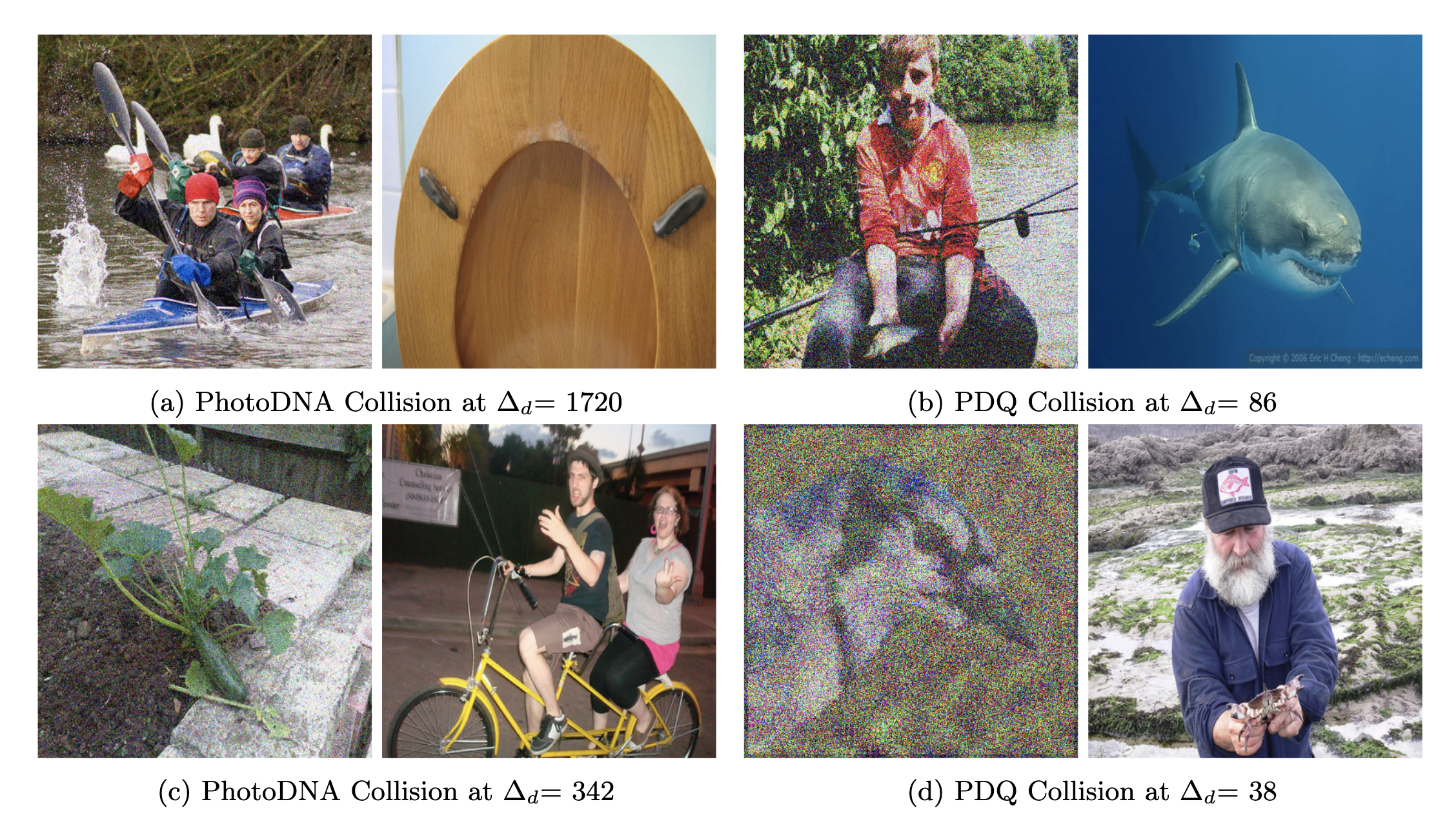 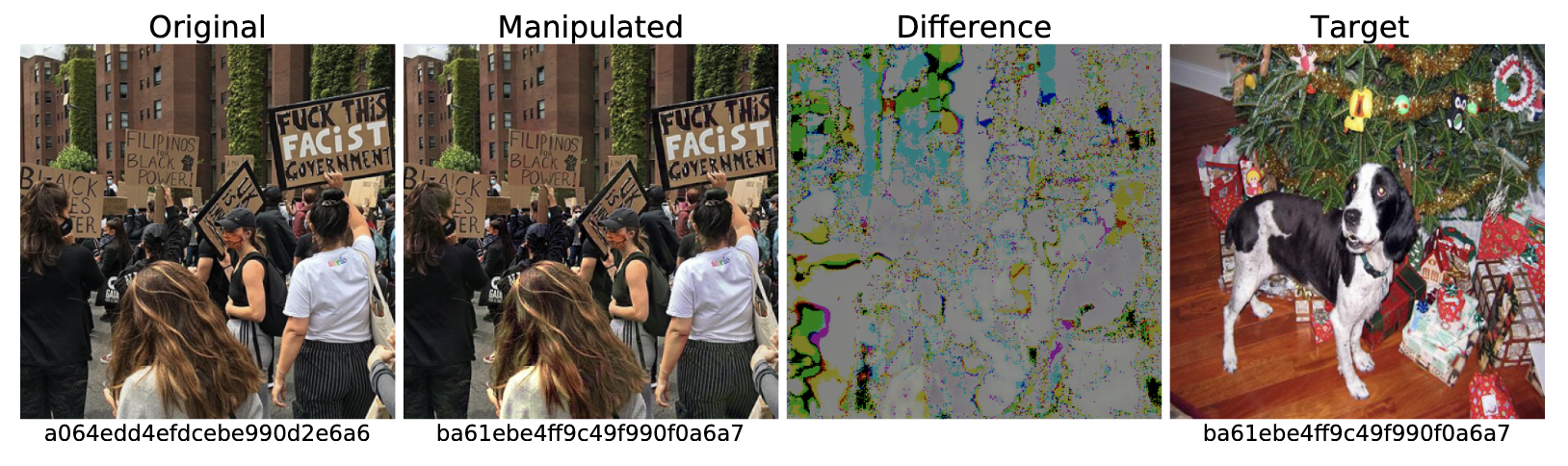 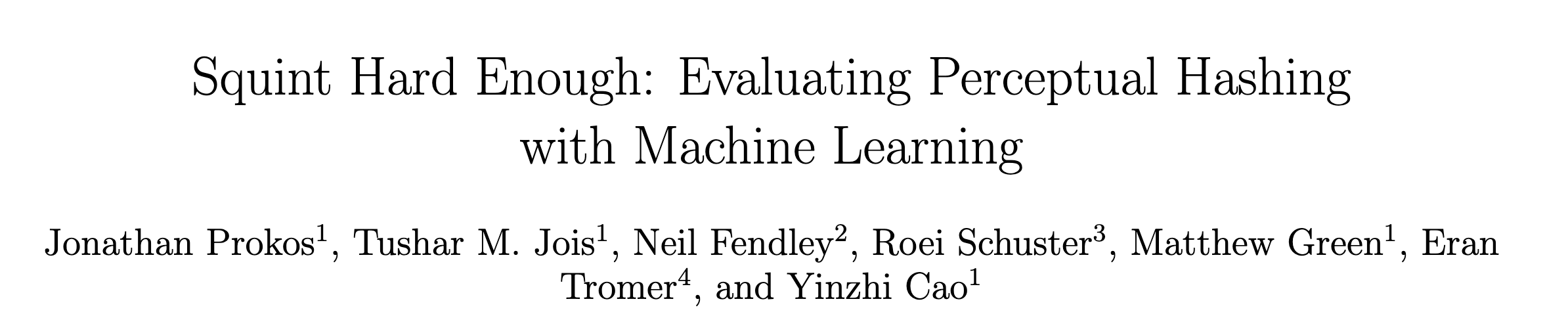 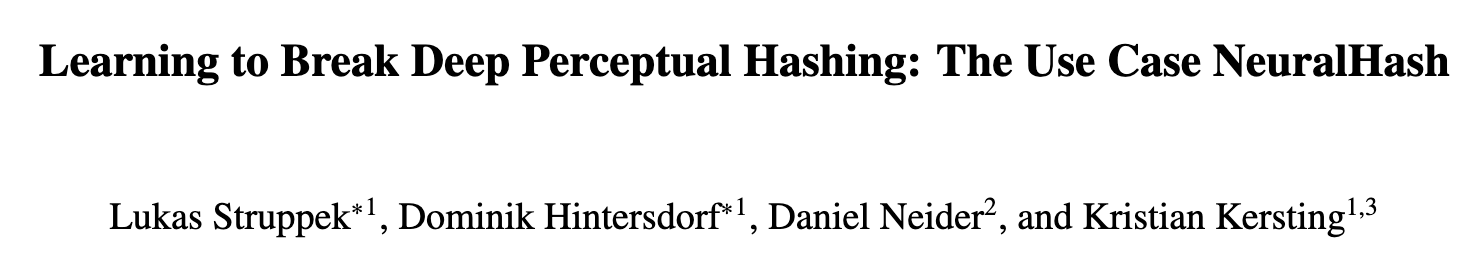 Efficient Instantiations for Specific Parameters
40
Theorem (Informal):
 
If there exists a Retrospective ARLEAS scheme, then there exists an Extractable Witness Encryption scheme for a (non-trivial) language defined over (1) the ledger verification function (2) the transparency function, and (3) the global warrant policy.
Build Agile Theory
Master Key Parameters
41
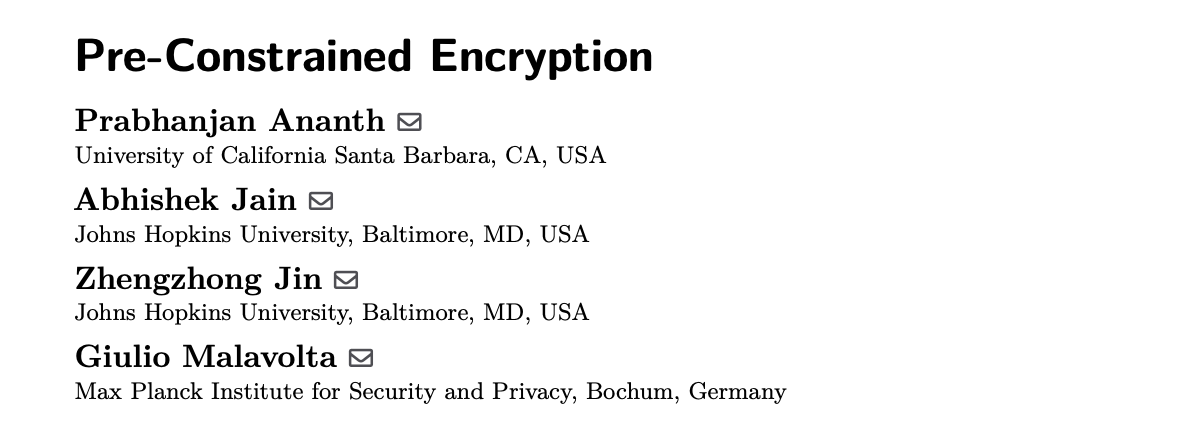 Pre-Constrained Parameters